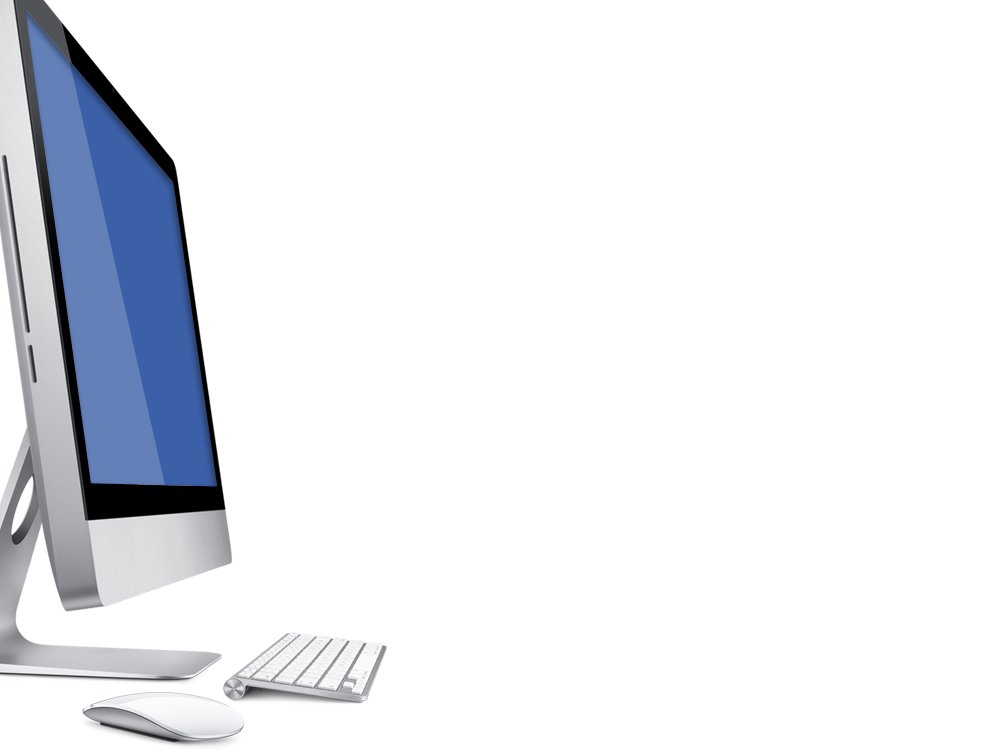 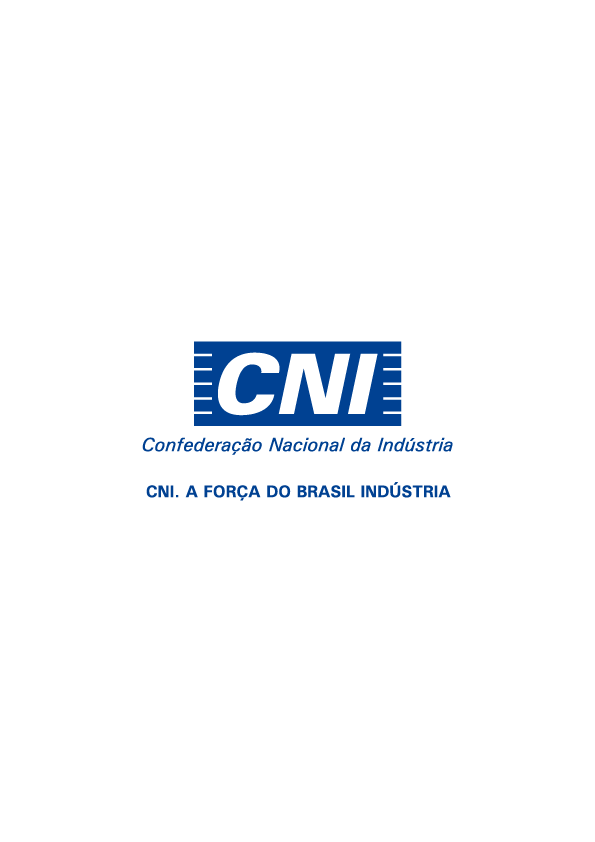 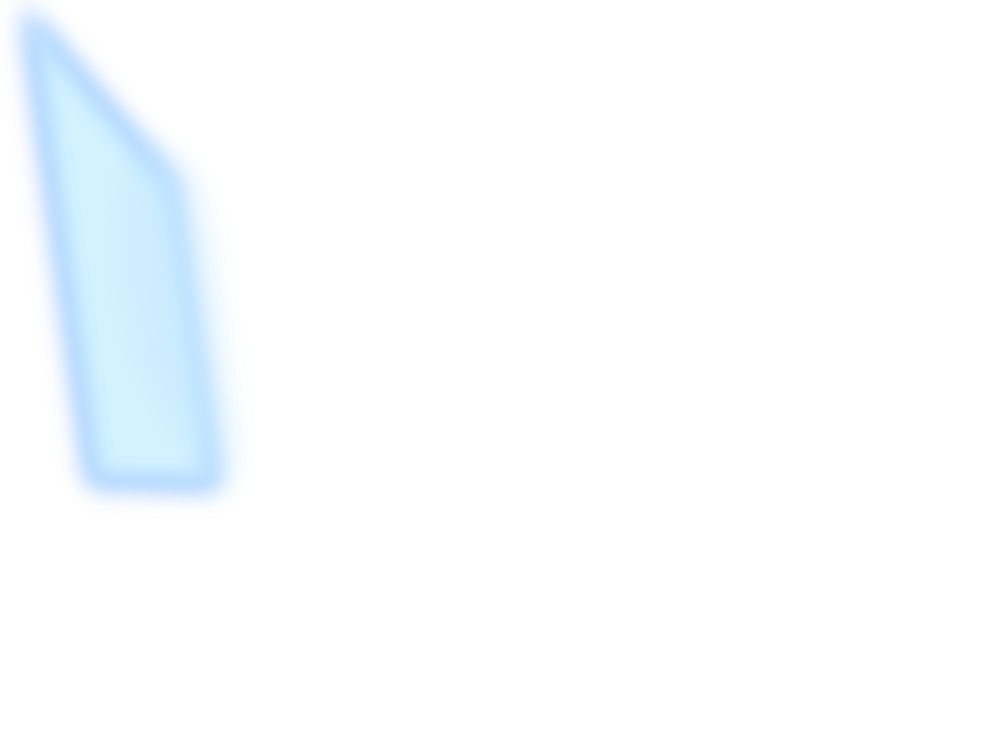 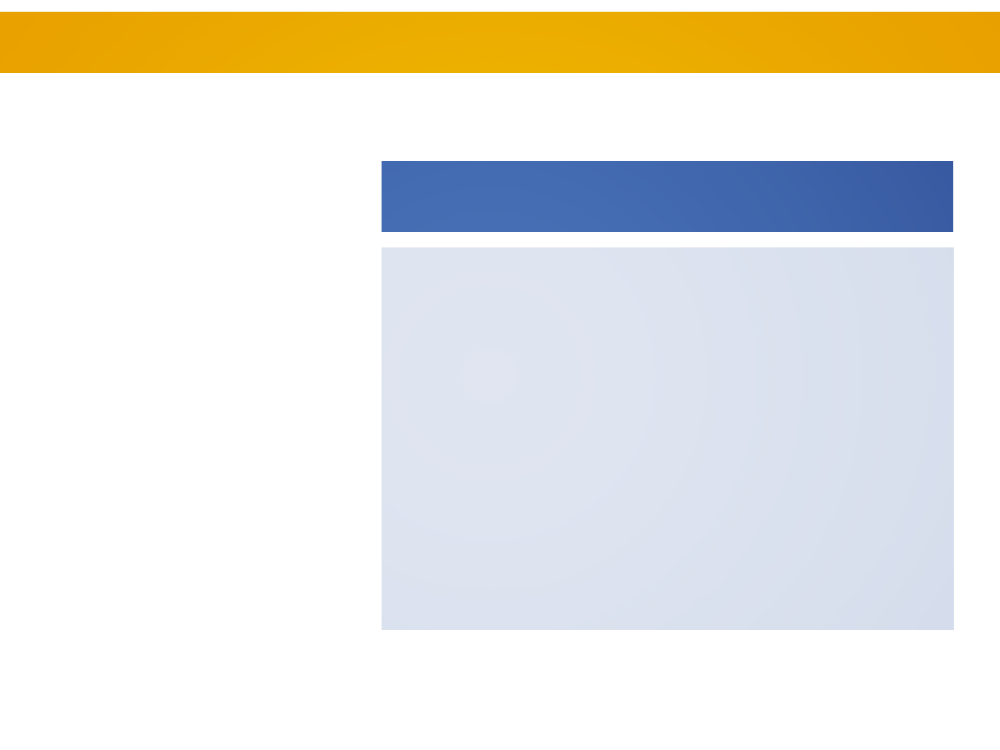 SISCOSERV
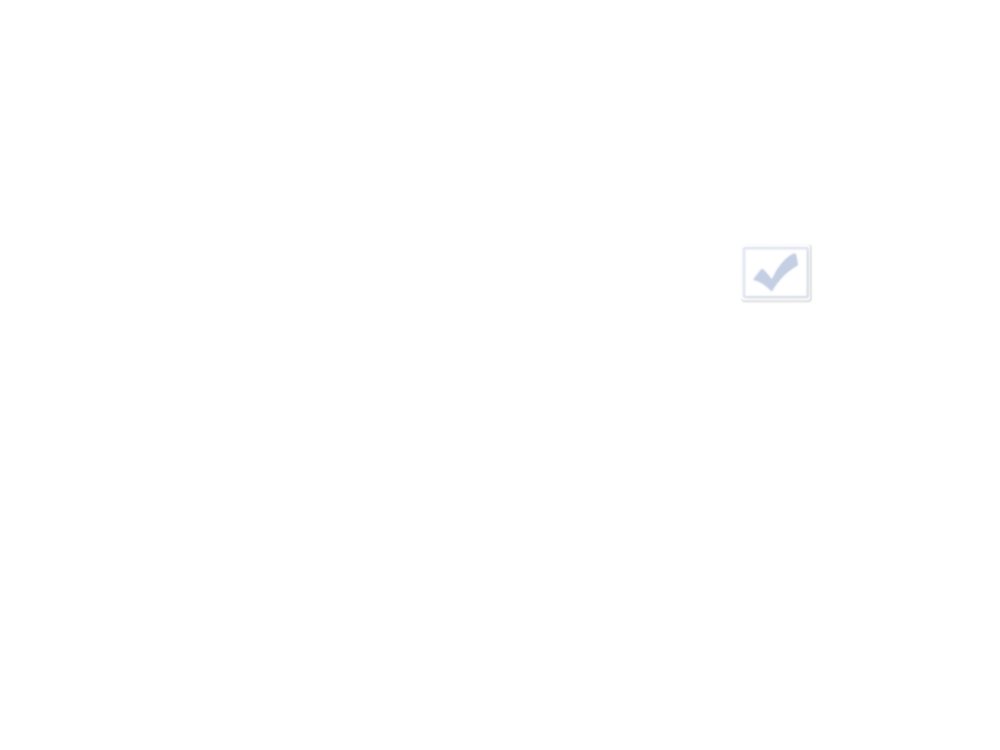 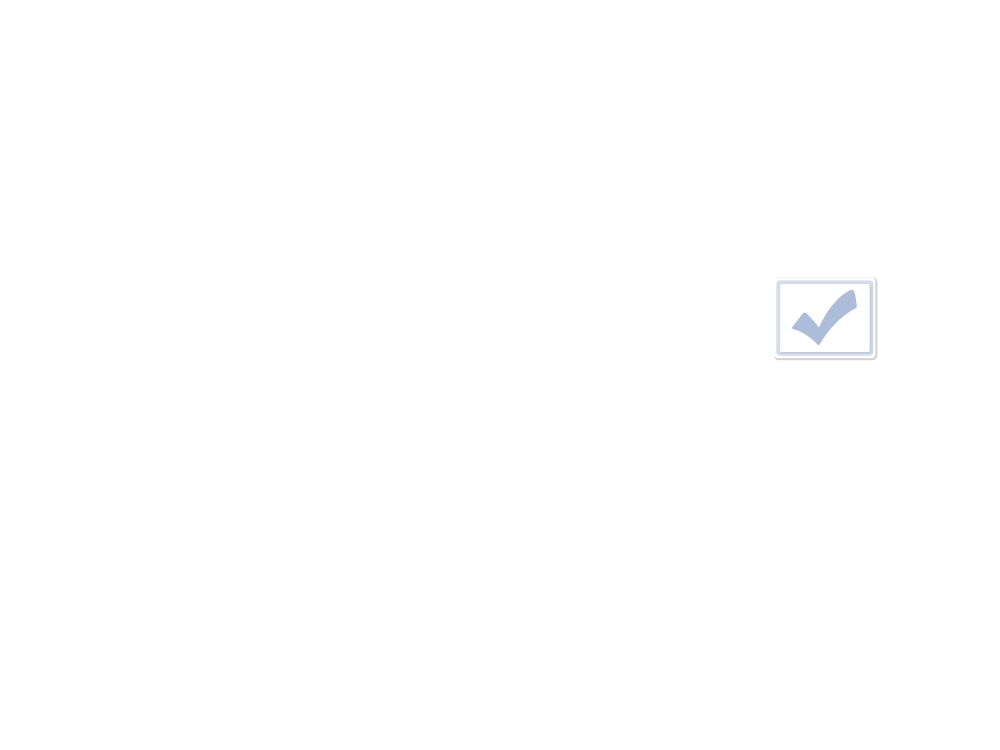 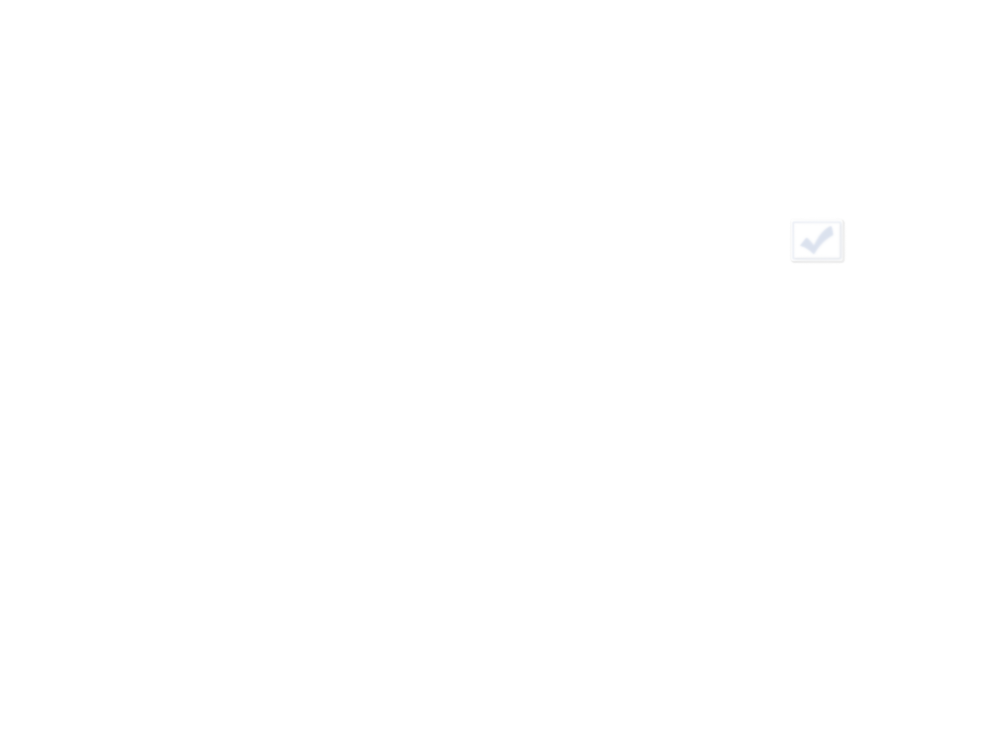 SISTEMA INTEGRADO DE COMÉRCIO EXTERIOR  DE SERVIÇOS, INTANGÍVEIS E OUTRAS OPERAÇÕES QUE PRODUZAM VARIAÇÕES NO PATRIMÔNIO
BRASÍLIA, 10 DE SETEMBRO DE 2013
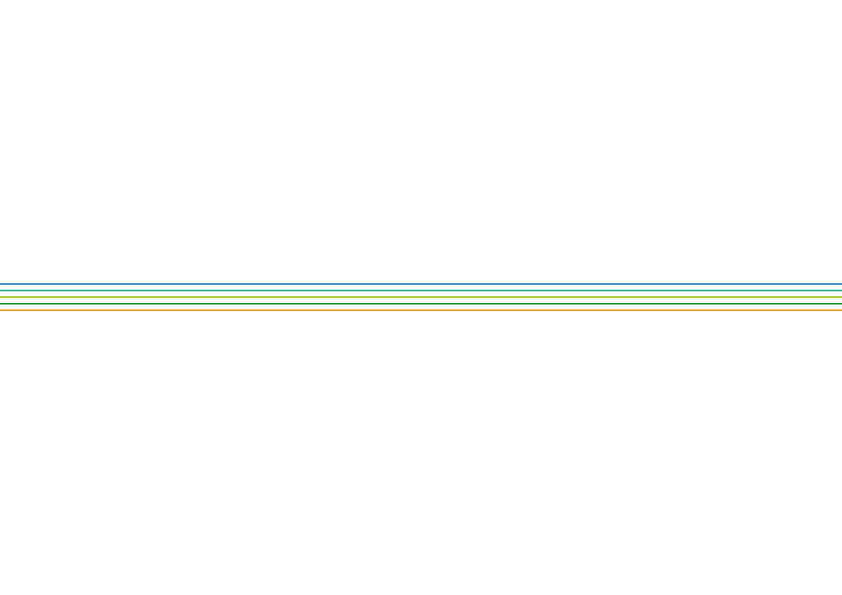 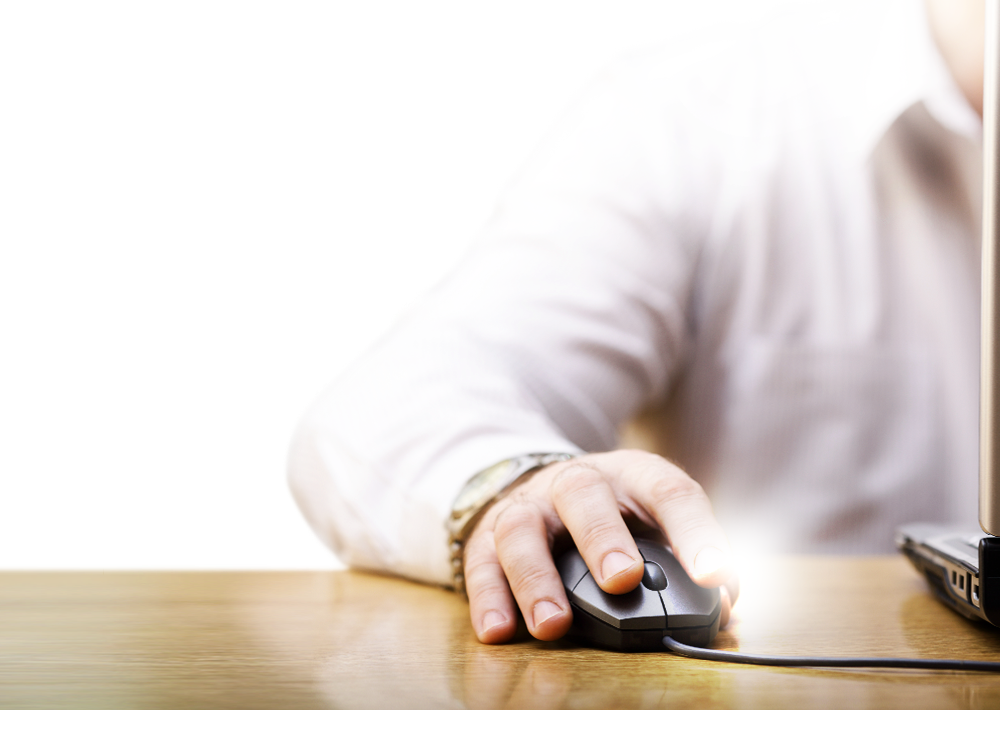 AGENDA
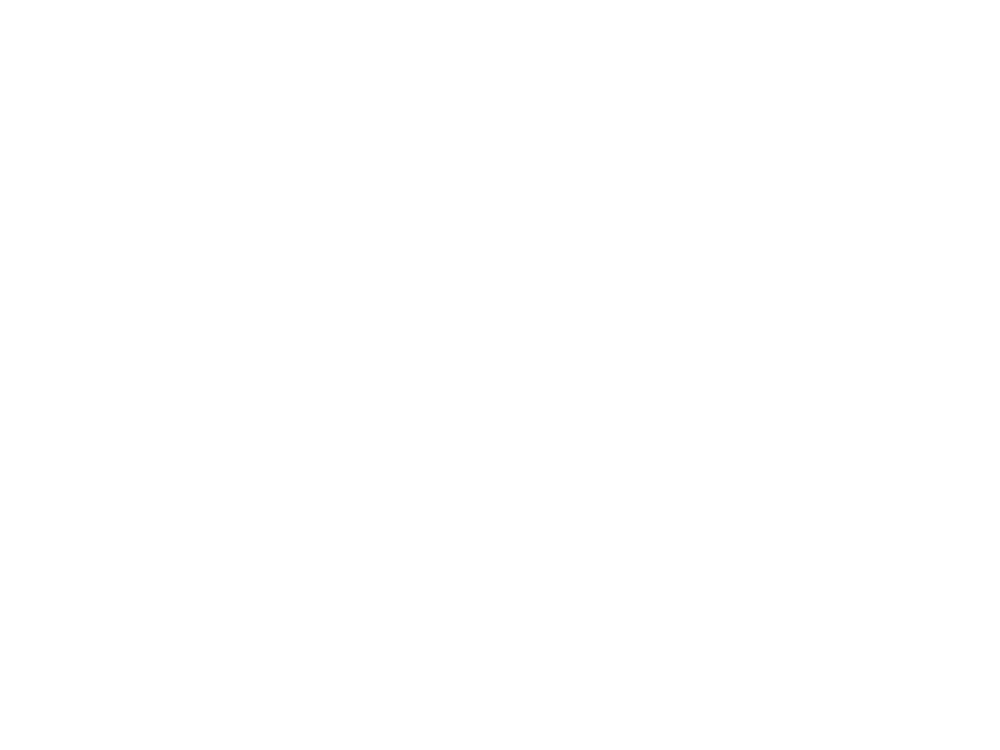 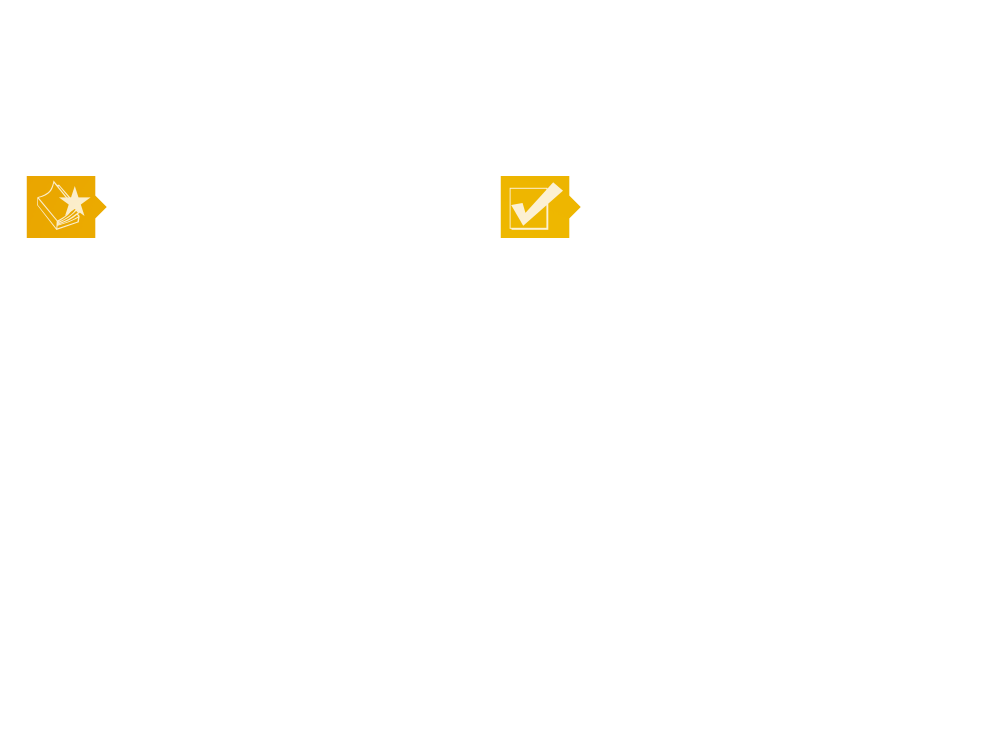 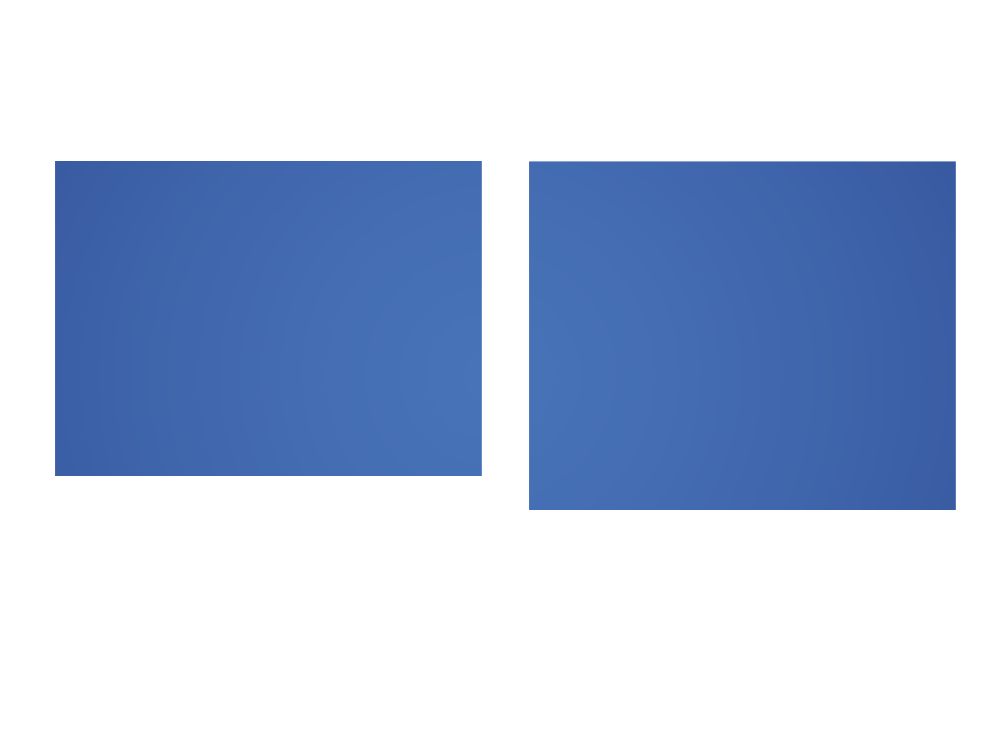 CENÁRIO DA OFERTA
RETROSPECTIVA

DIAGNÓSTICO

4.  PROPOSTA DA INDÚSTRIA
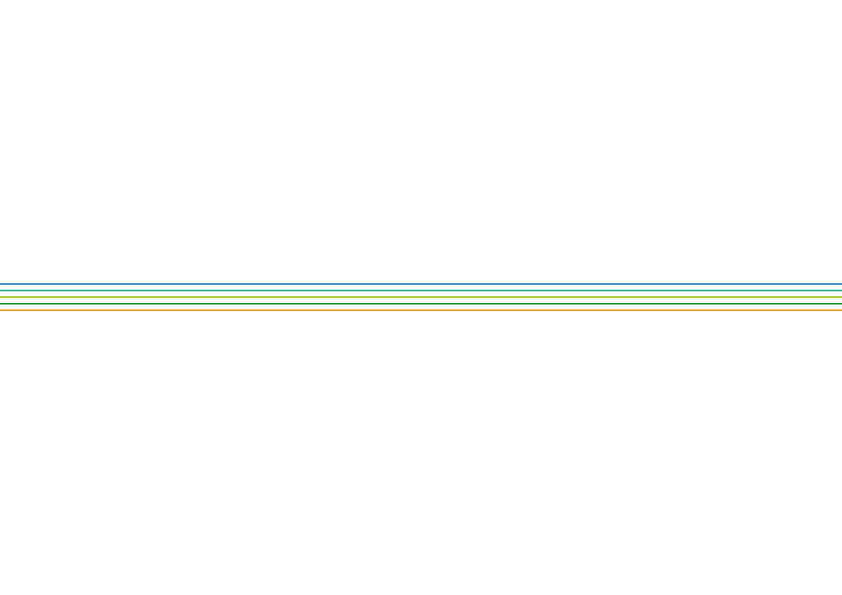 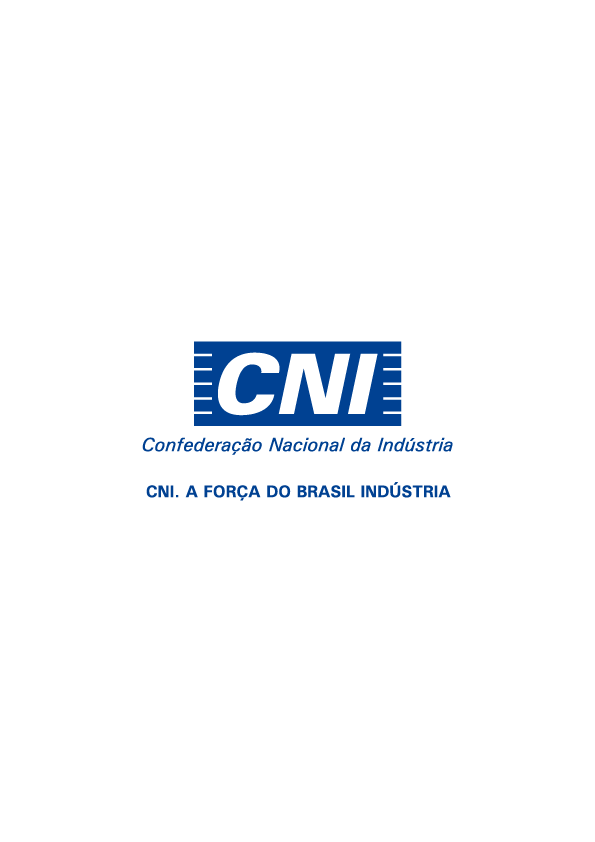 CENÁRIO DA OFERTA
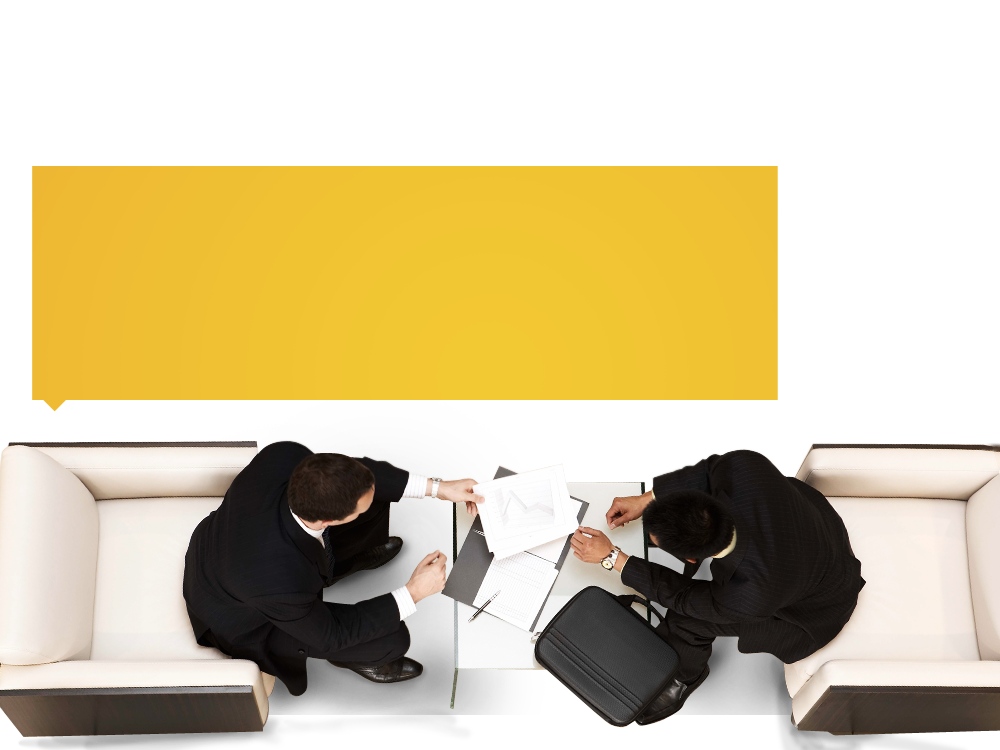 A CNI apoia um sistema de dados estatísticos para a elaboração de políticas públicas
 Balança comercial de serviços registrou déficit histórico de US$ 41 bilhões em 2012. Valor é quase 150% superior ao de 2008
 Setor de serviços corresponde a 67,4% do PIB do Brasil
 Representa 54% do valor agregado da produção 
 Equivale a 40% dos insumos para a exportação de bens.
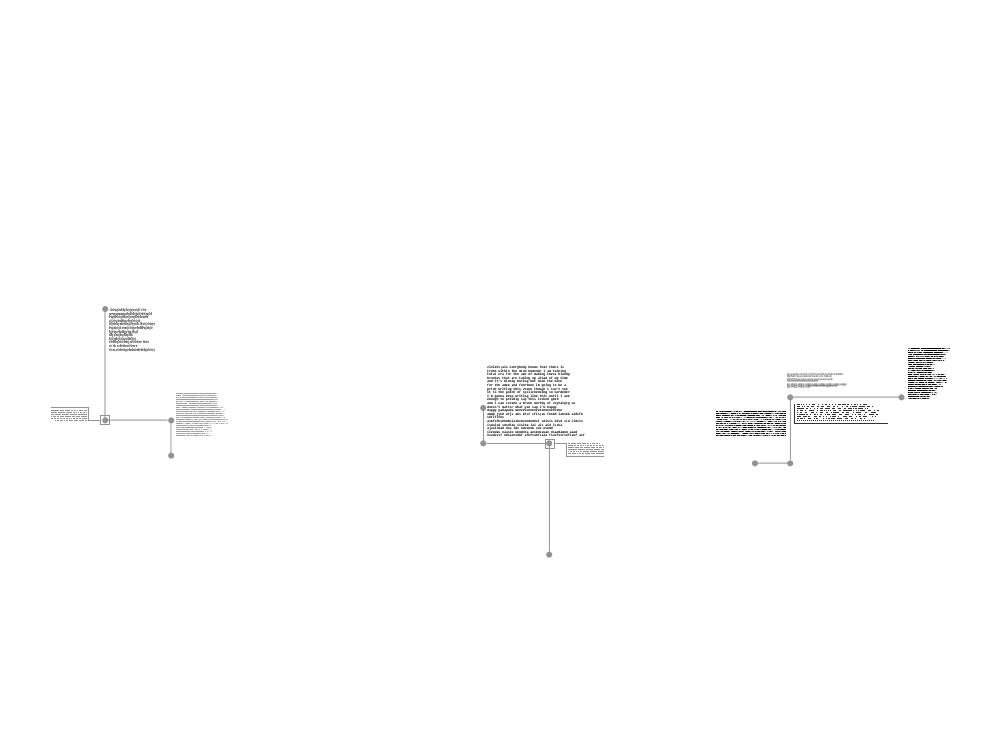 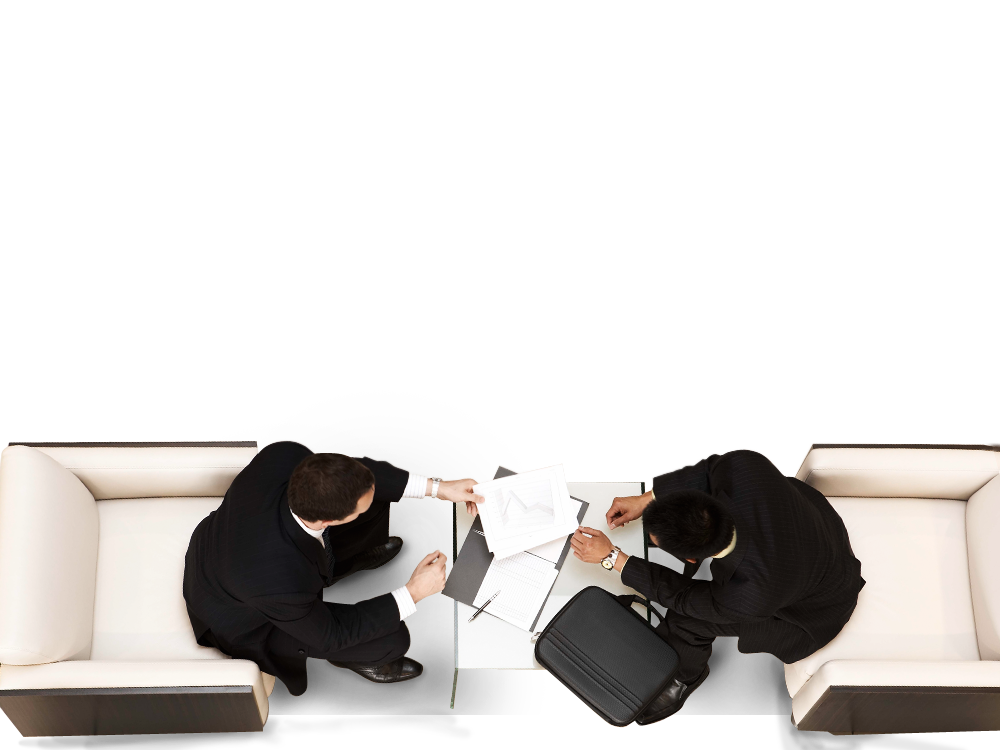 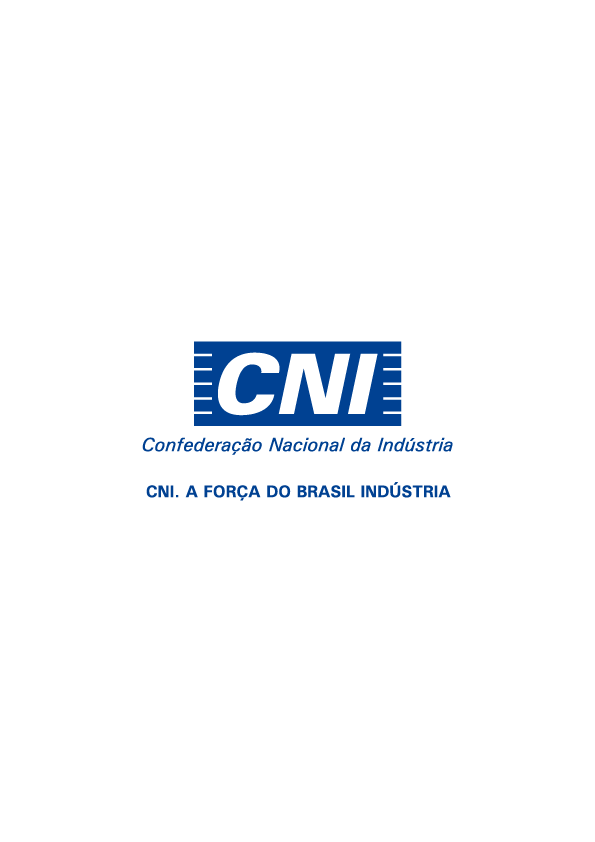 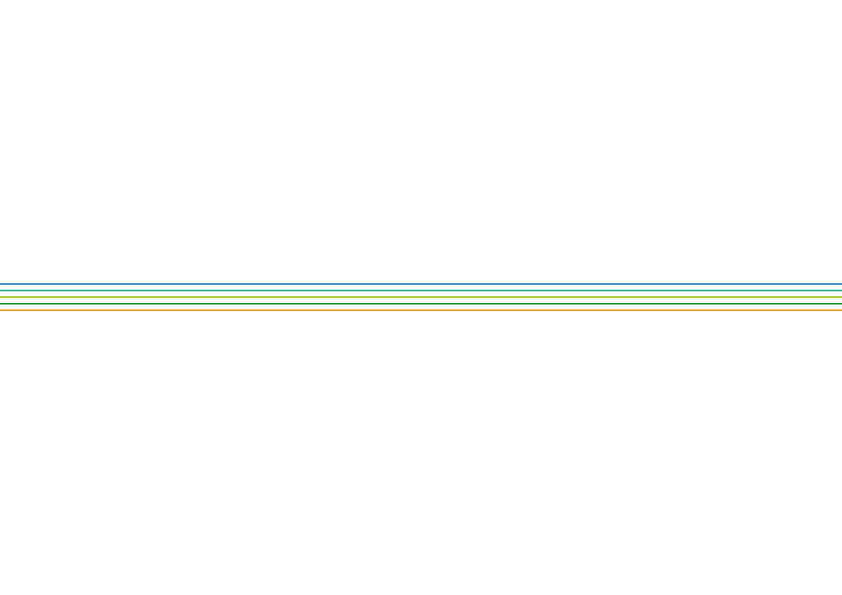 RETROSPECTIVA
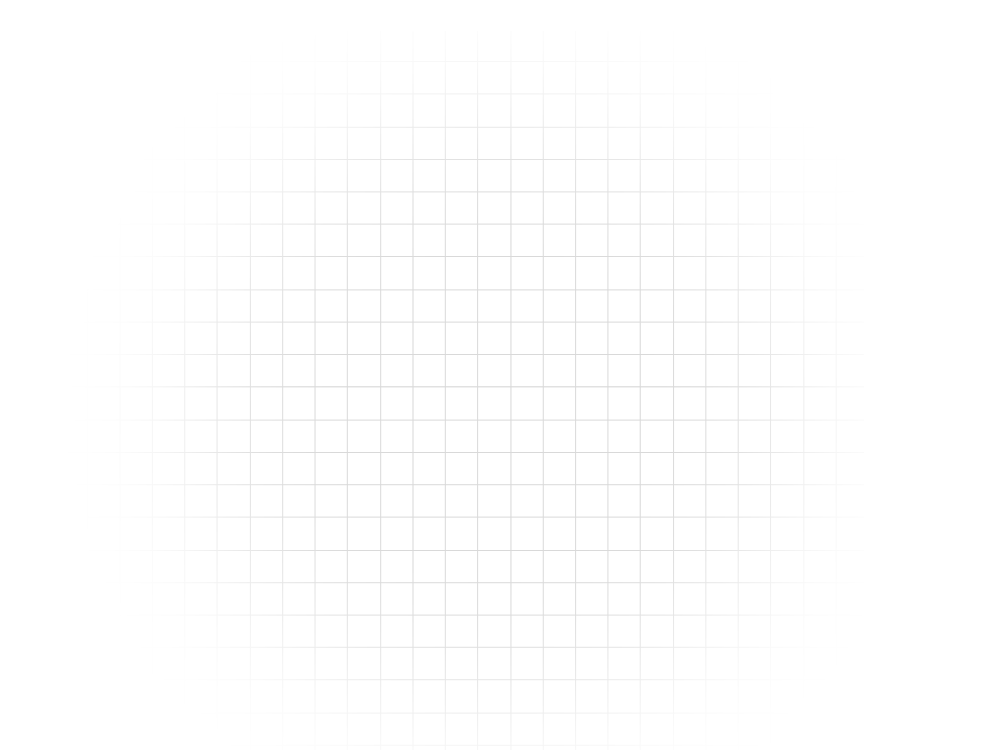 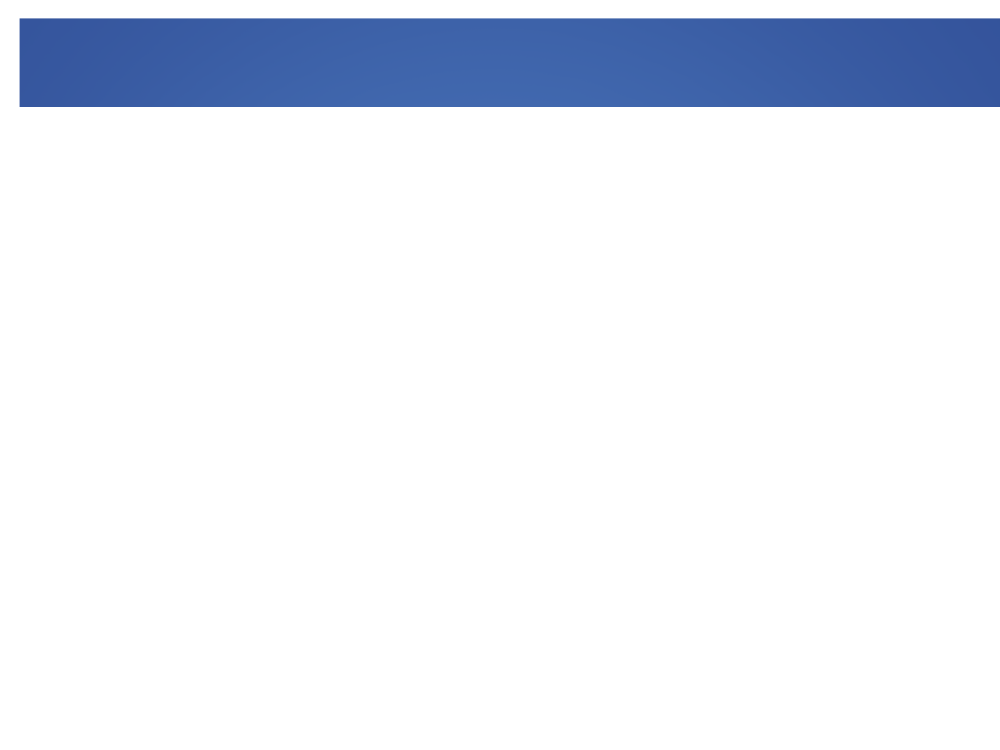 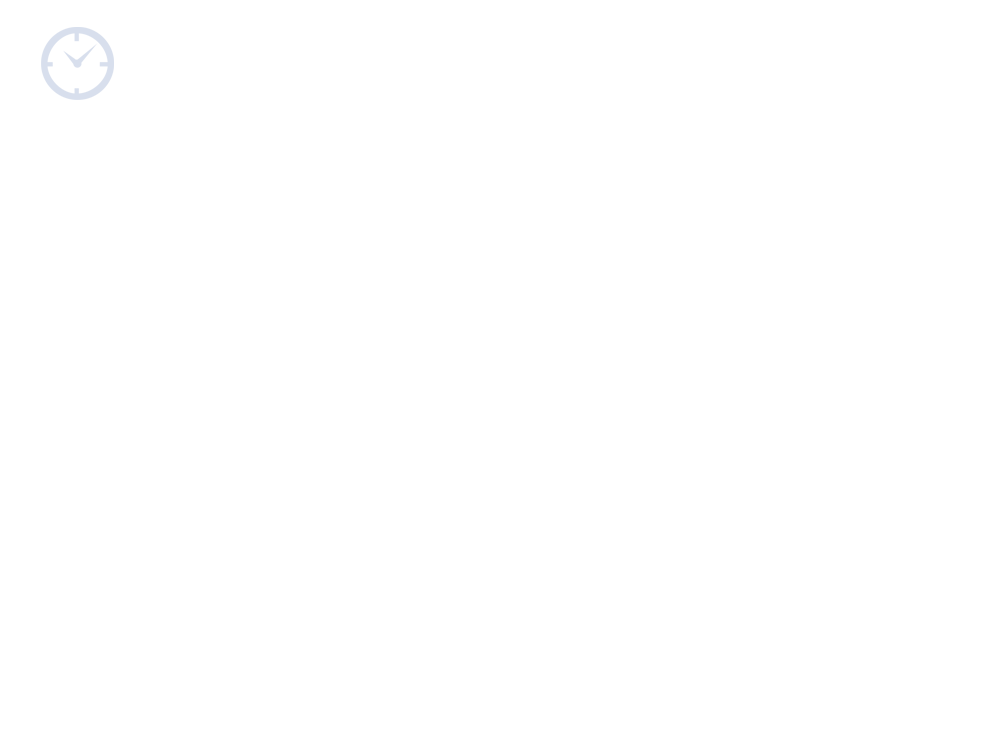 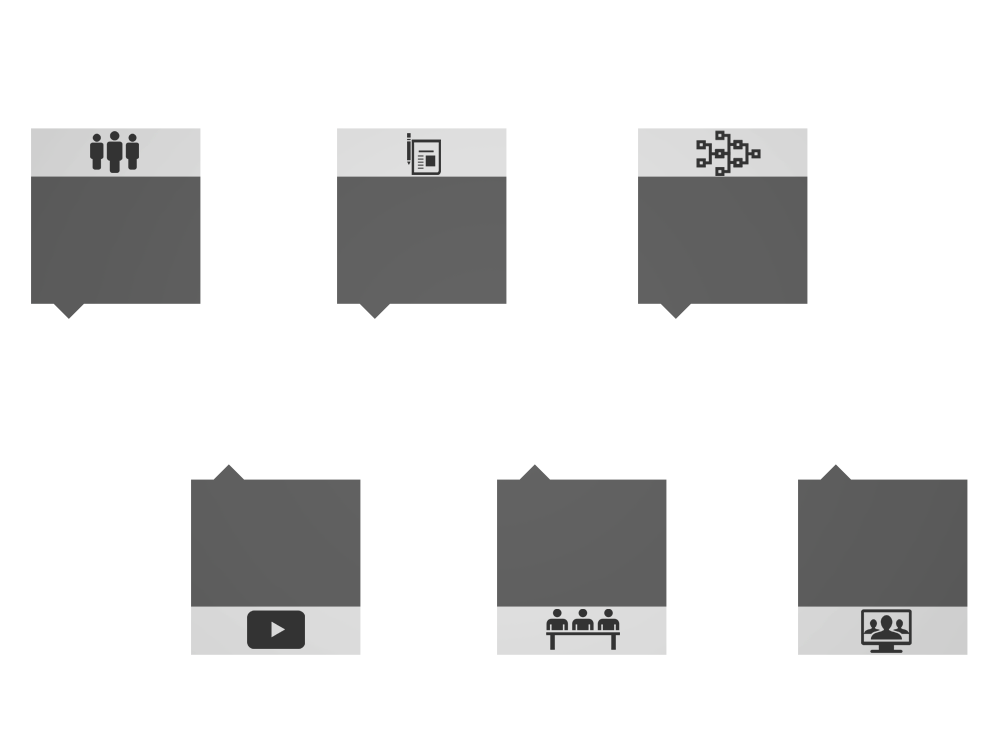 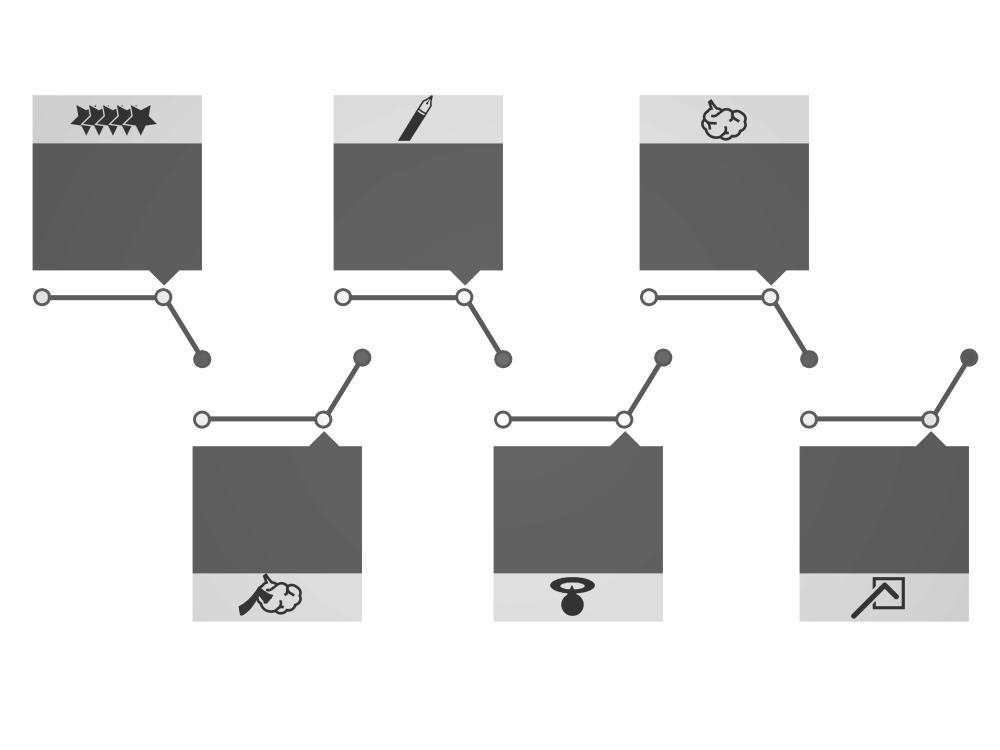 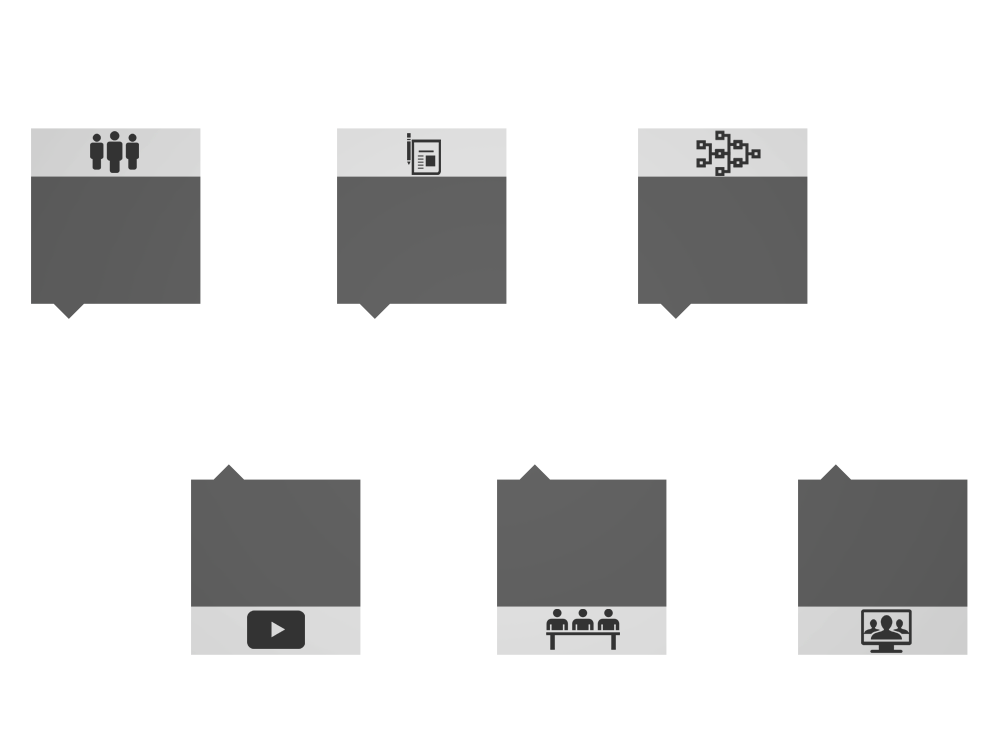 2011: sancionada a lei 12.546, tornando obrigatório o envio de informações sobre serviços
1994: acordo da  OMC sobre comércio de serviços
2013: novas regulamentações
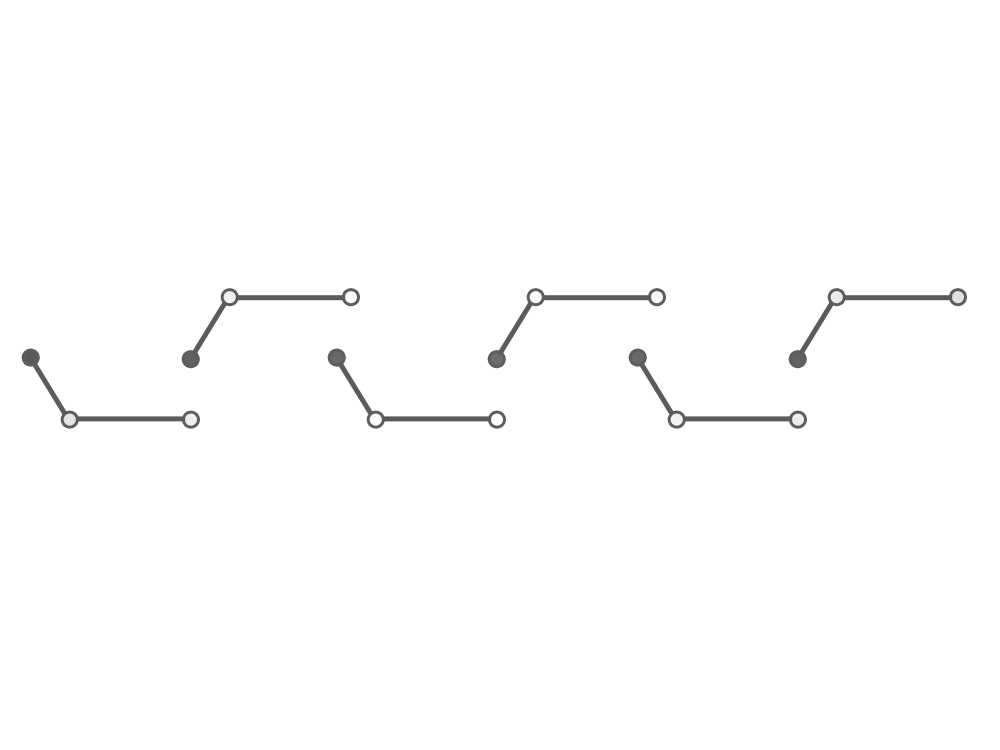 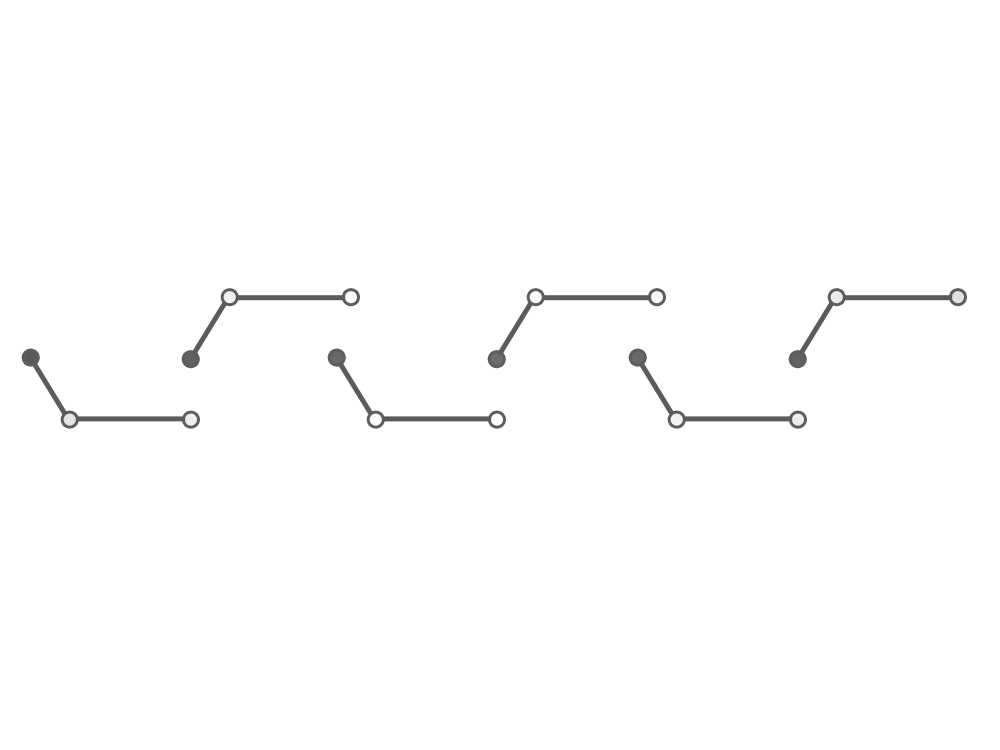 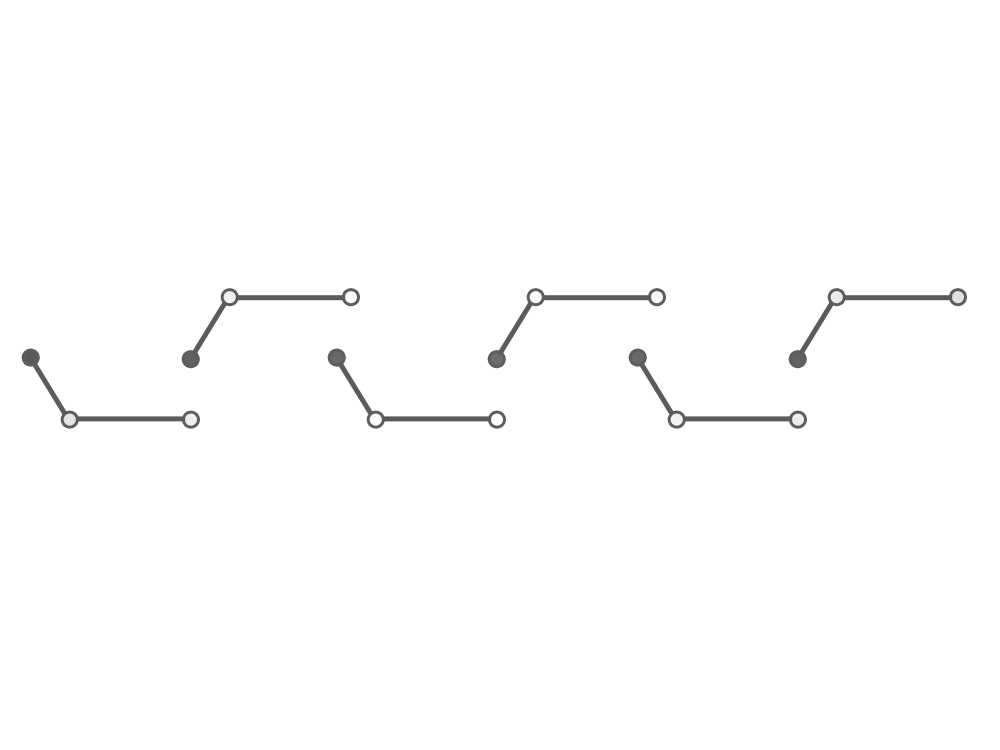 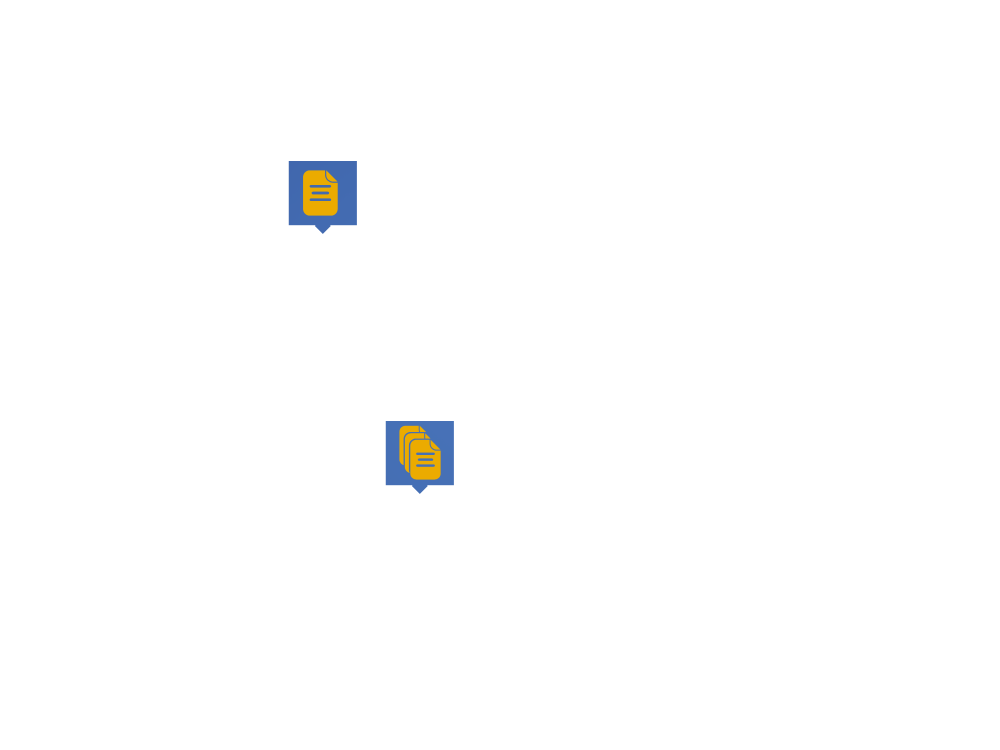 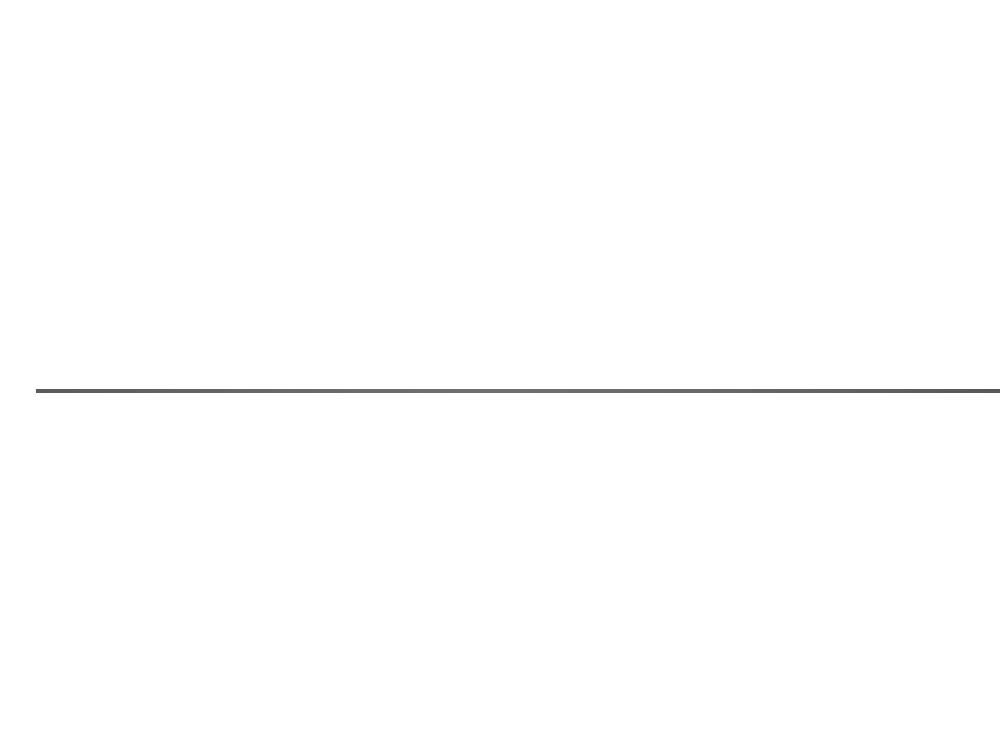 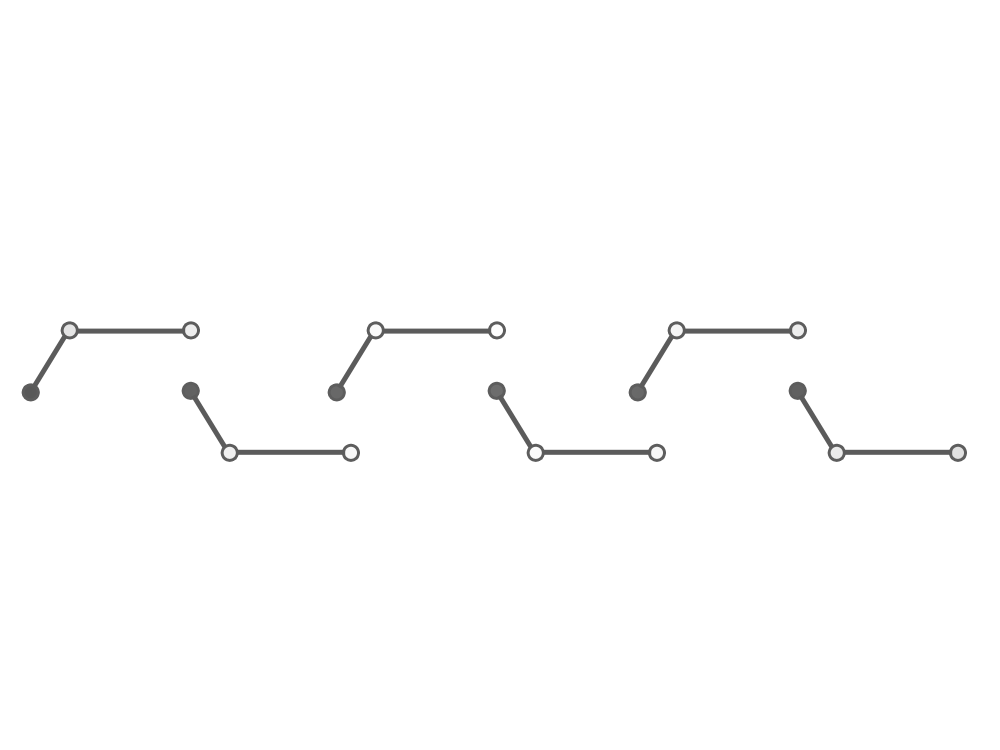 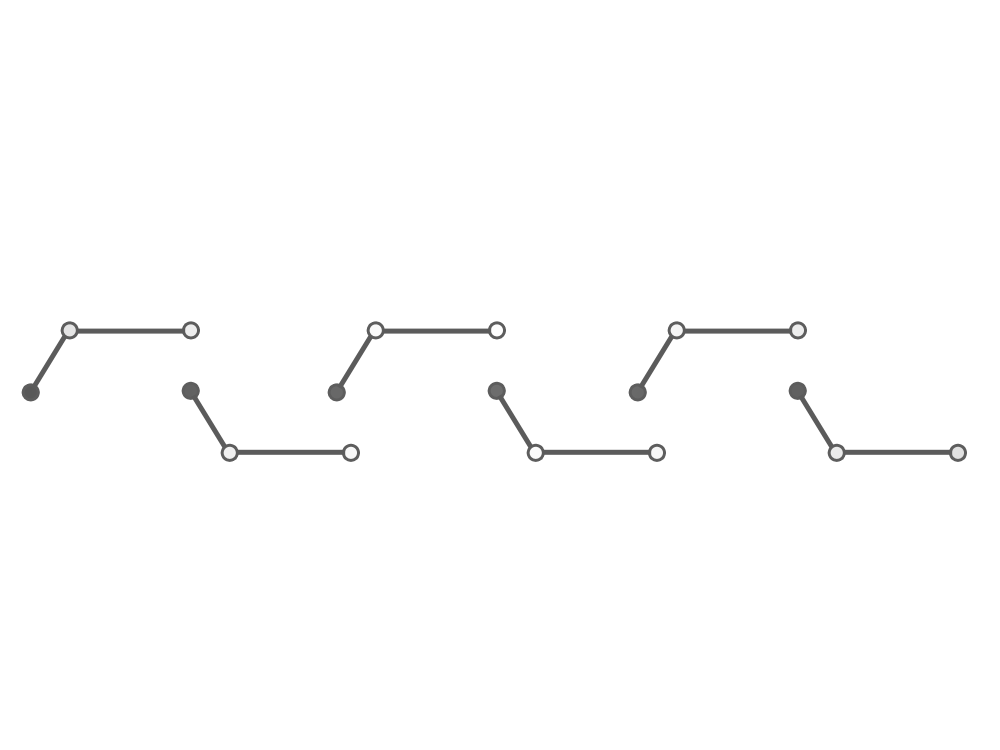 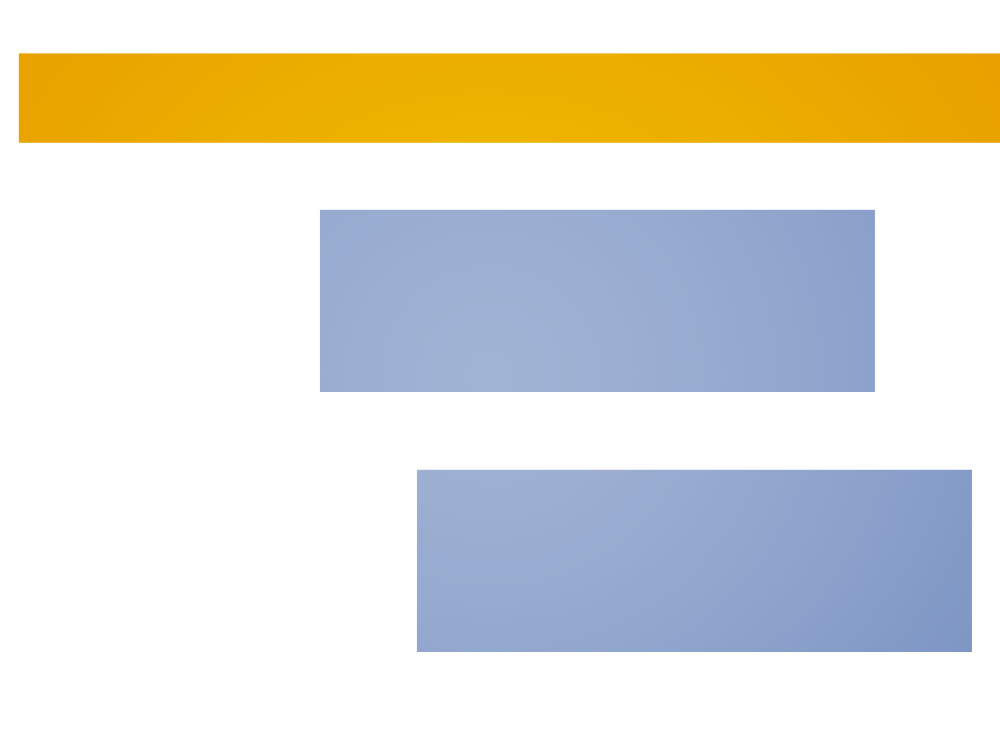 NOS ÚLTIMOS 12 MESES O MANUAL DO SISCOSERV FOI ATUALIZADO CINCO VEZES
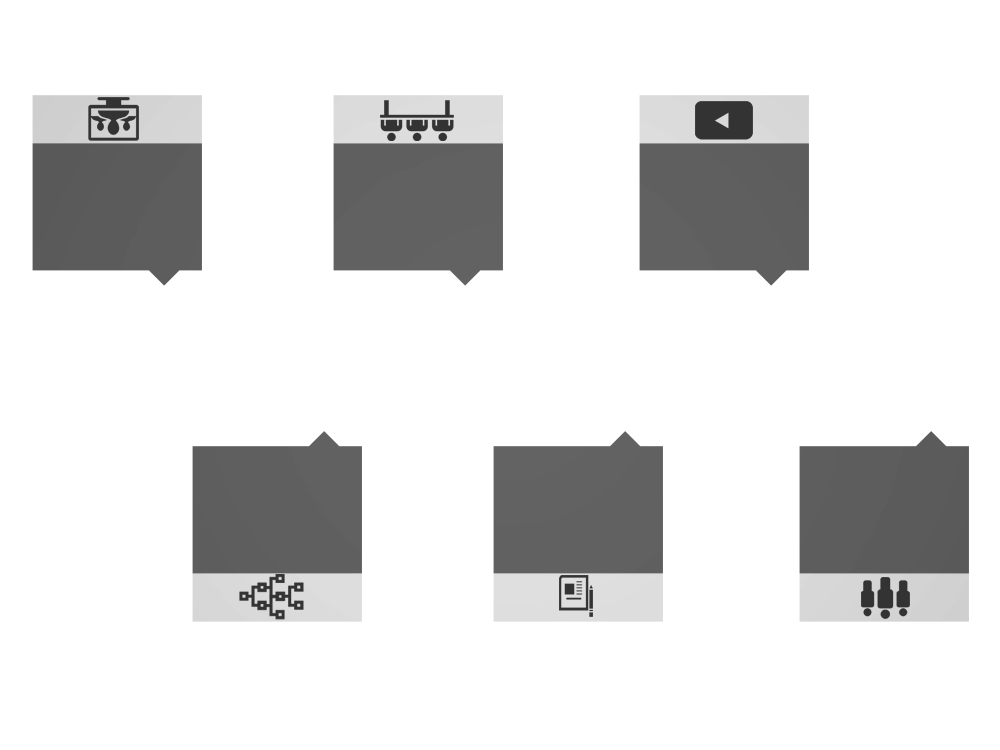 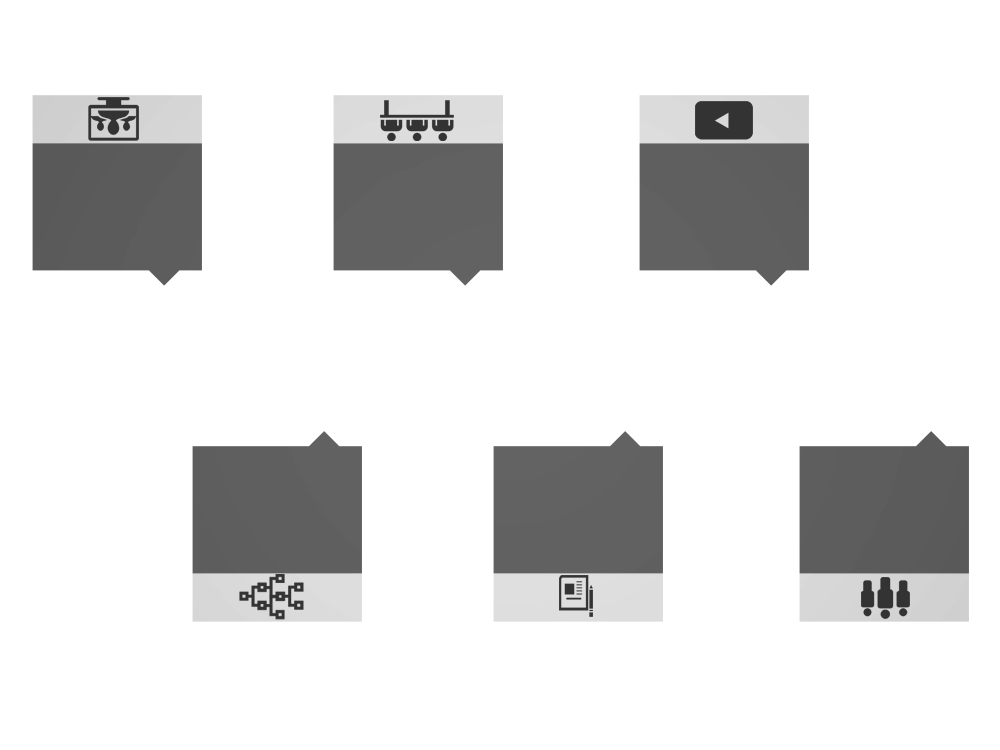 2008: Receita e MDIC assinam acordo de cooperação técnica com os parâmetros para a construção do Siscoserv
2012: BOOM de regulmentações
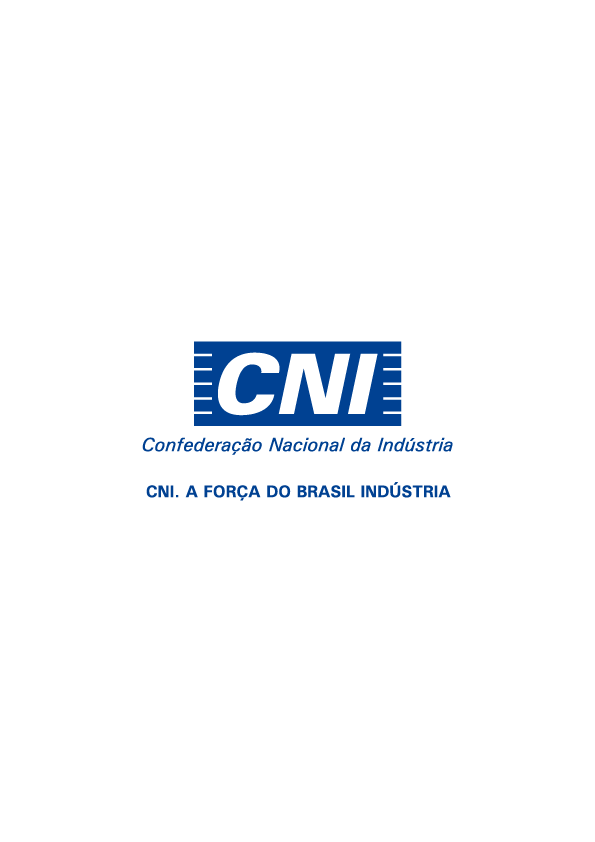 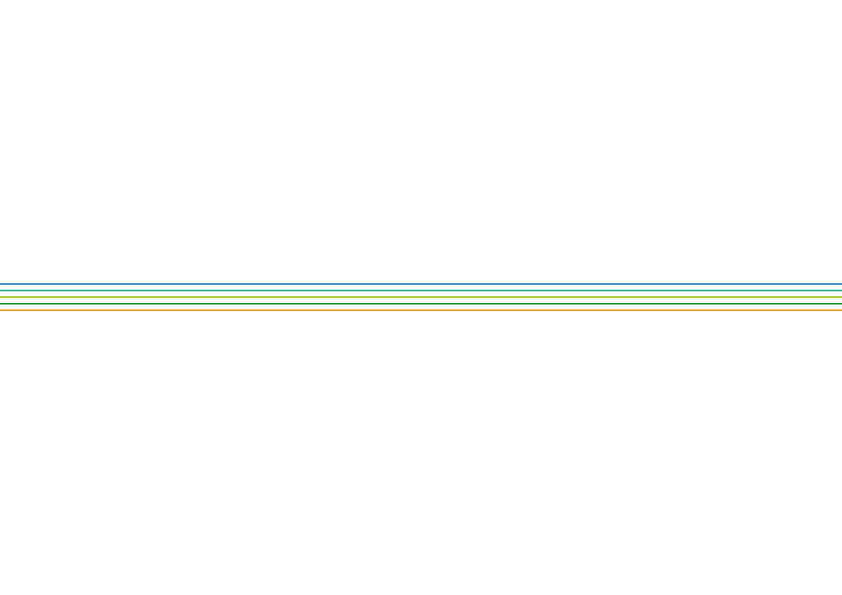 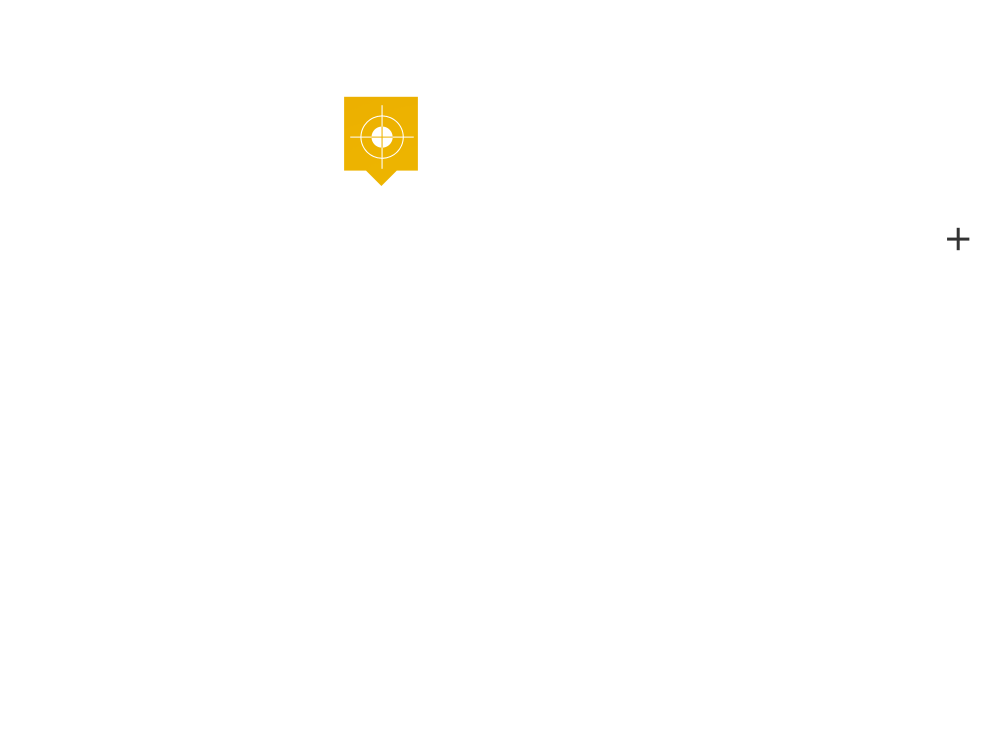 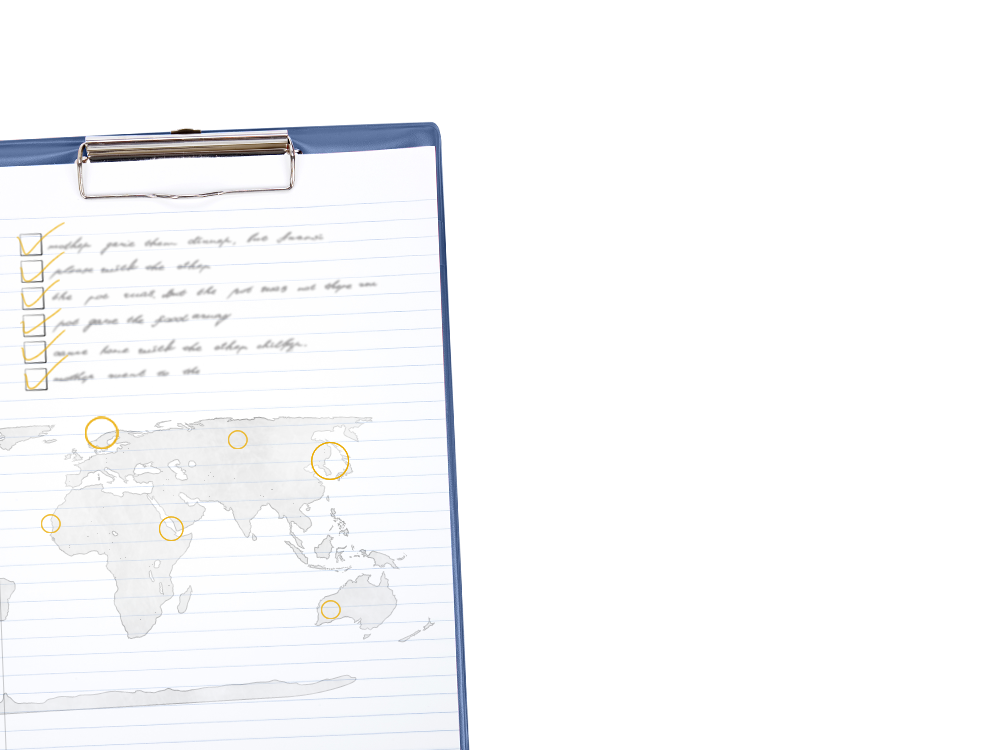 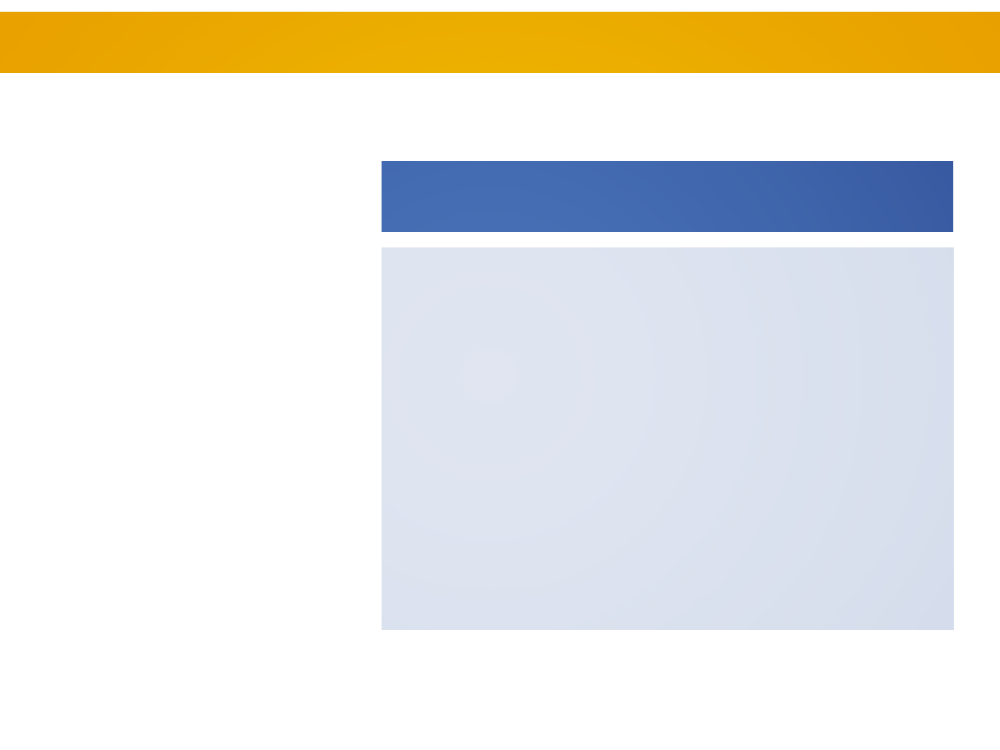 OBJETIVOS DO SISCOSERV
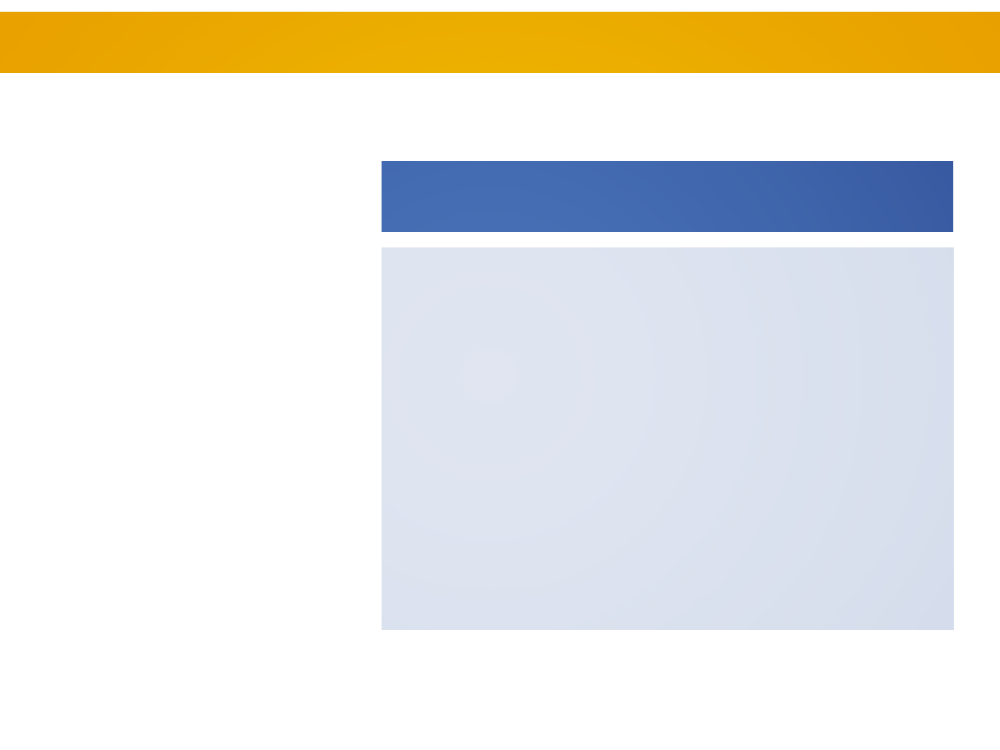 Reunir informações para desenvolvimento de políticas públicas
  
 Criar banco de dados de estatísticas no comércio internacional de serviços

 Auxiliar a gestão e acompanhamento dos mecanismos de apoio a exportação
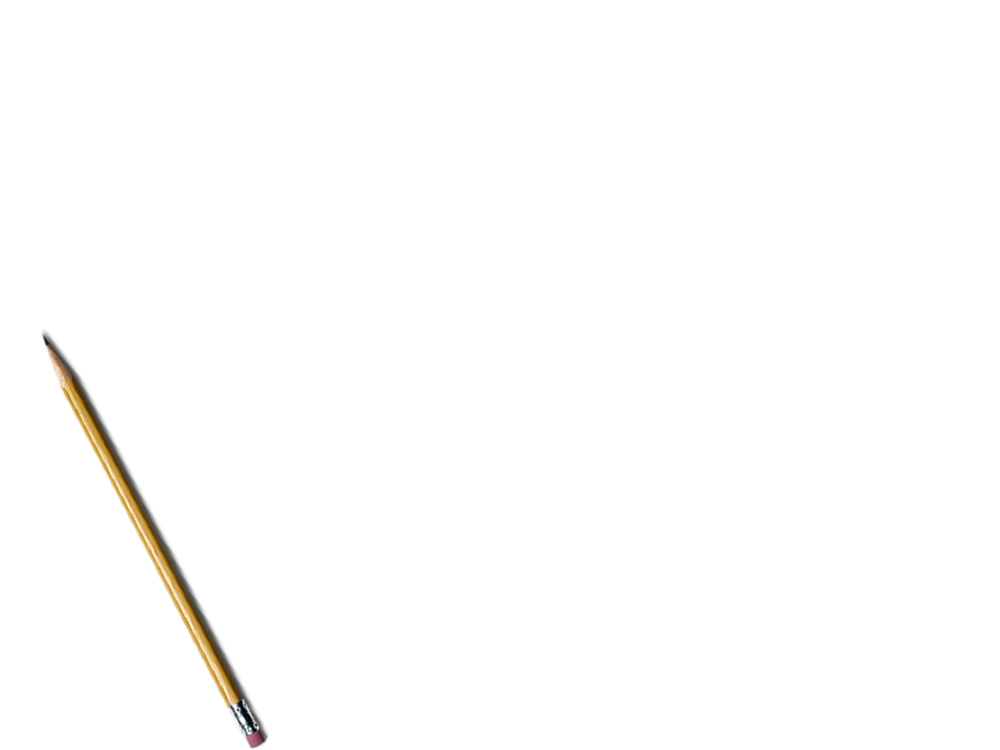 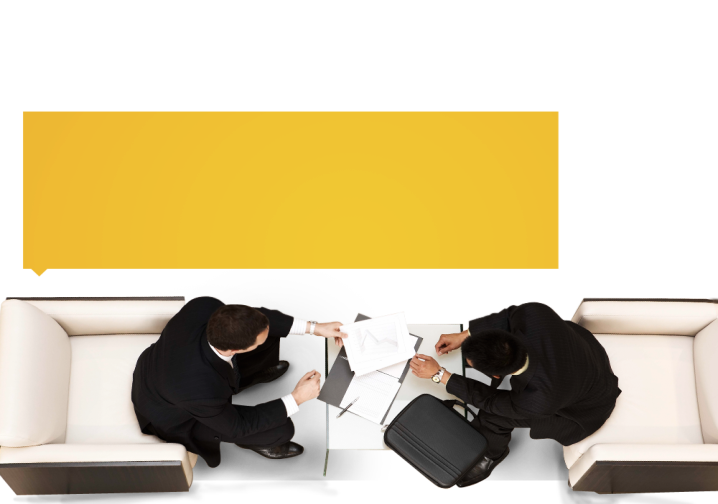 No entanto...
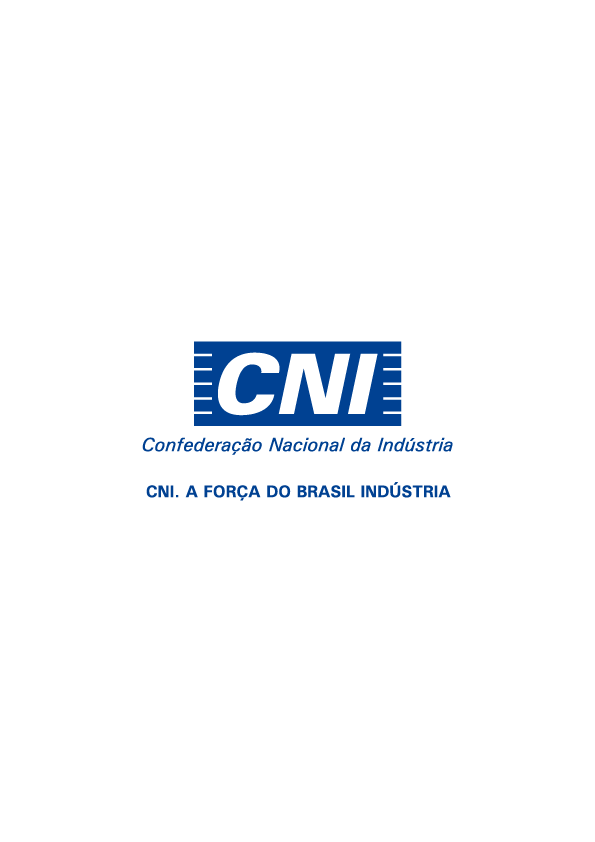 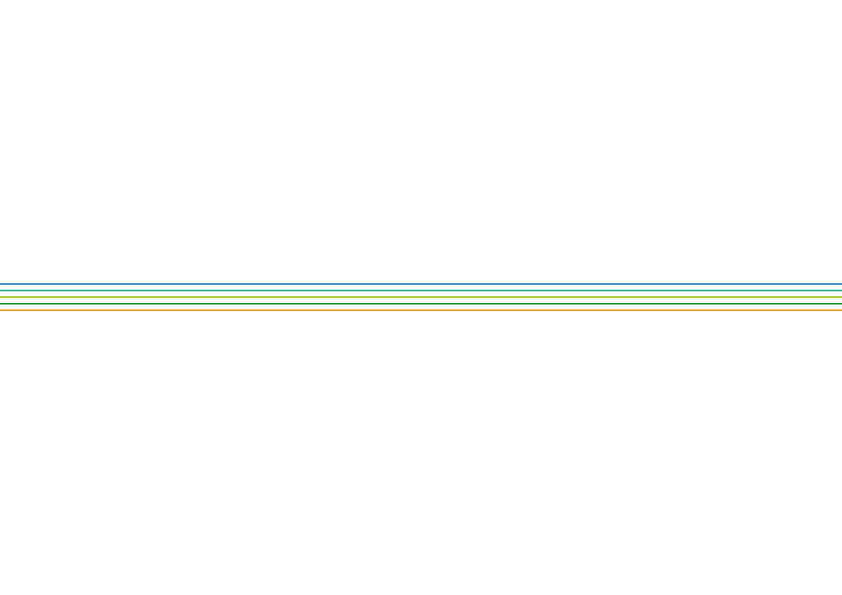 FLUXO DE AQUISIÇÃODE SERVIÇO X
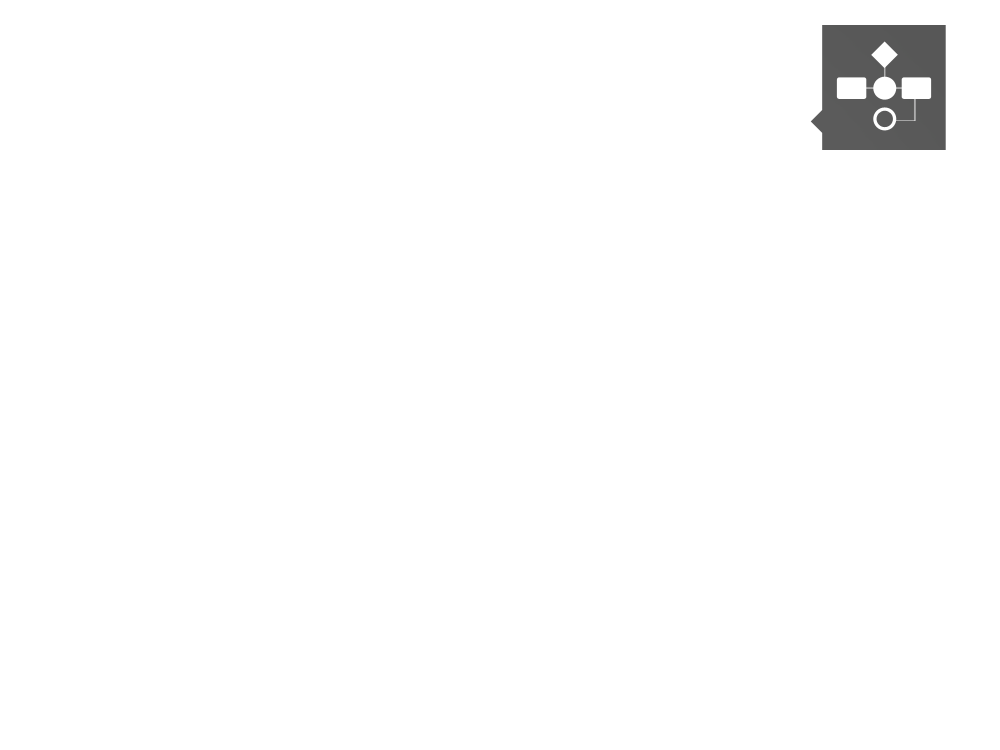 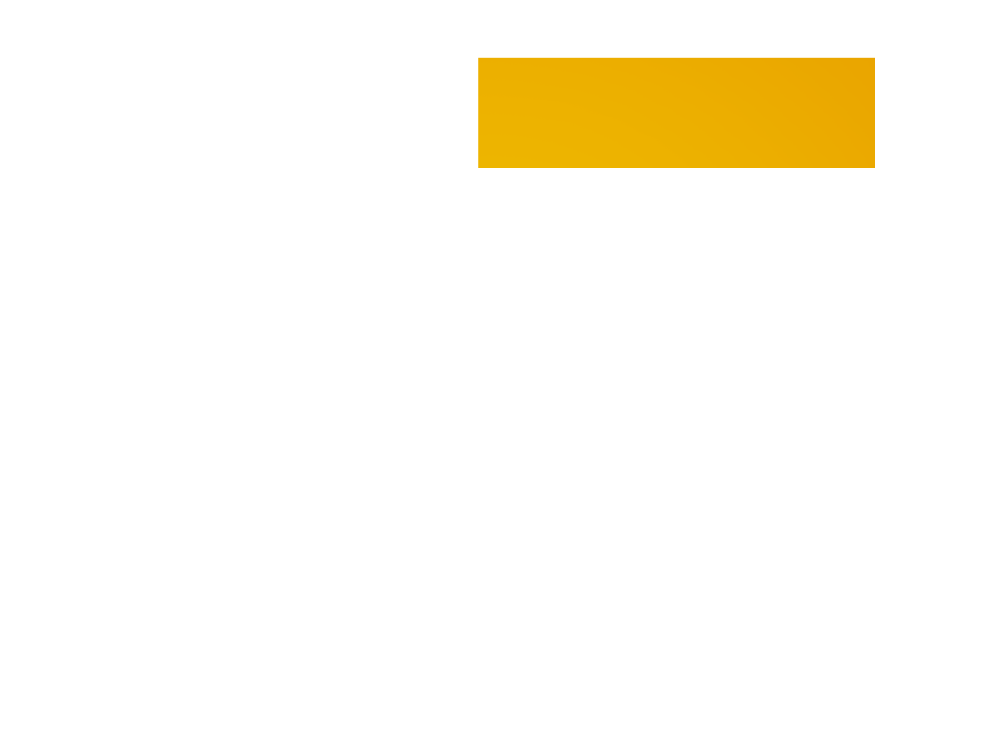 RISCOS
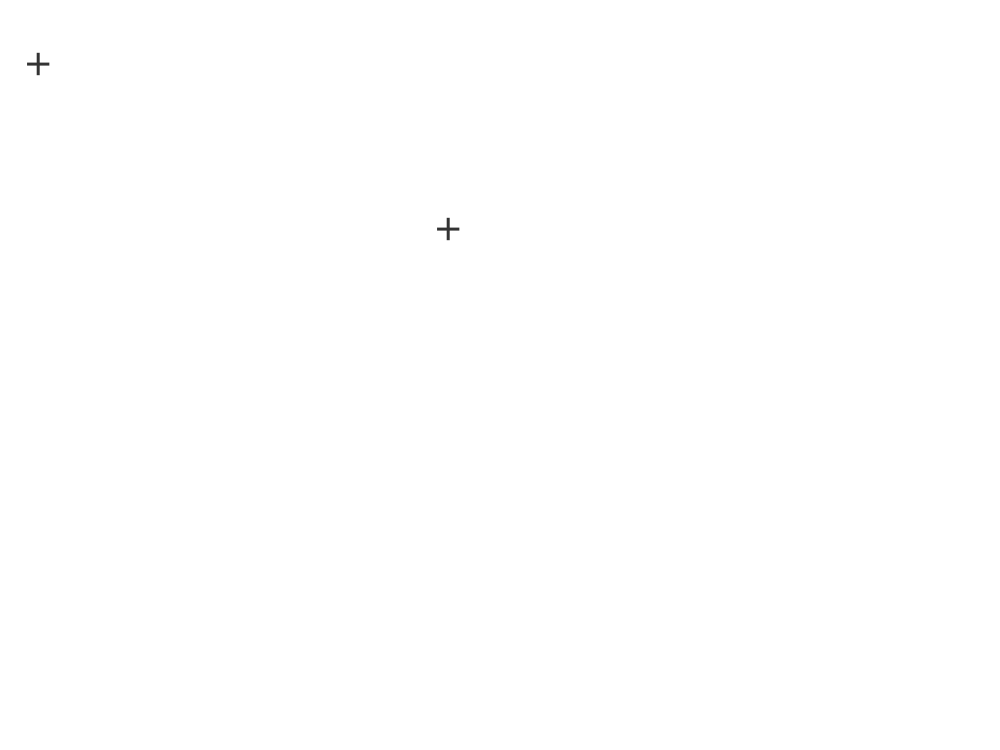 PARA EMPRESAS
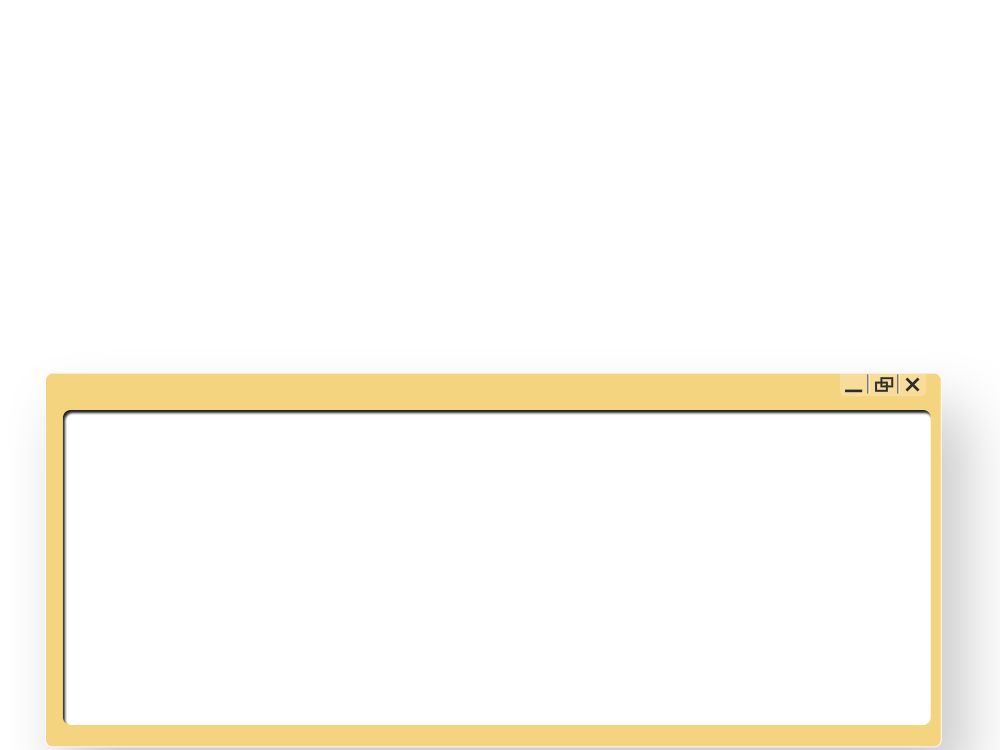 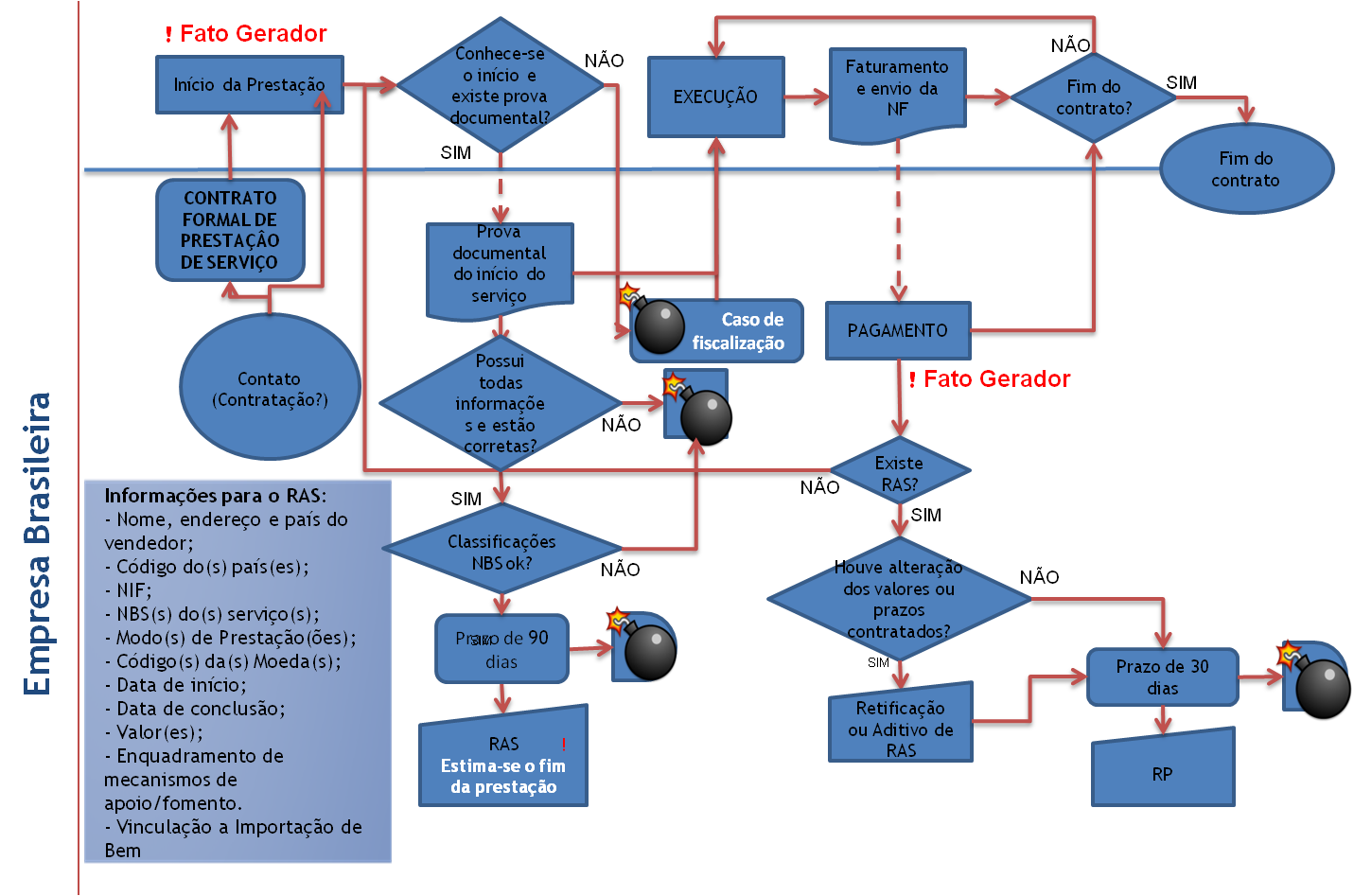 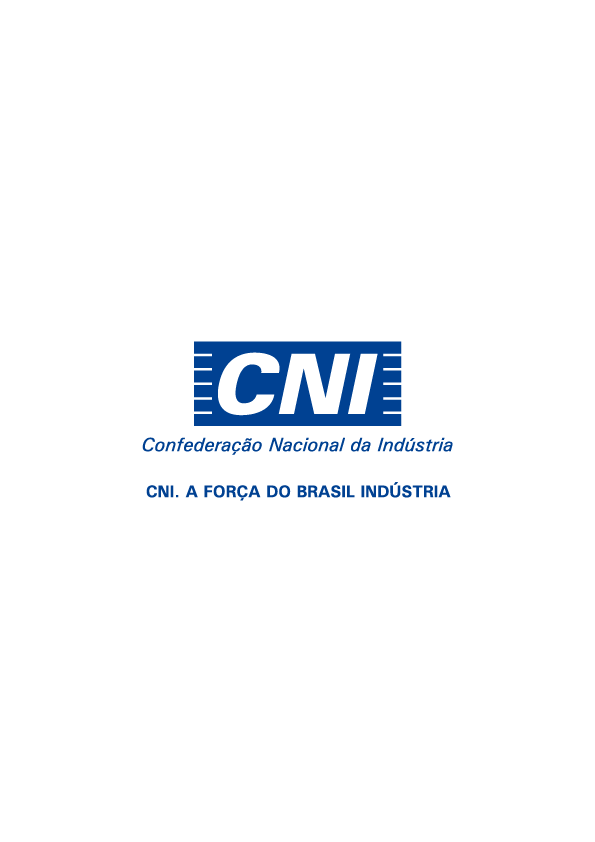 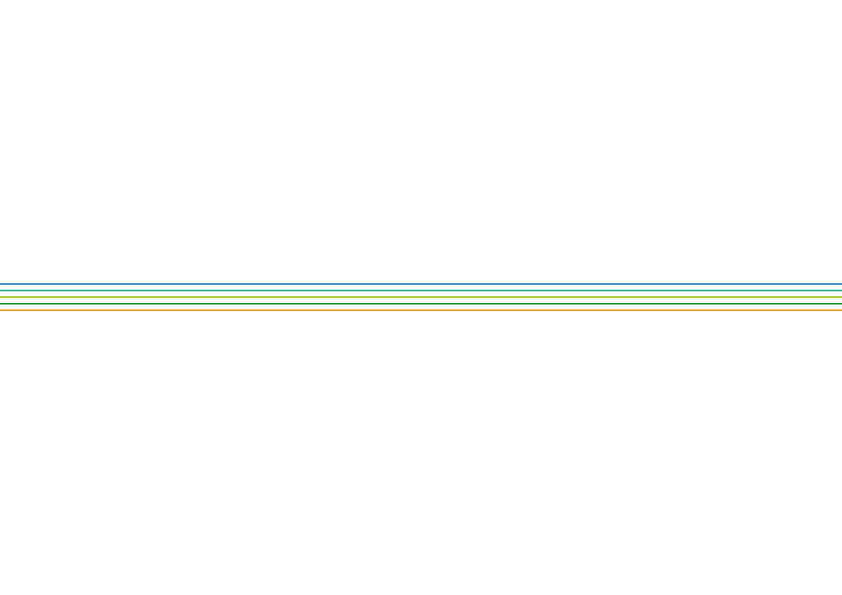 FLUXO DE VENDADE SERVIÇO X
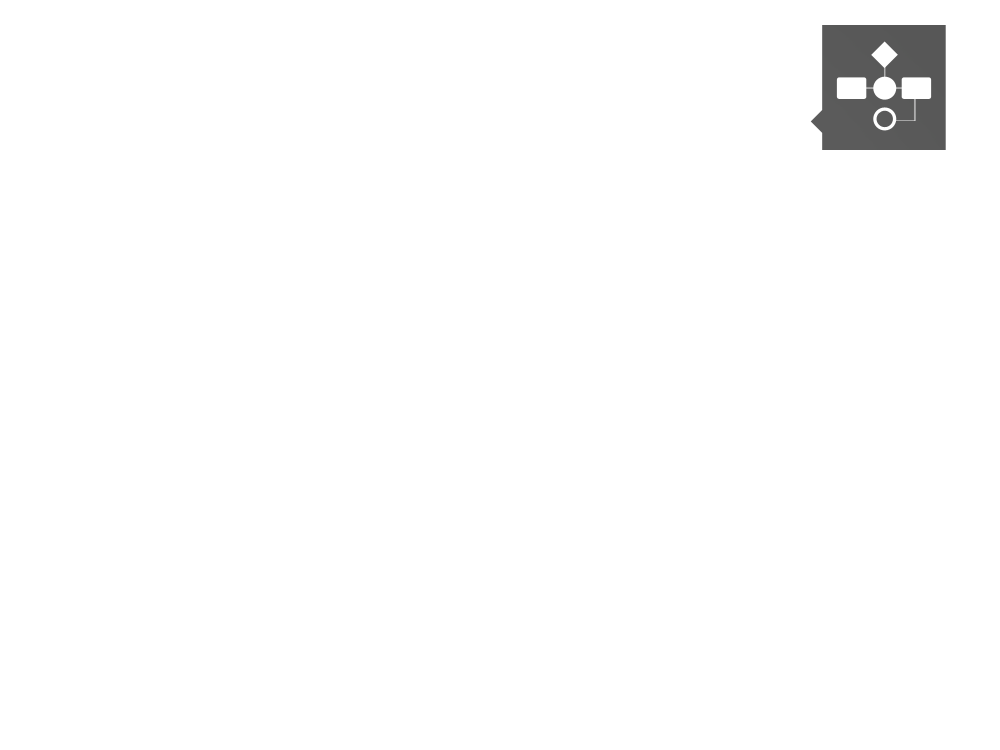 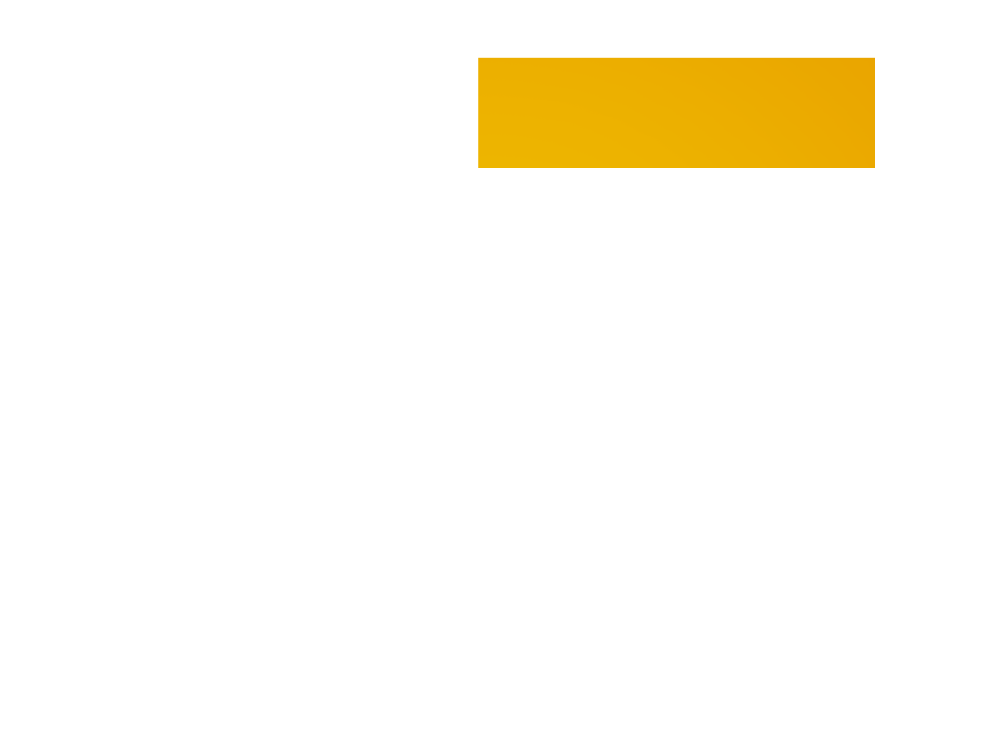 RISCOS
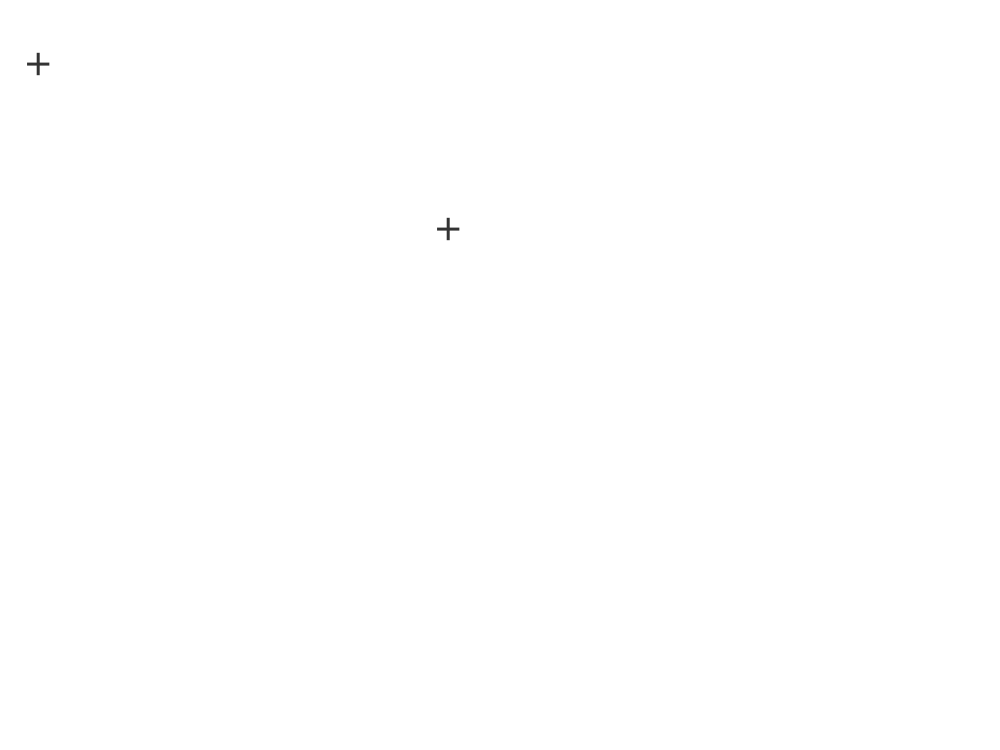 PARA EMPRESAS
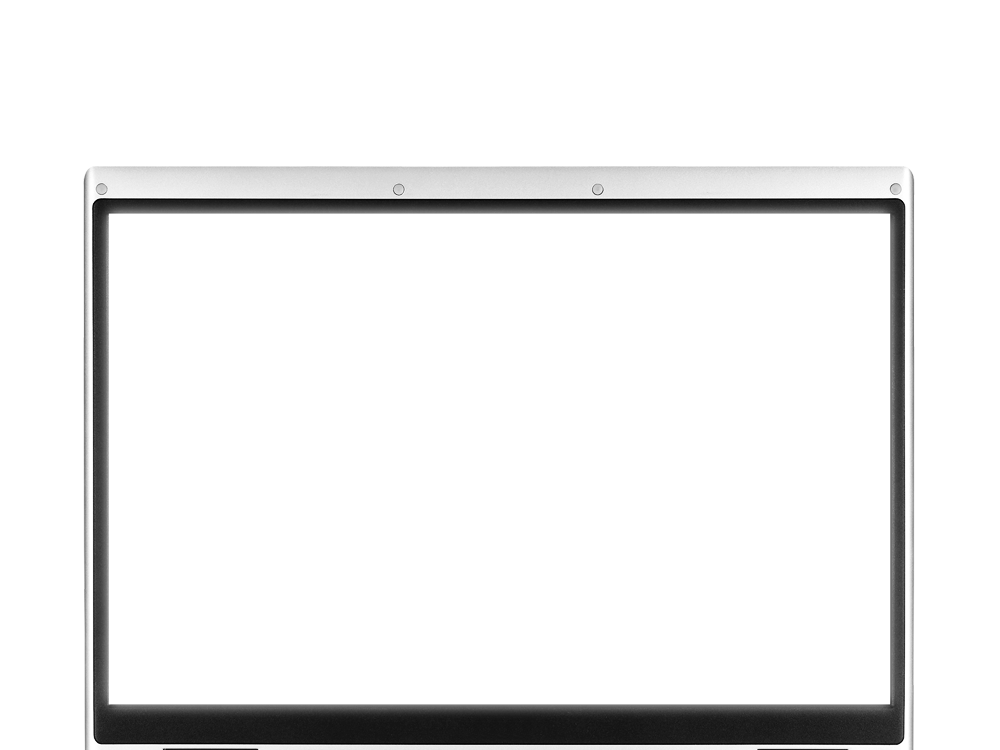 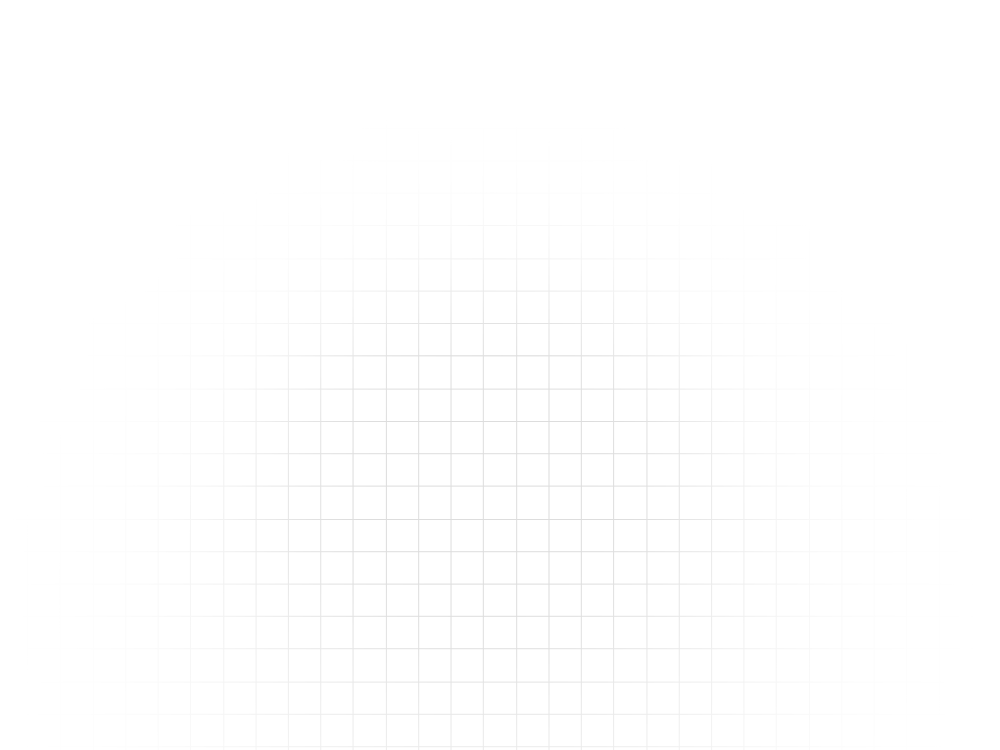 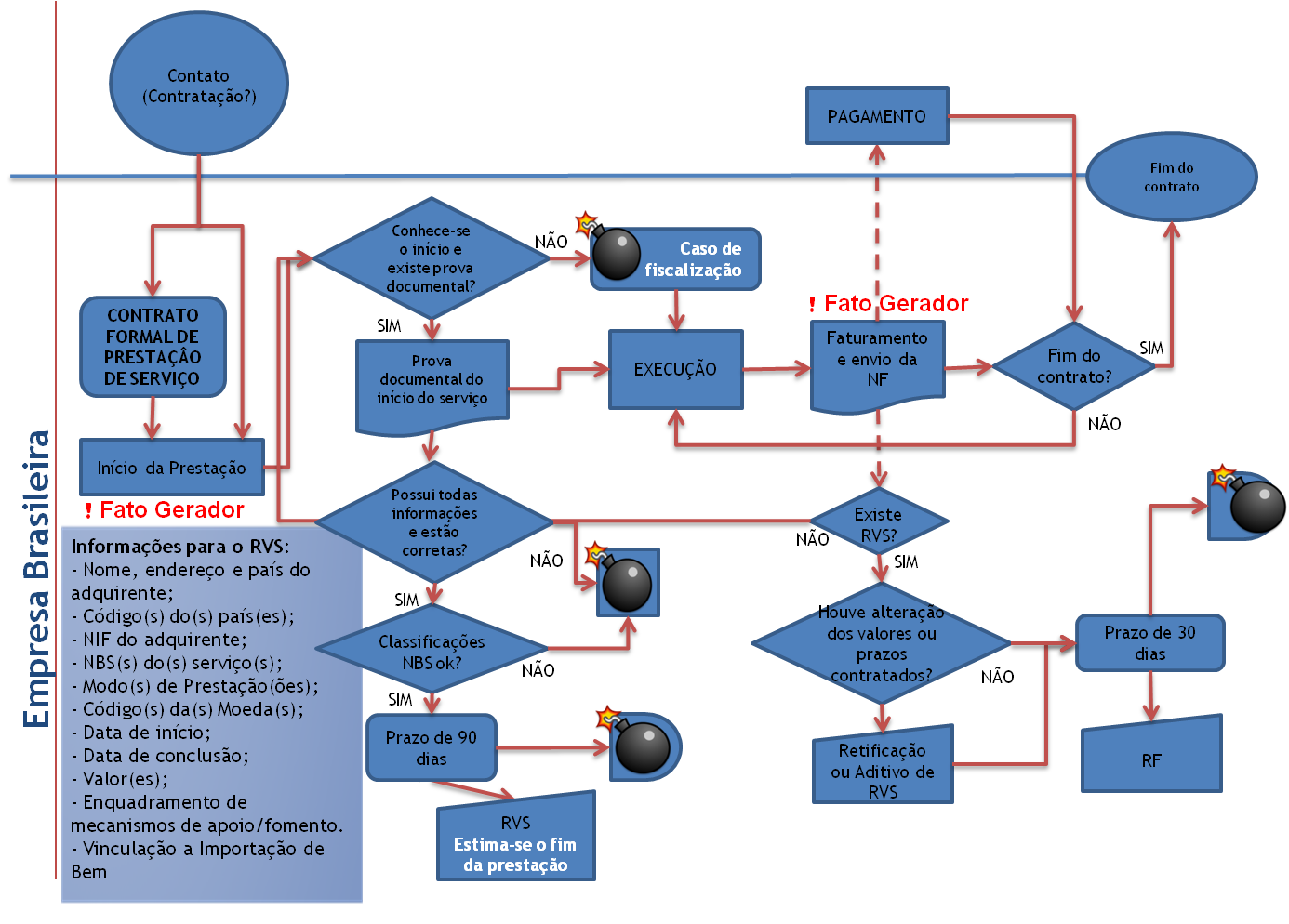 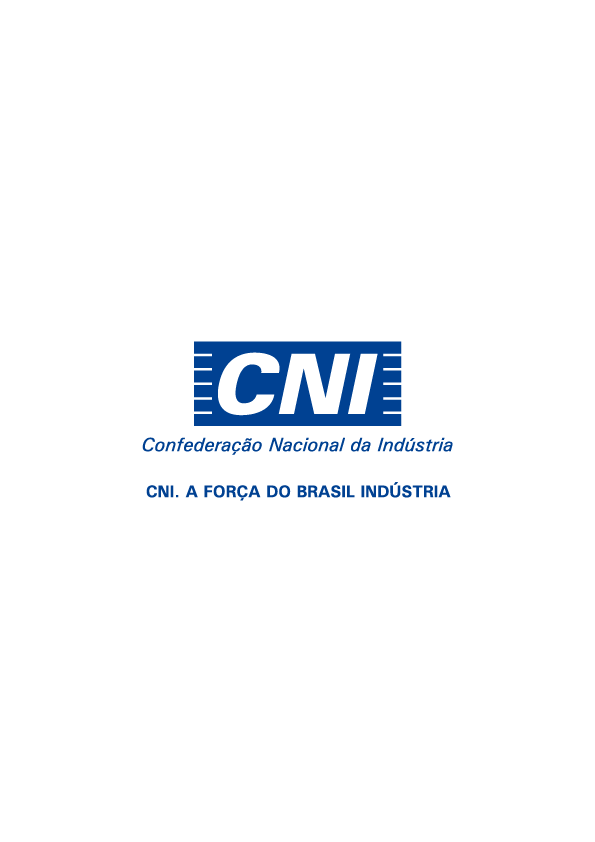 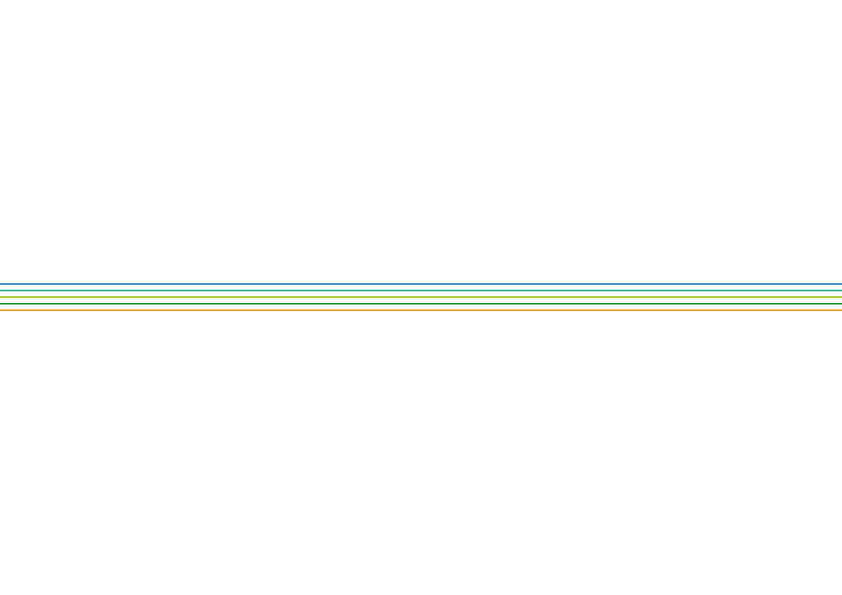 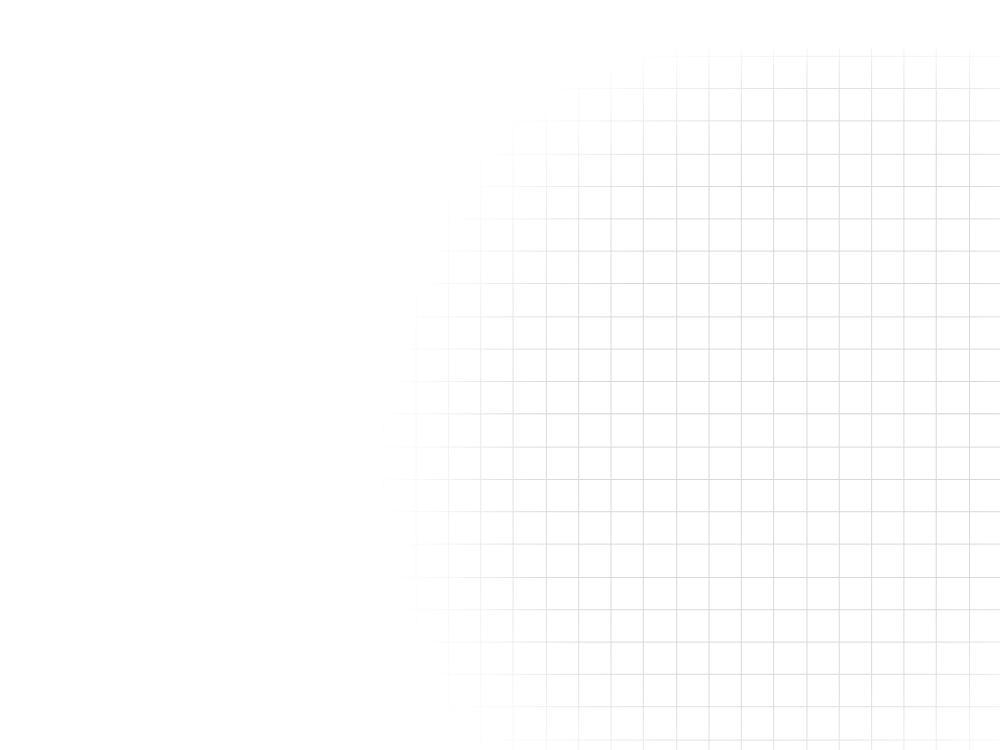 IMPACTO NAS EMPRESAS
Área de Vendas
Área de Compras
Importação
Exportação
Contábil
Tributário
Tesouraria
Jurídica
Registro /
Apuração
Contratos
Fonte: Ernest & Young Terco
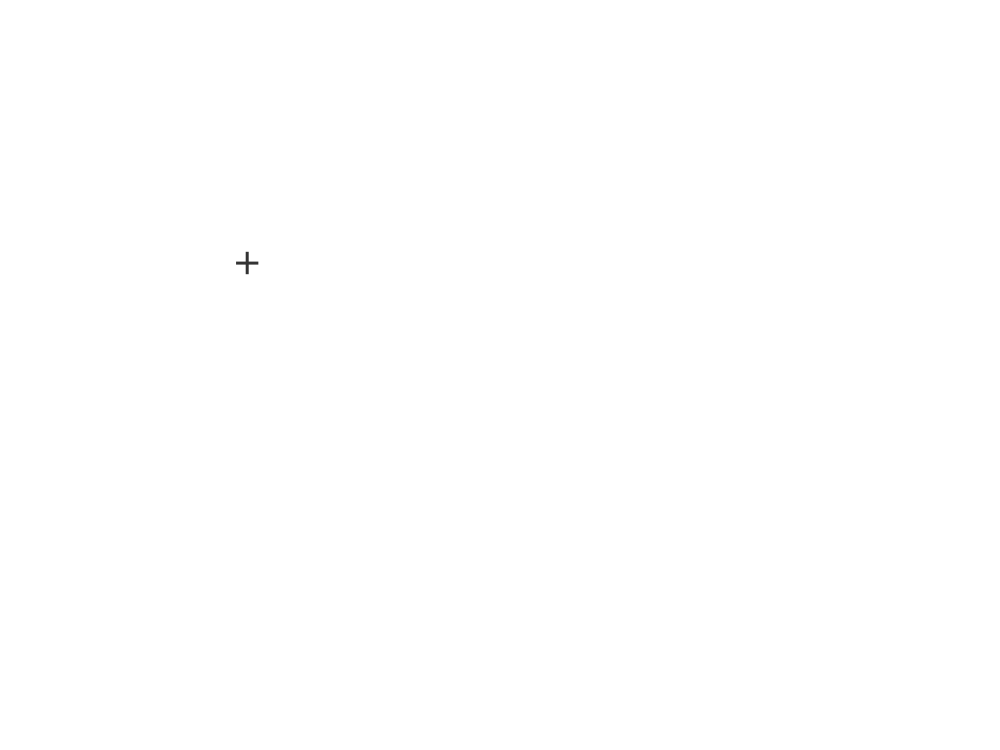 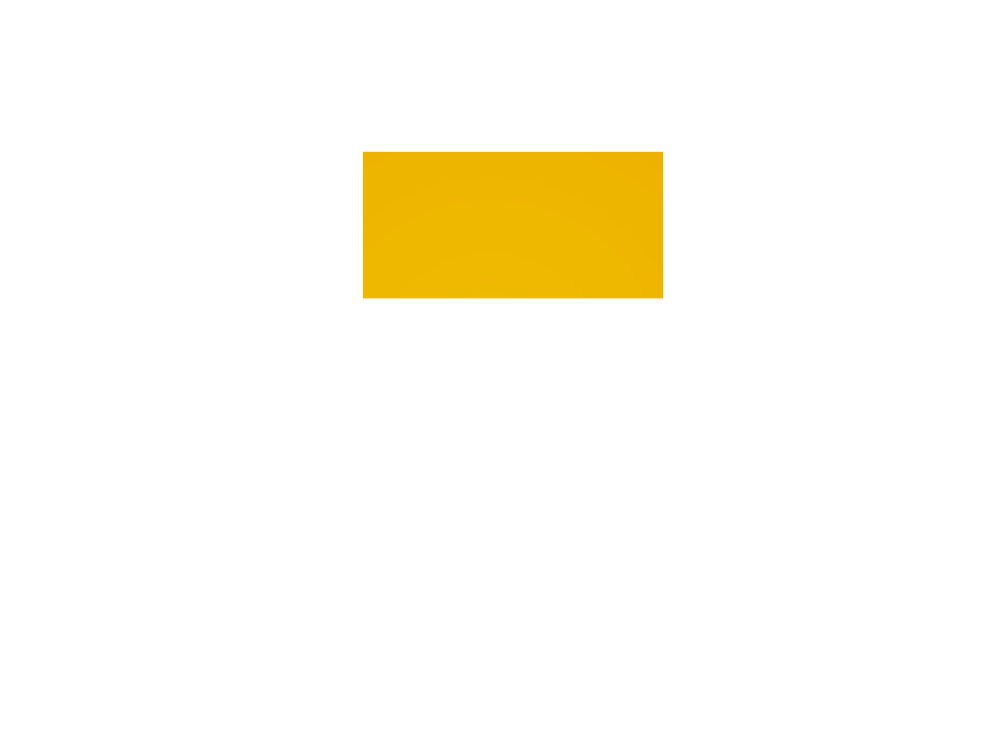 Ausência de profissionais capacitados no mercado e alto custo de consultorias
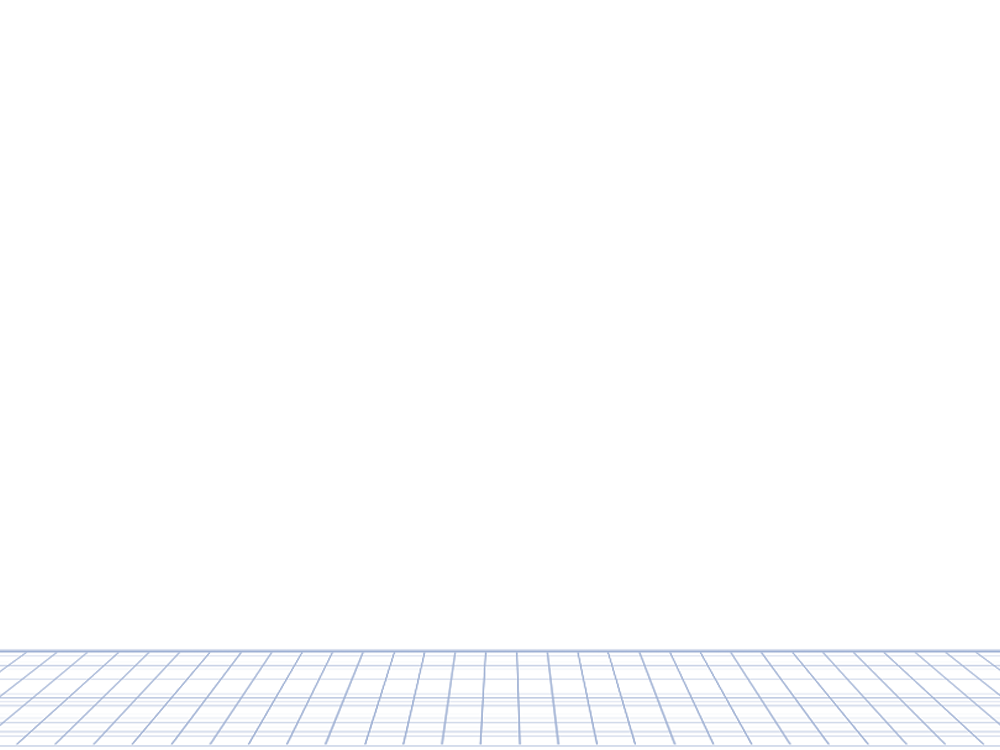 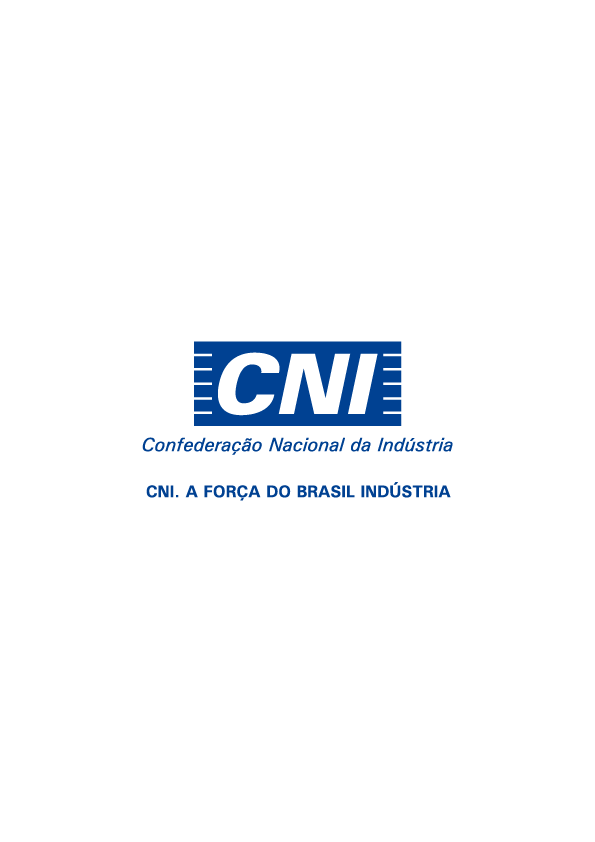 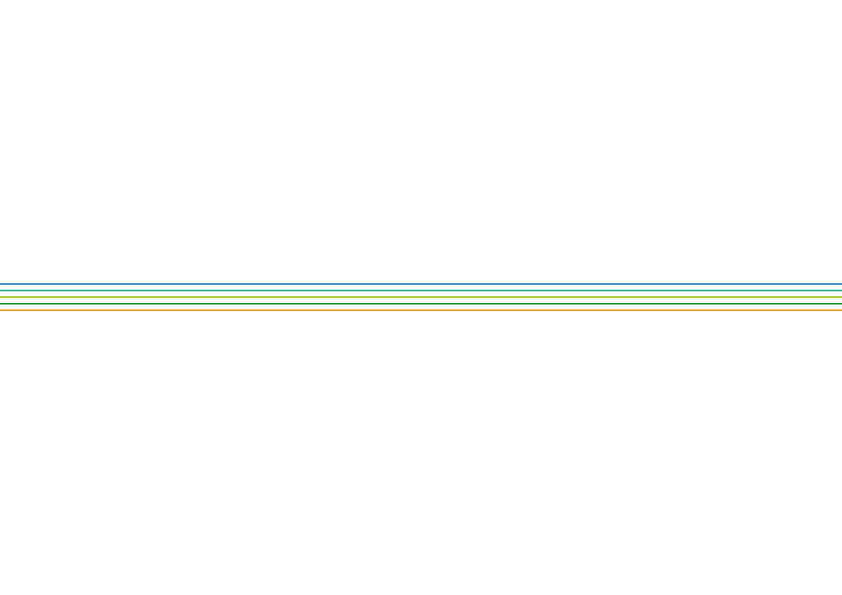 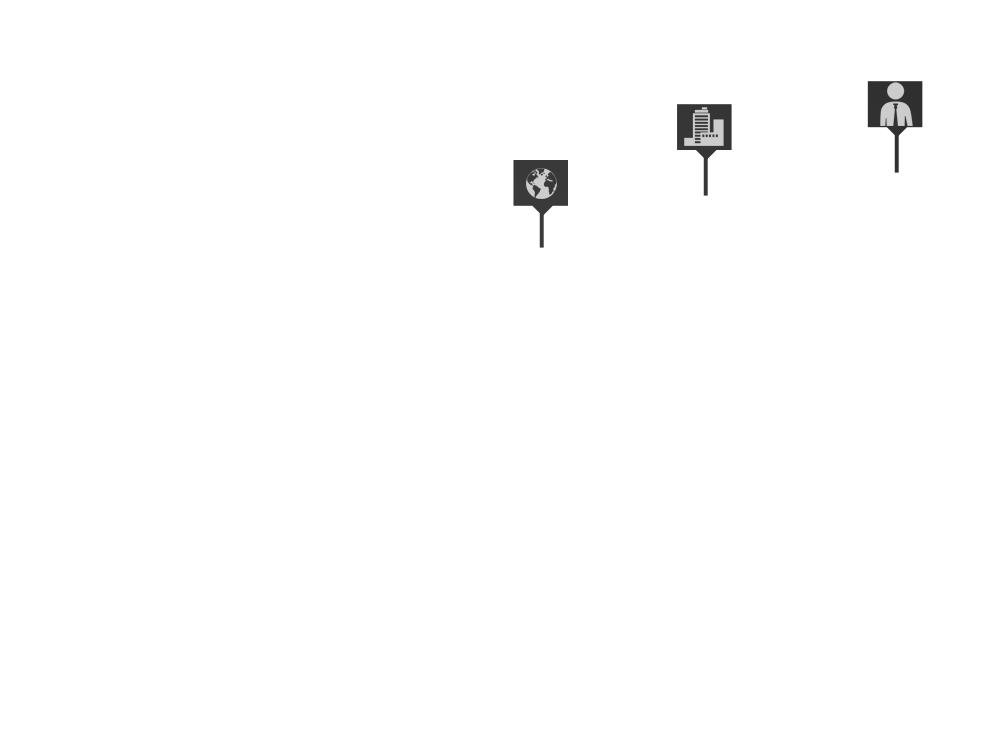 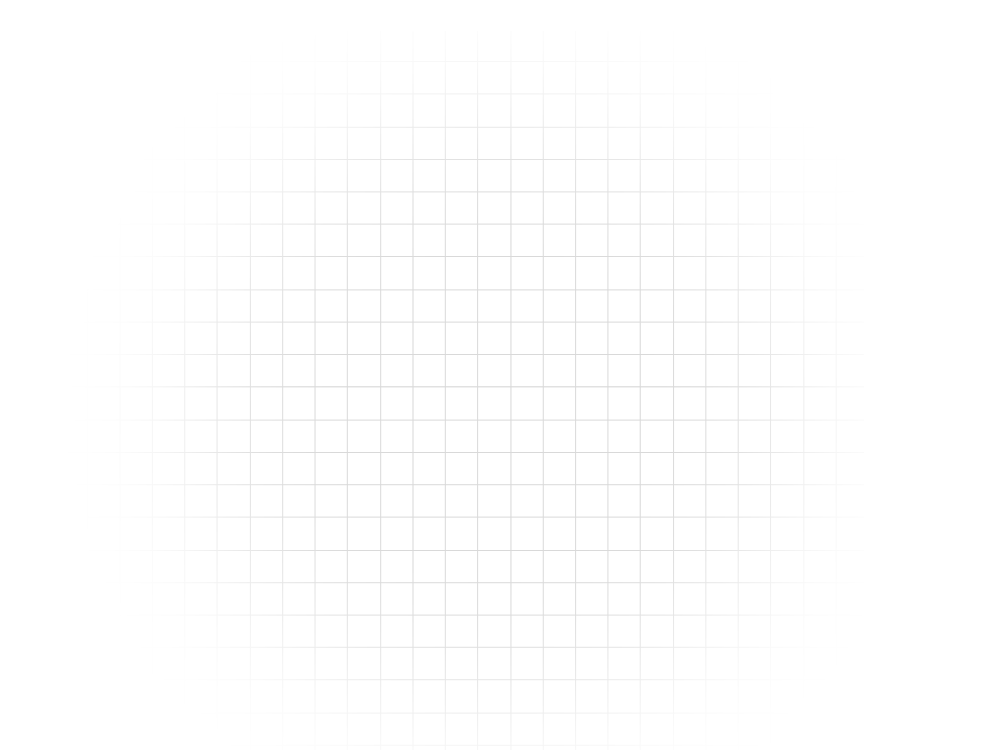 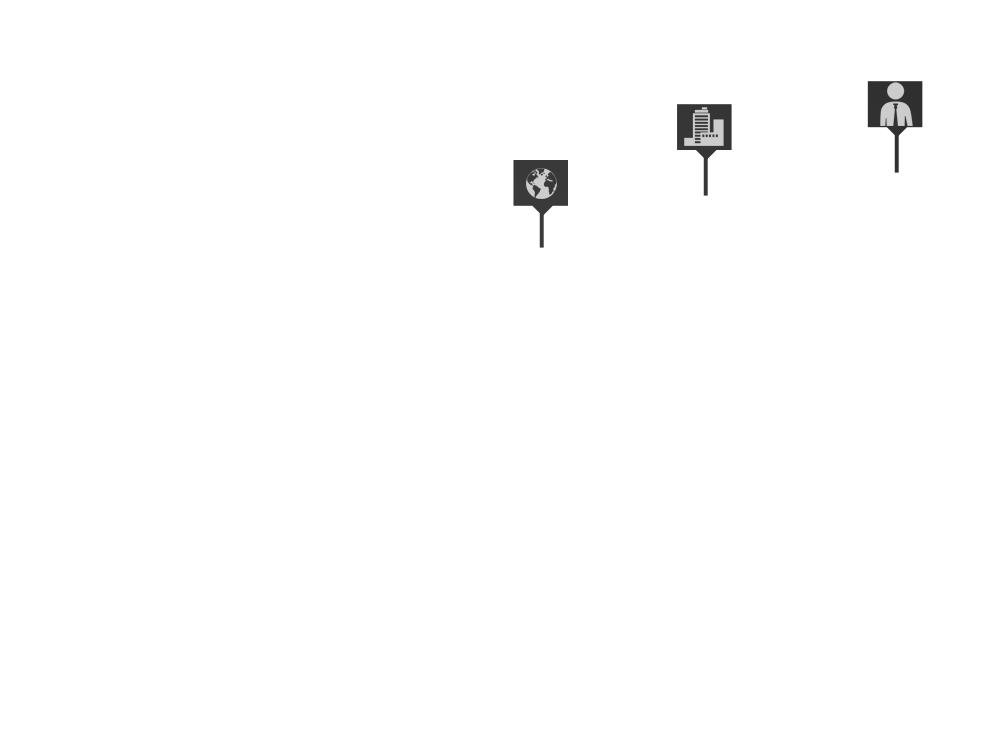 DIAGNÓSTICO
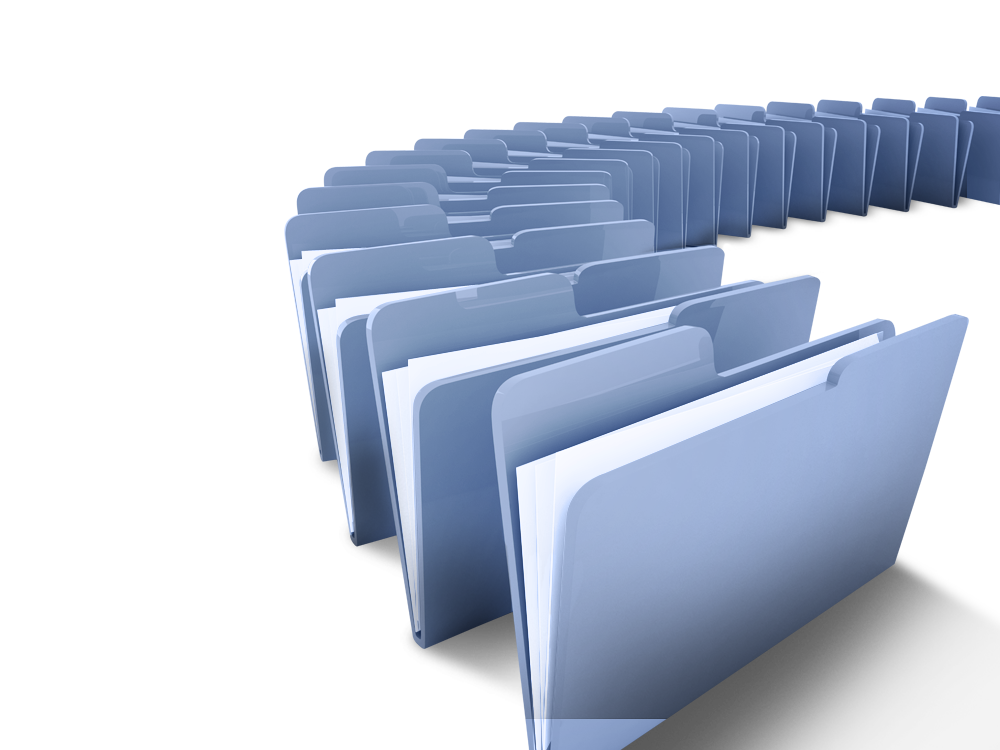 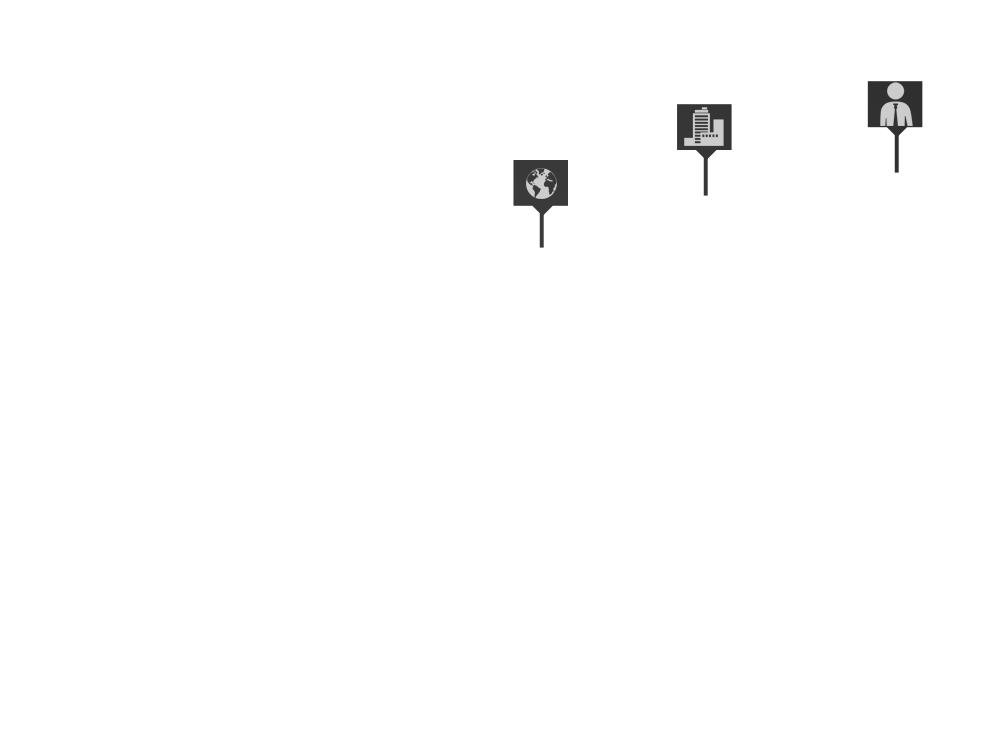 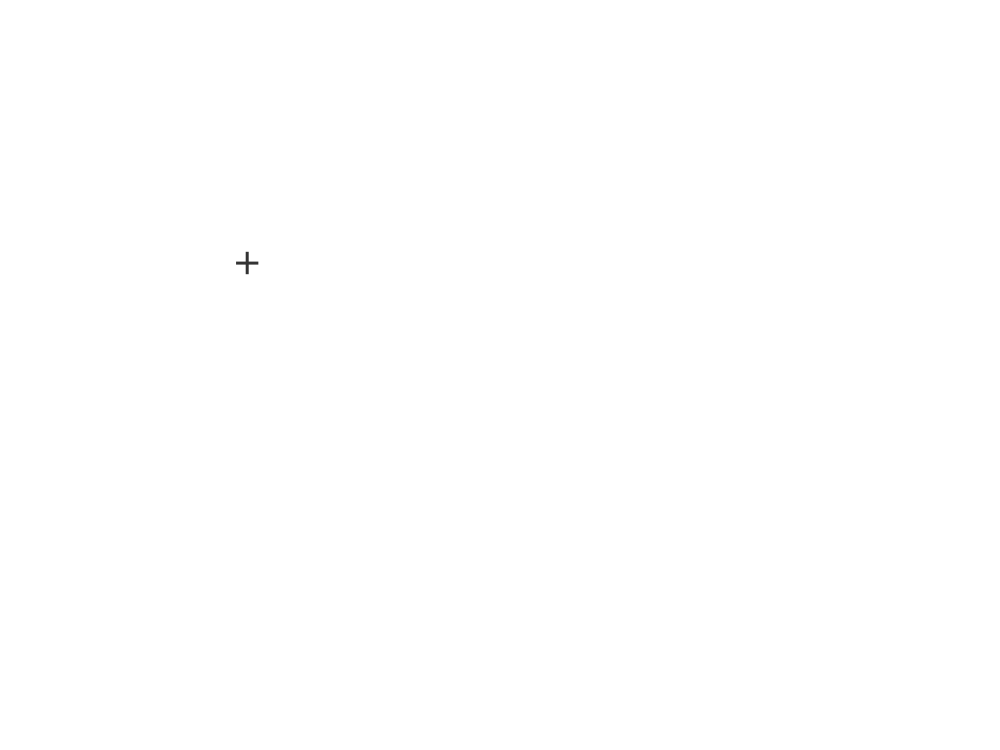 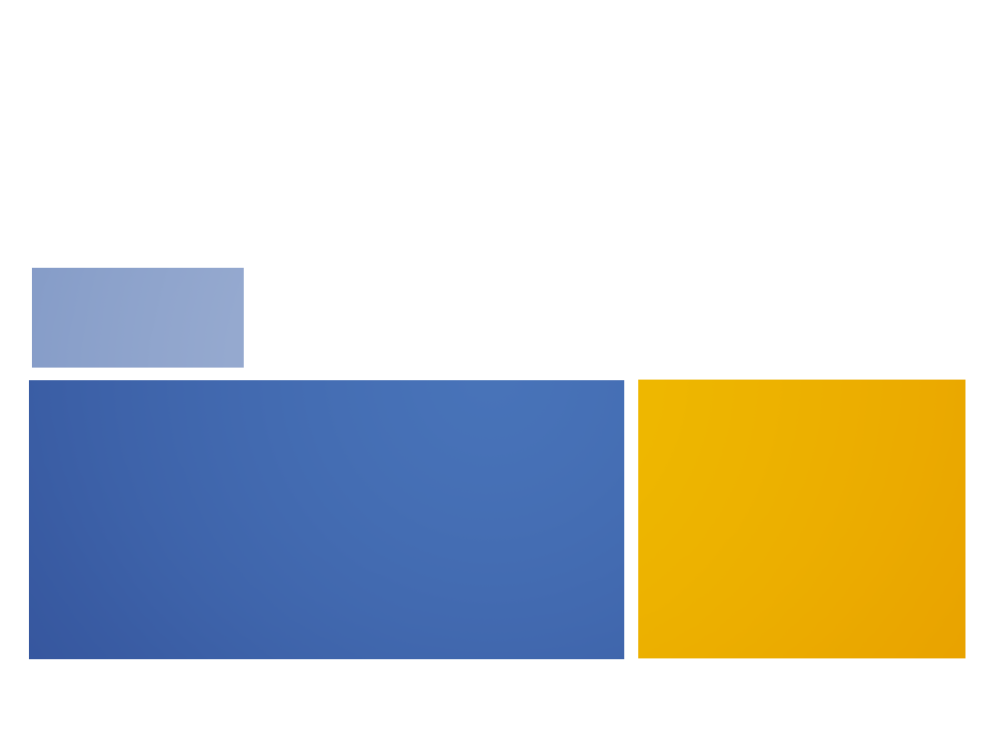 O operacional é:

Complexo 
Burocrático
Insegurança jurídica
De difícil na classificação dos serviços na NBS
Caro de operar
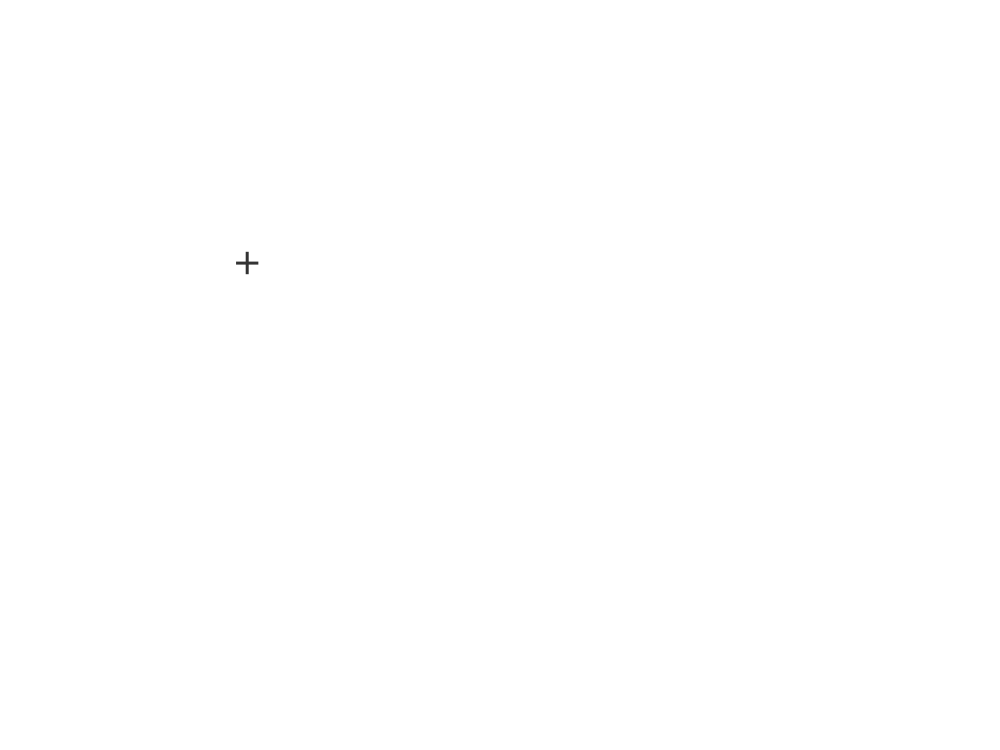 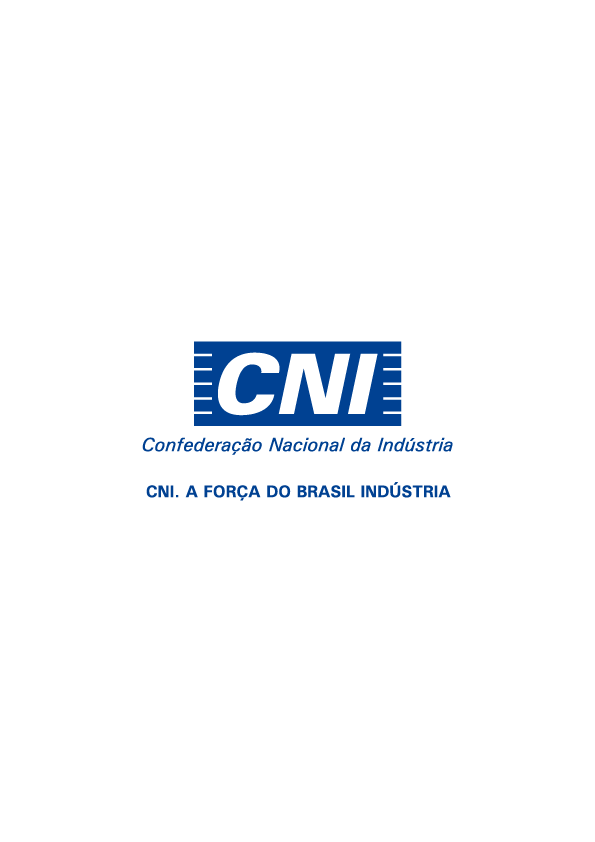 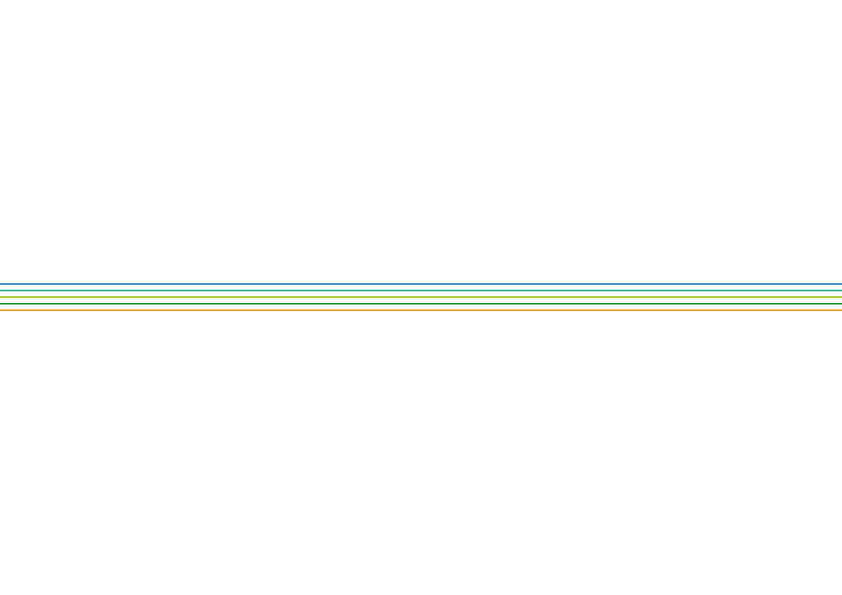 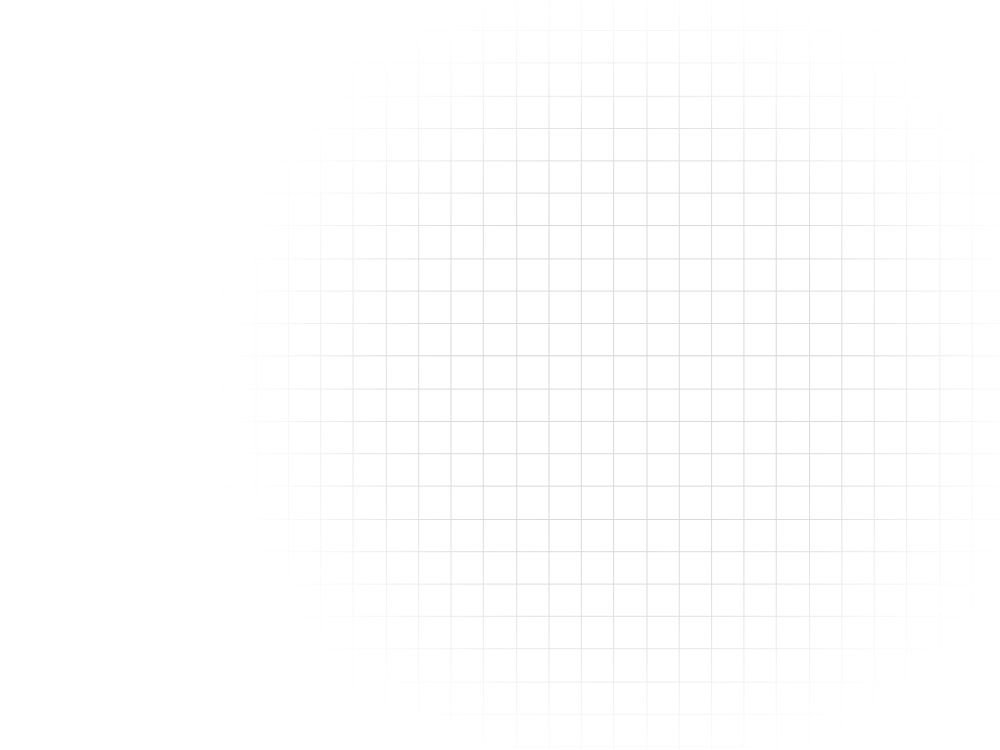 PROPOSTA DA INDÚSTRIA
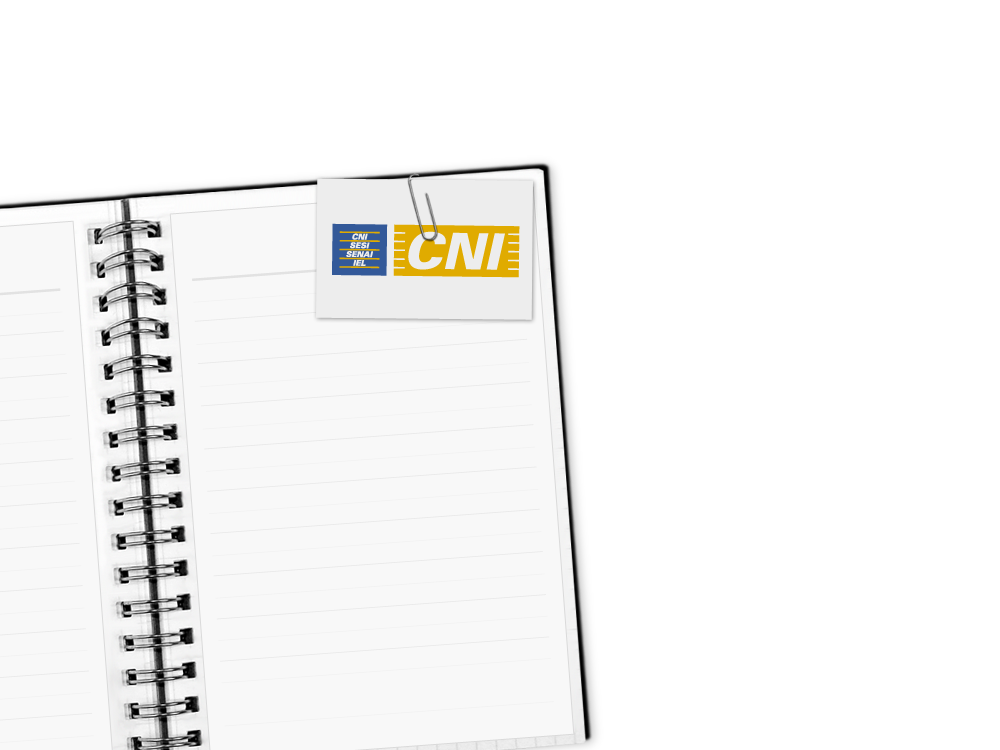 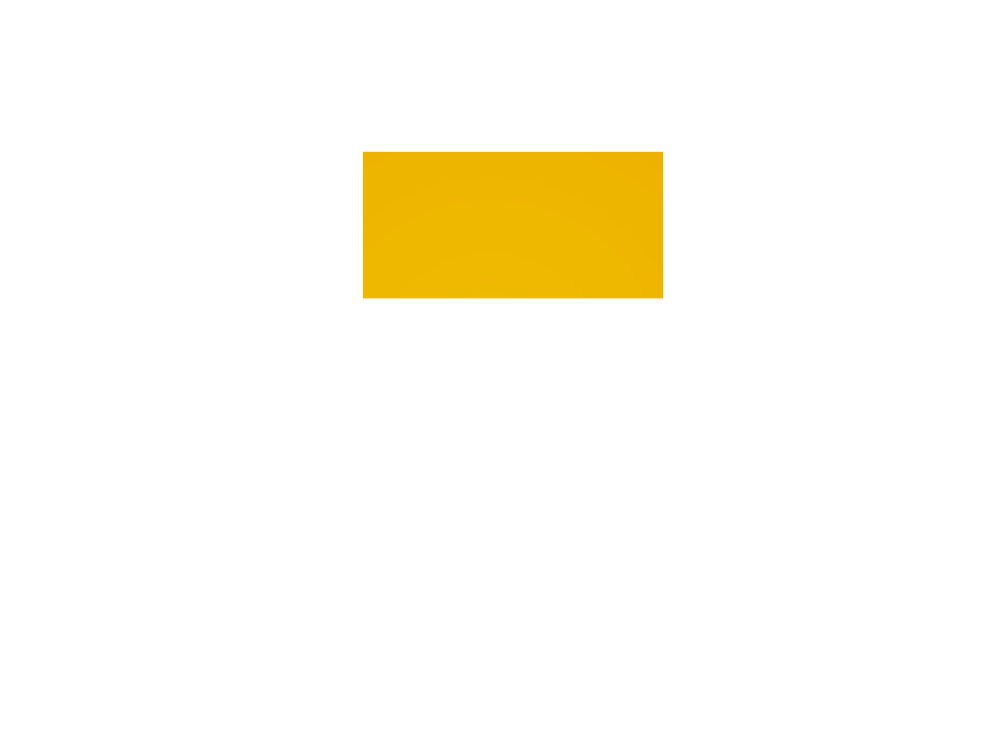 SIMPLIFICAÇÃO DOS PROCEDIMENTOS
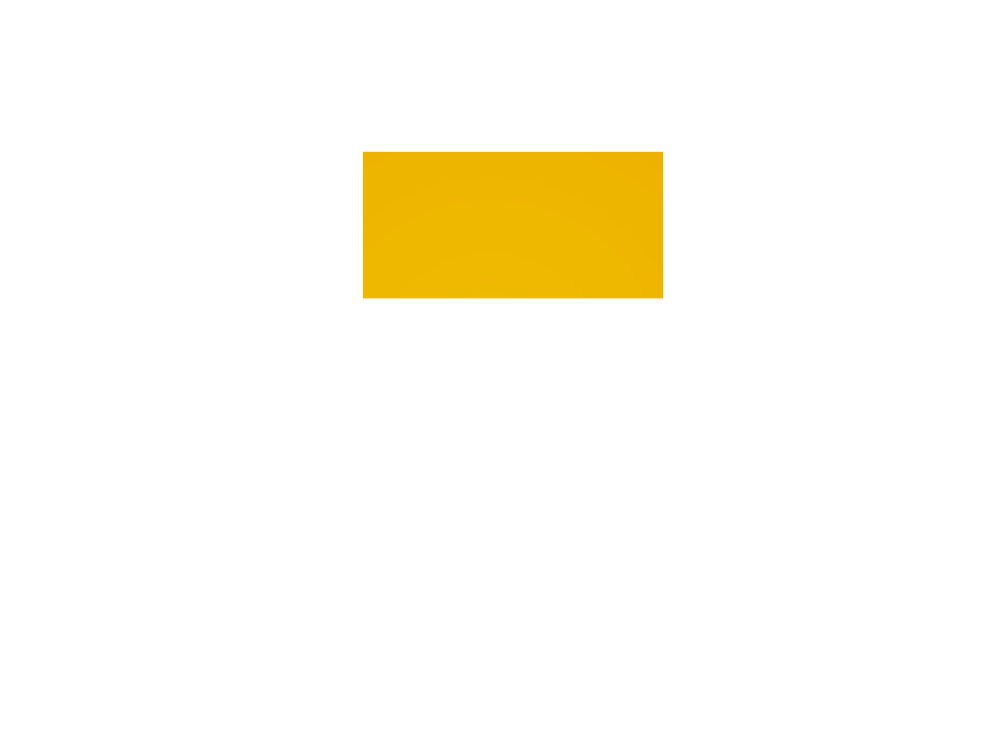 FISCALIZAÇÃO
ORIENTADORA
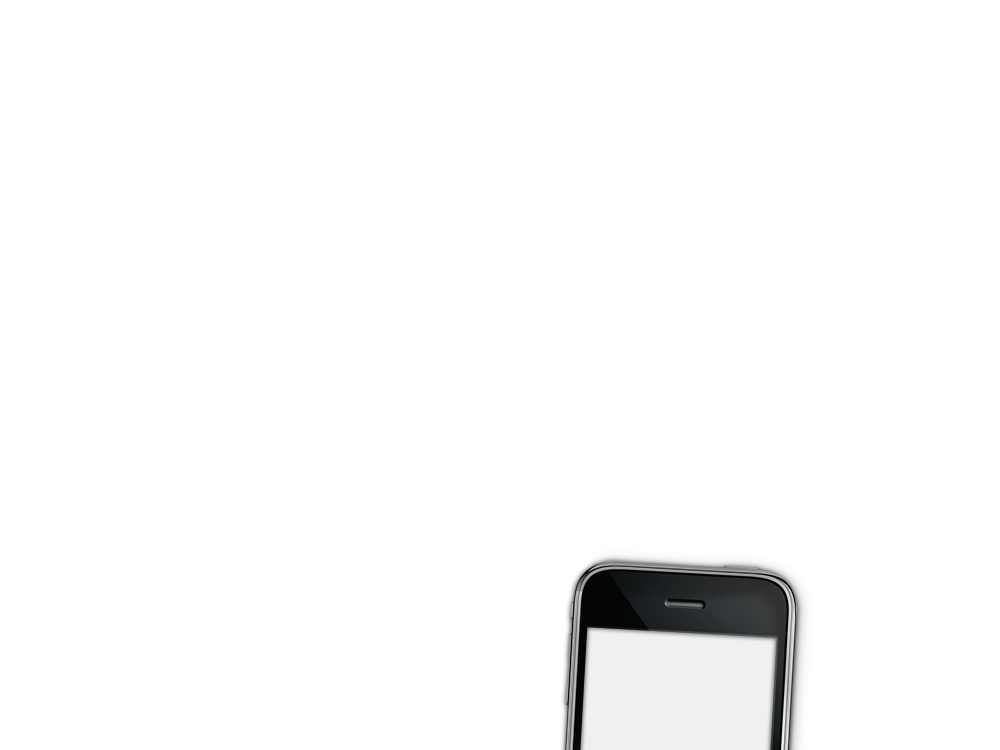 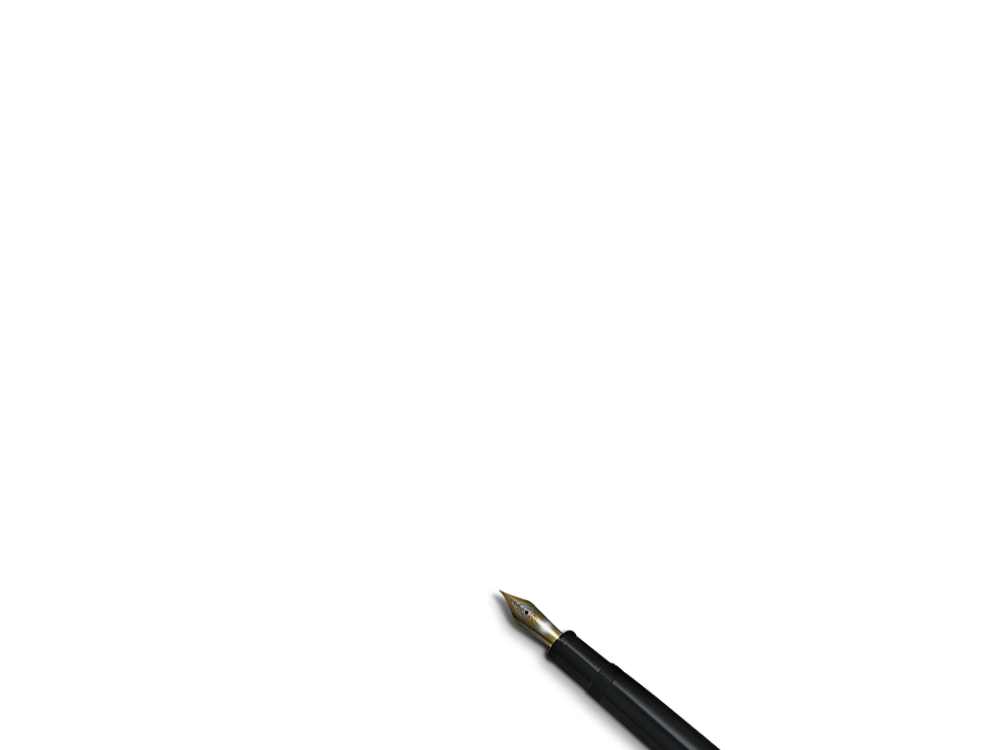 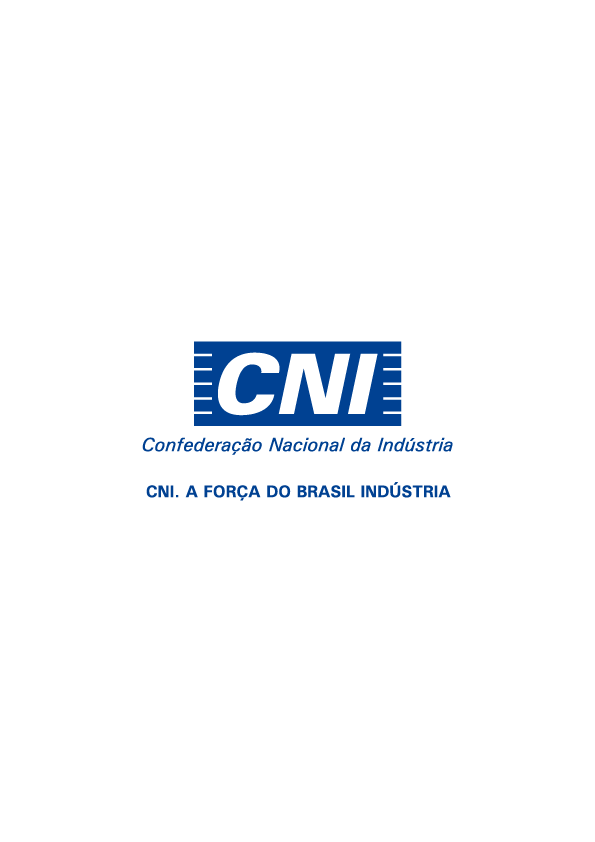 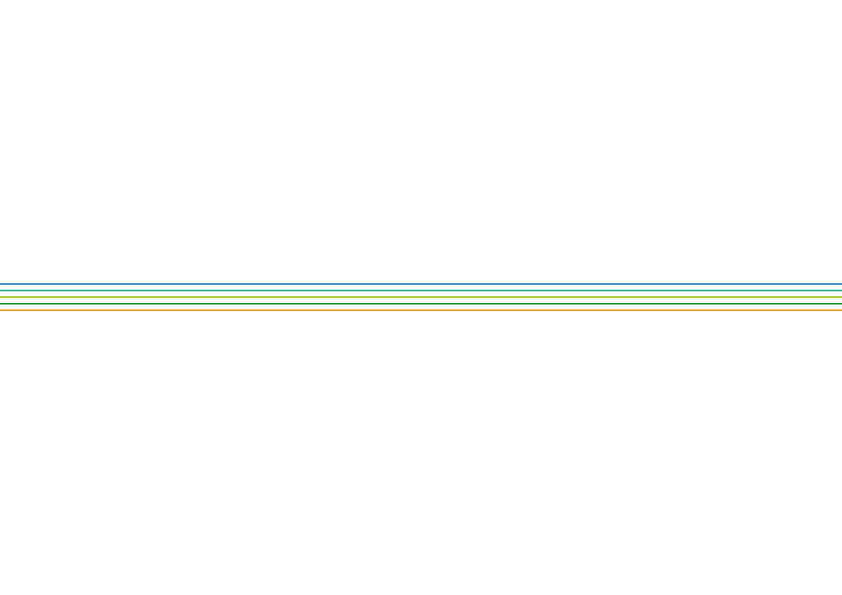 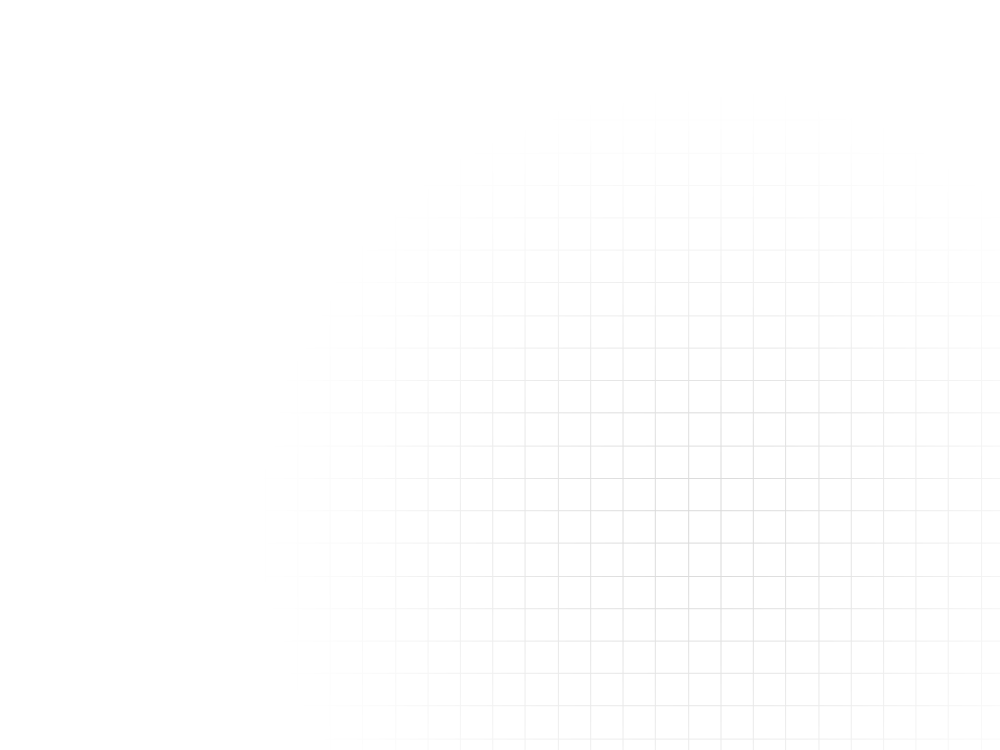 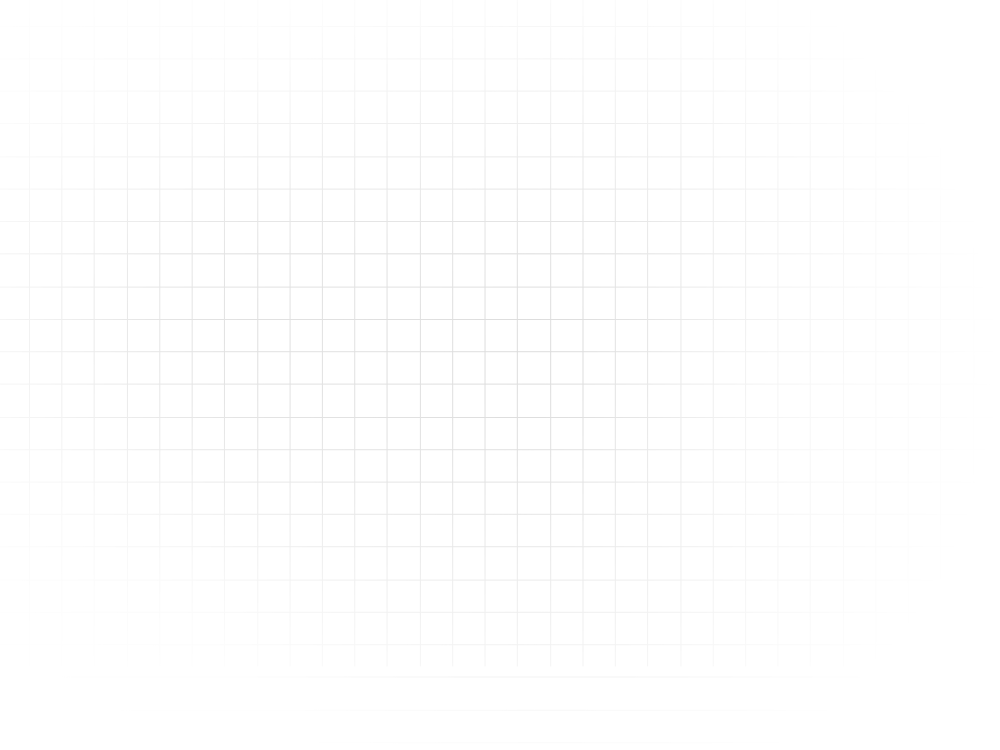 SIMPLIFICAÇÃO
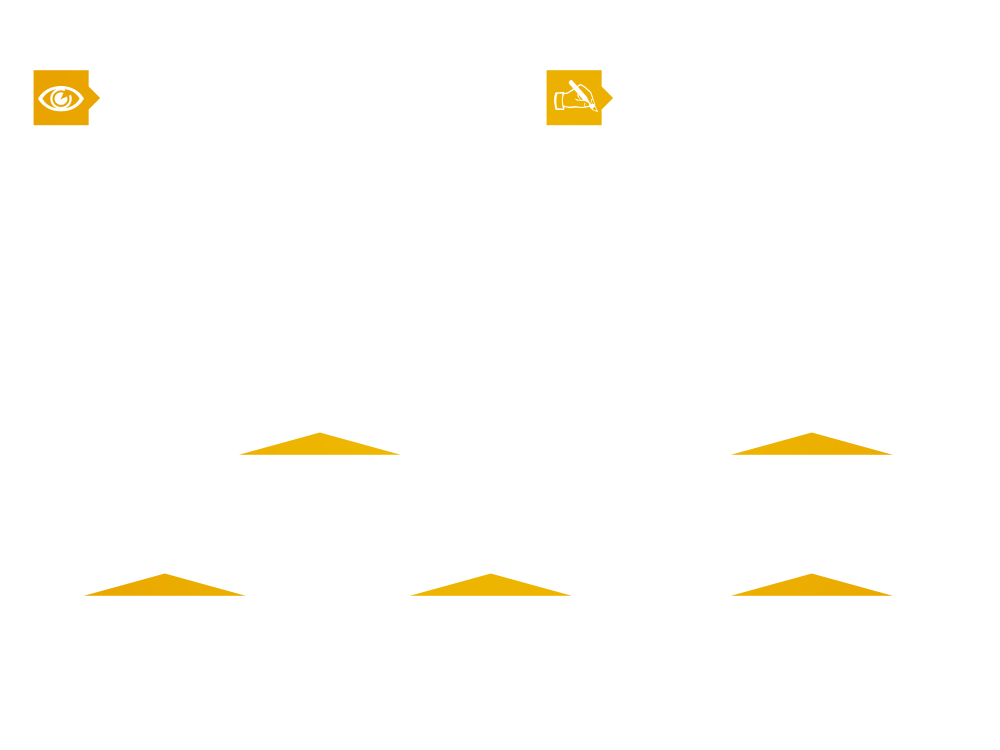 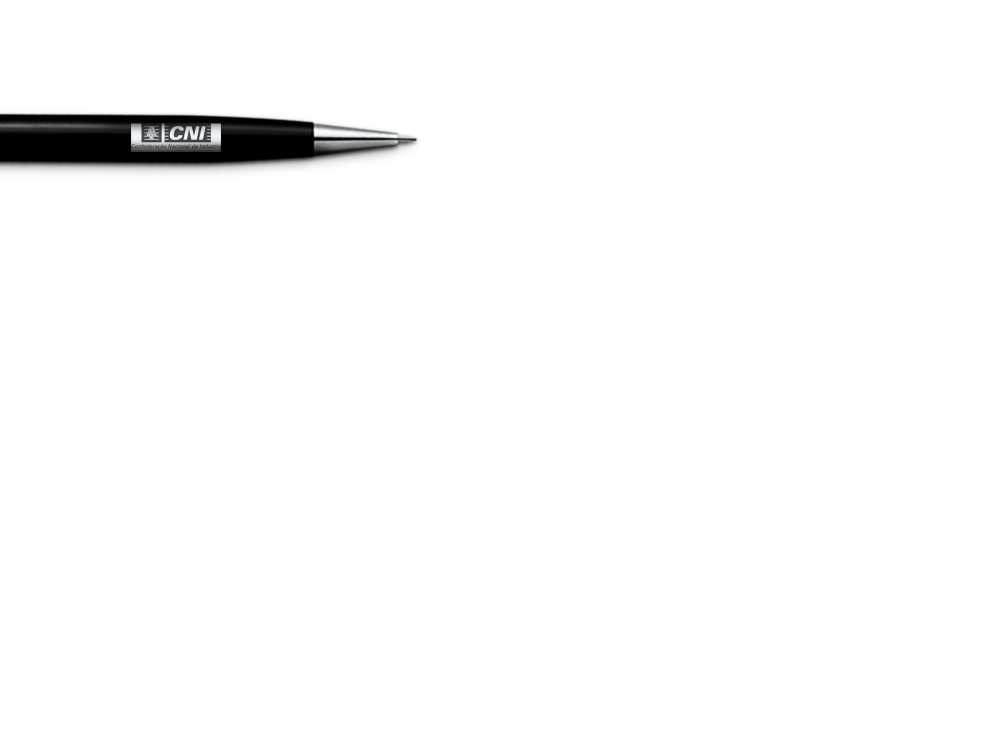 DOS
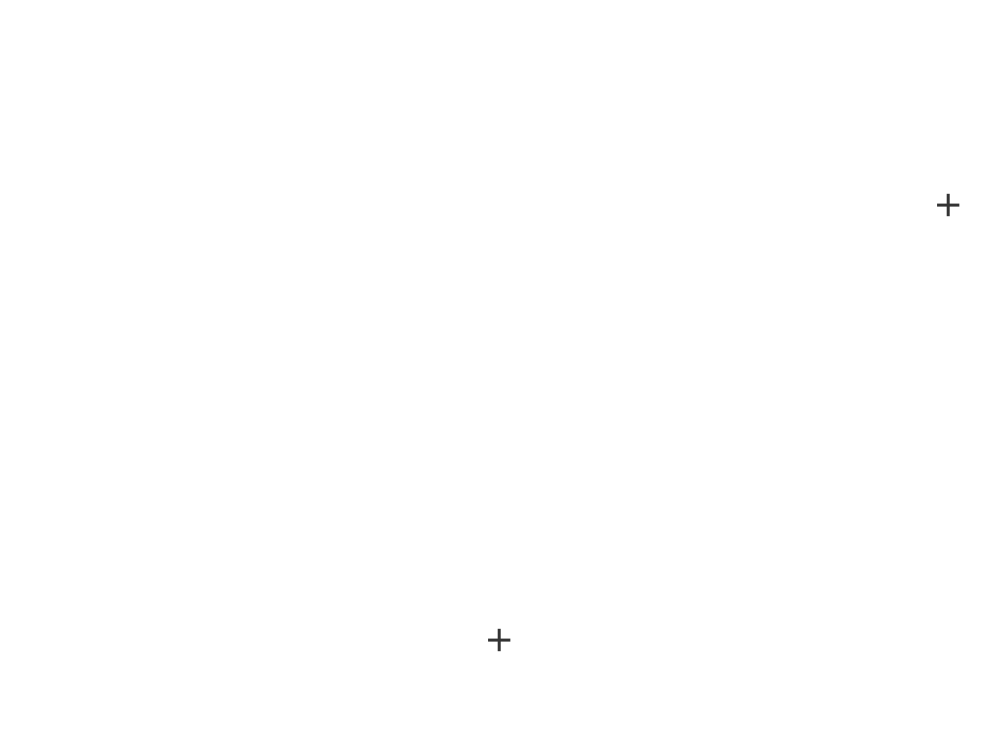 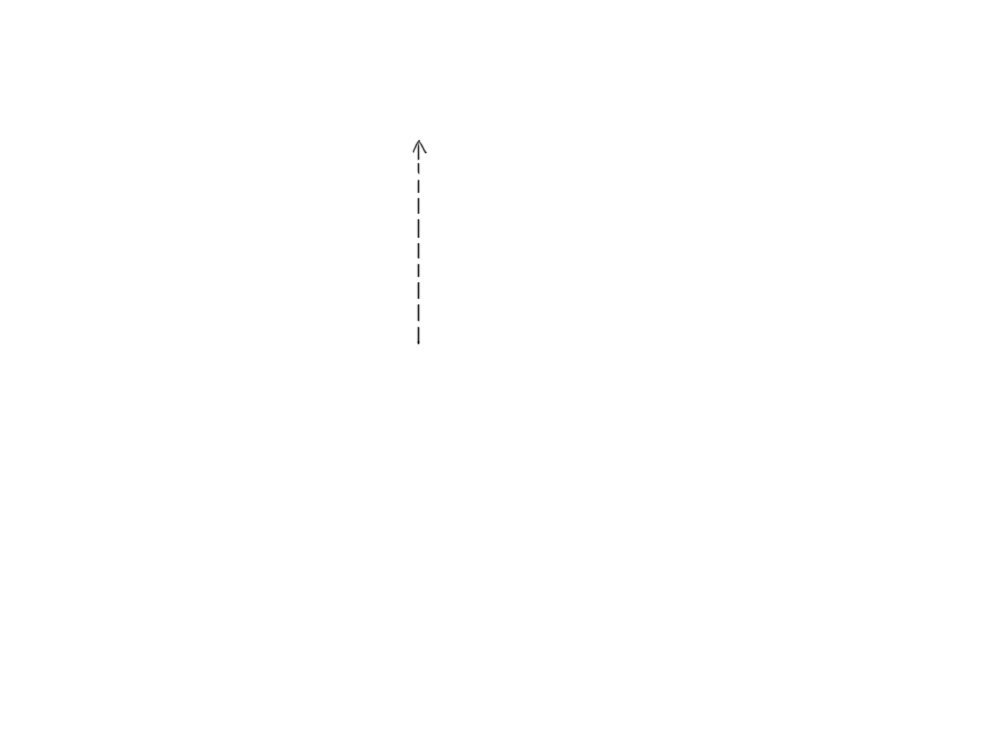 PROCEDIMENTOS
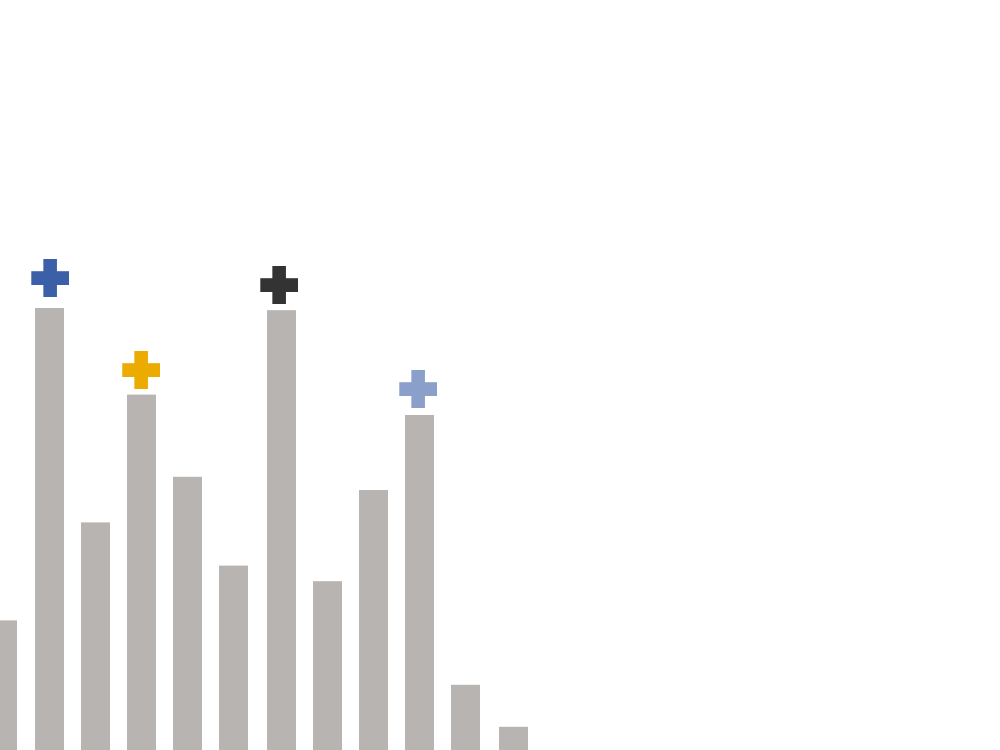 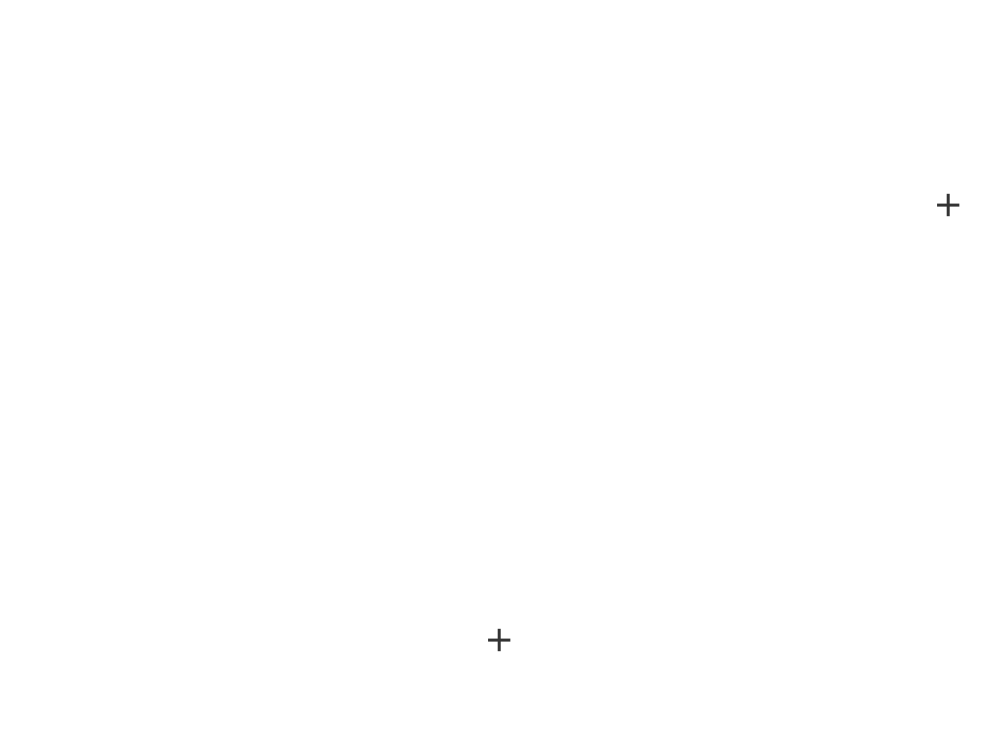 Reduzir os campos obrigatórios de 11 para 6 
Lançar anualmente os registros das empresas
Harmonizar o uso da NBS
Tornar o campo referente ao NIF não obrigatório
Definir objetivamente a dispensa de registro no Siscoserv dos serviços embarcados com a exportação de um bem e registrados no Siscomex
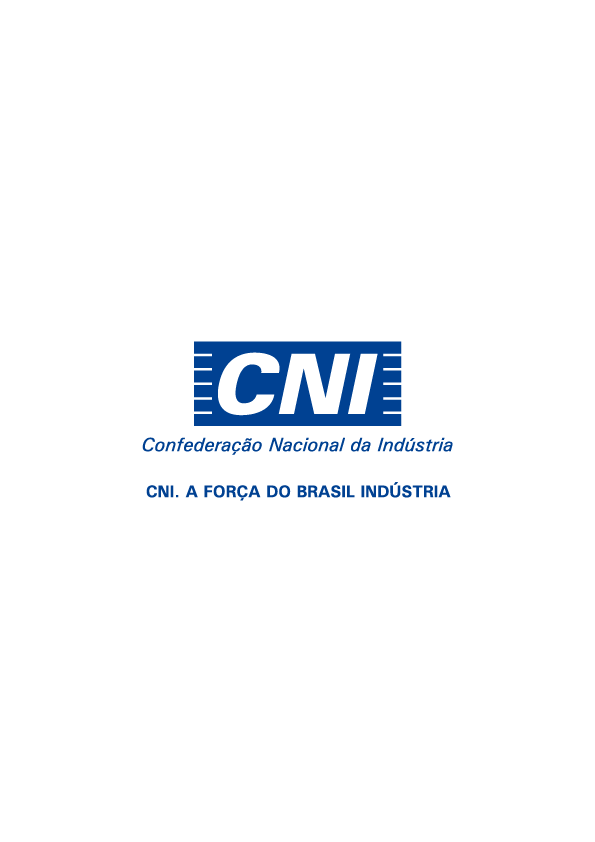 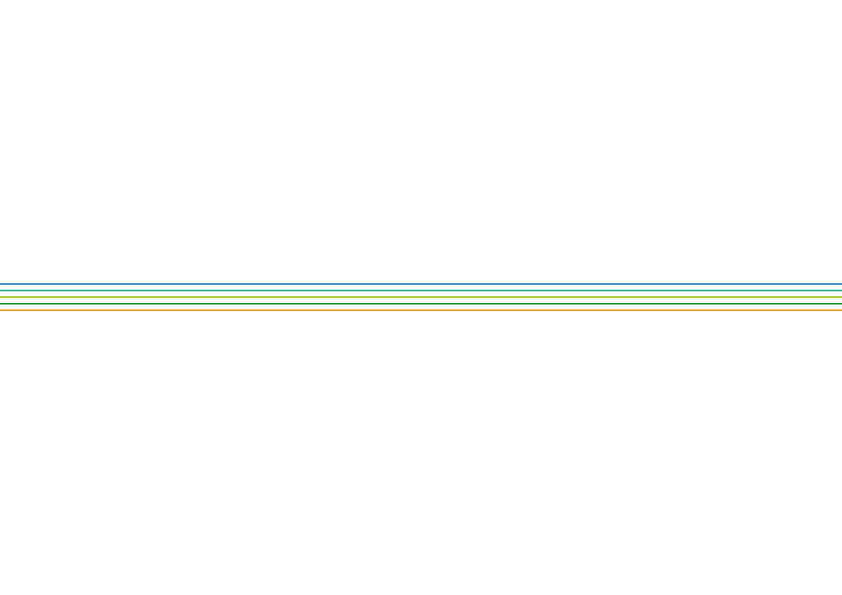 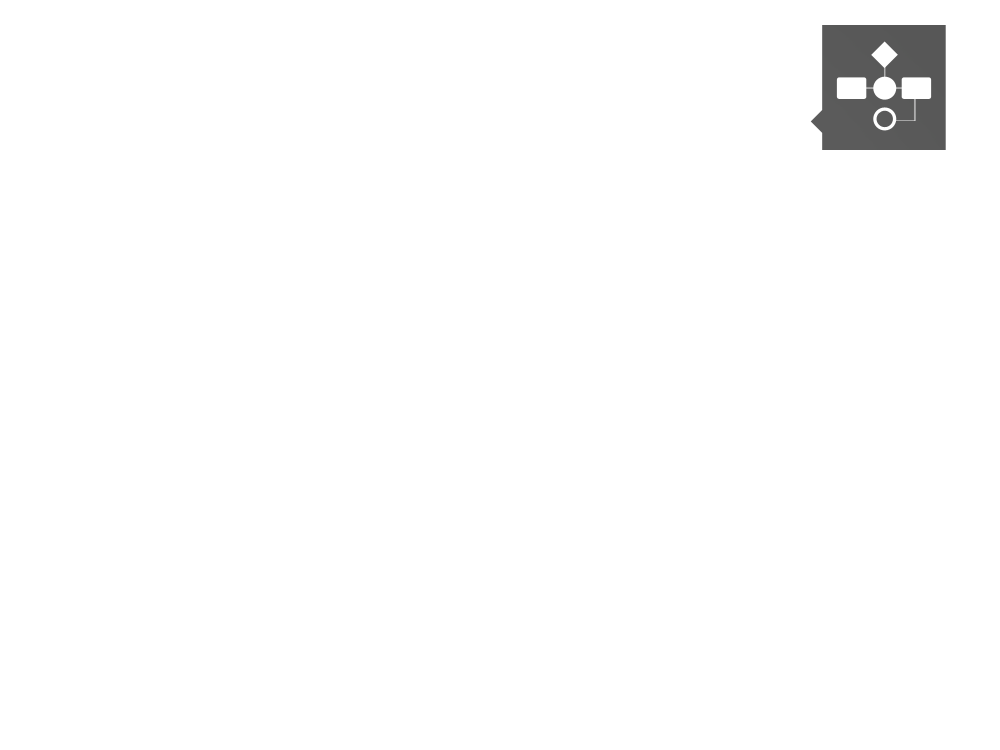 NOVO MODELO 
DE FLUXO DE AQUISIÇÃO E VENDA DE SERVIÇOS
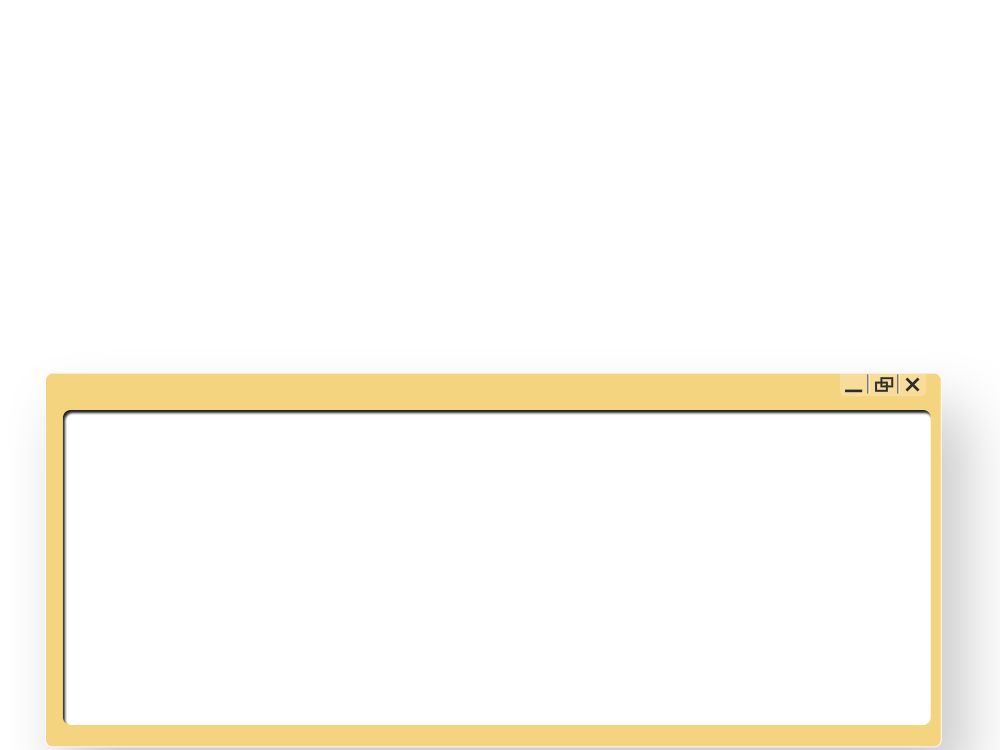 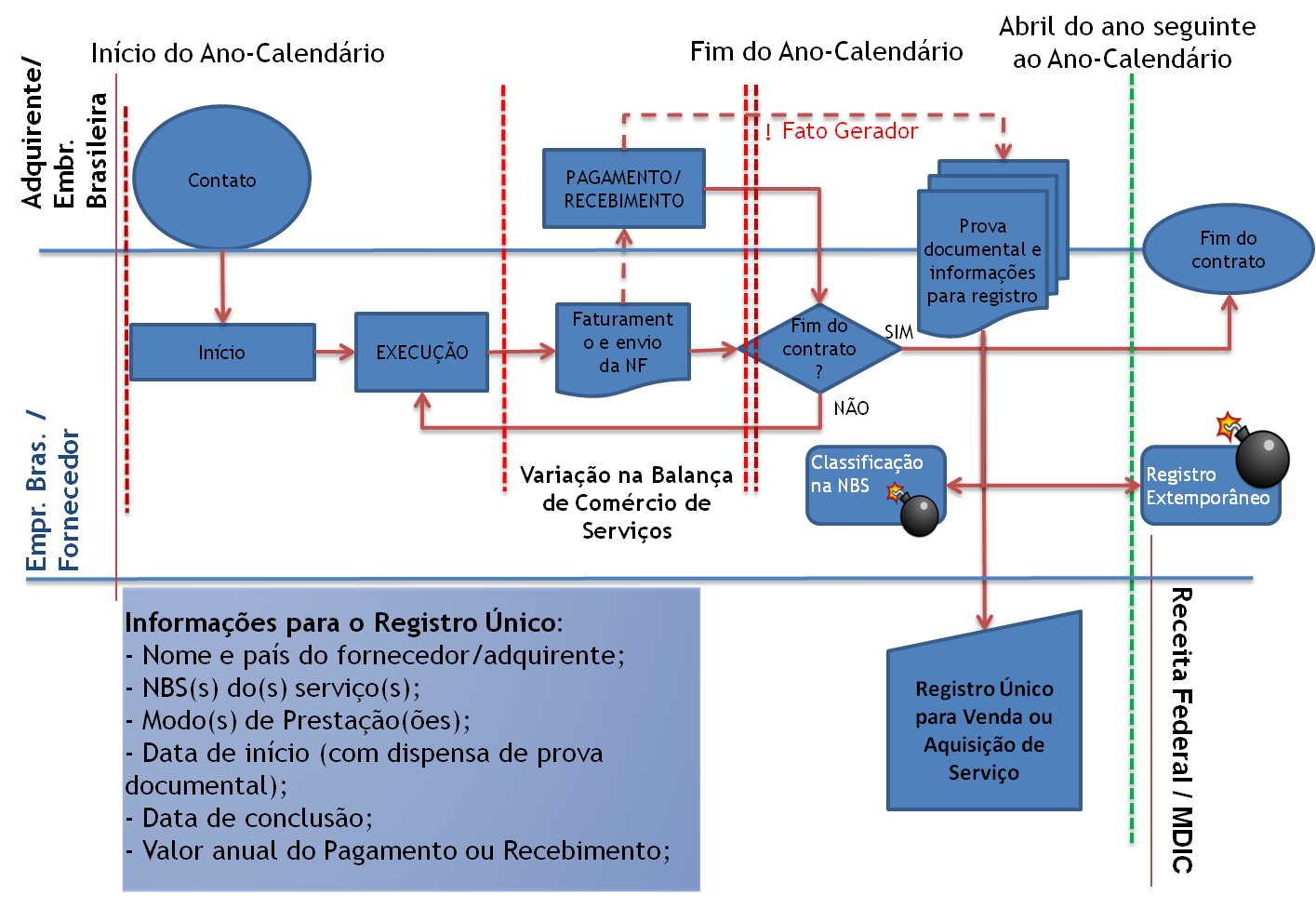 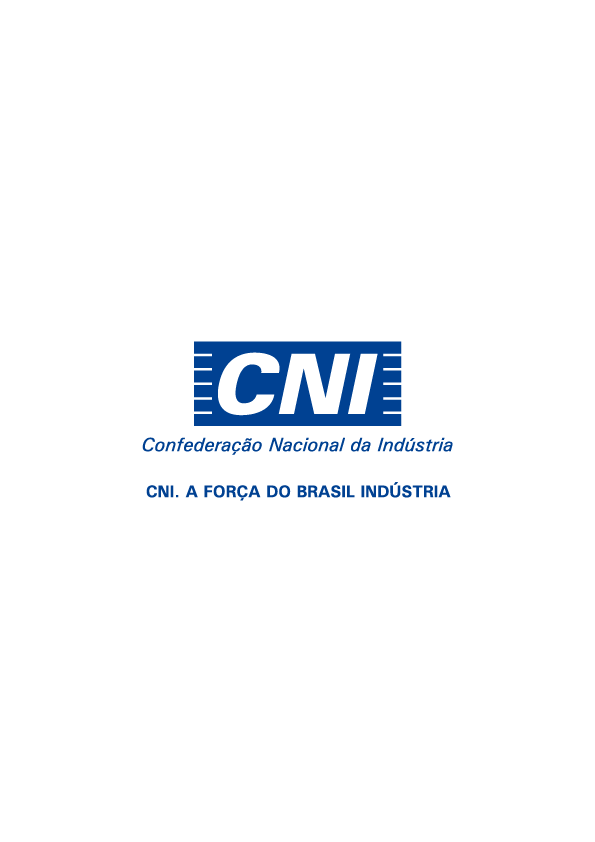 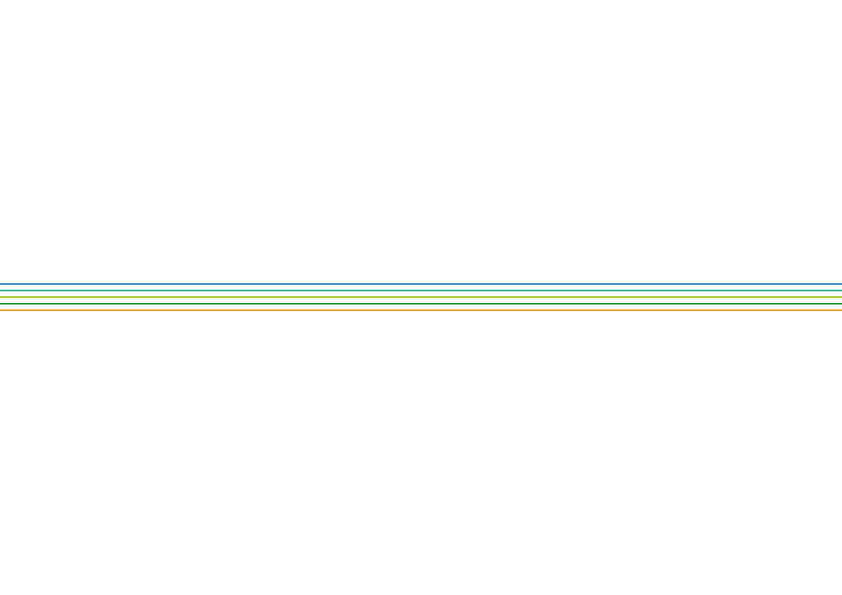 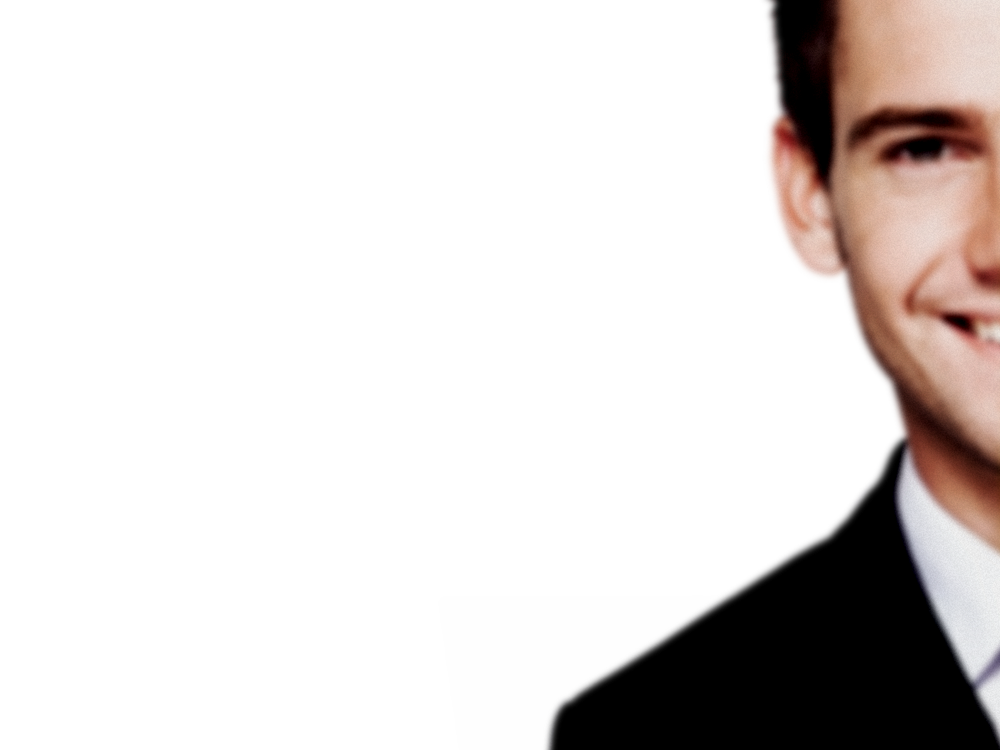 IMPACTO DO NOVO MODELO NAS EMPRESAS
Área de Vendas
Área de Compras
Importação
Exportação
Contábil
Tributário
Tesouraria
Registro /
Apuração
Jurídica
Contratos
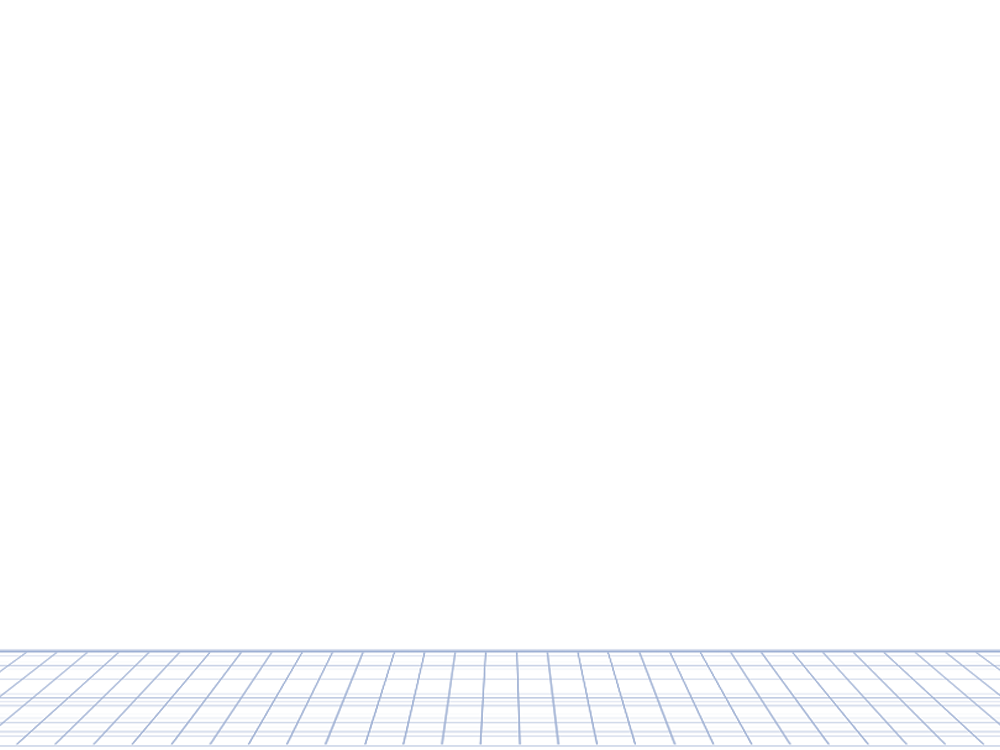 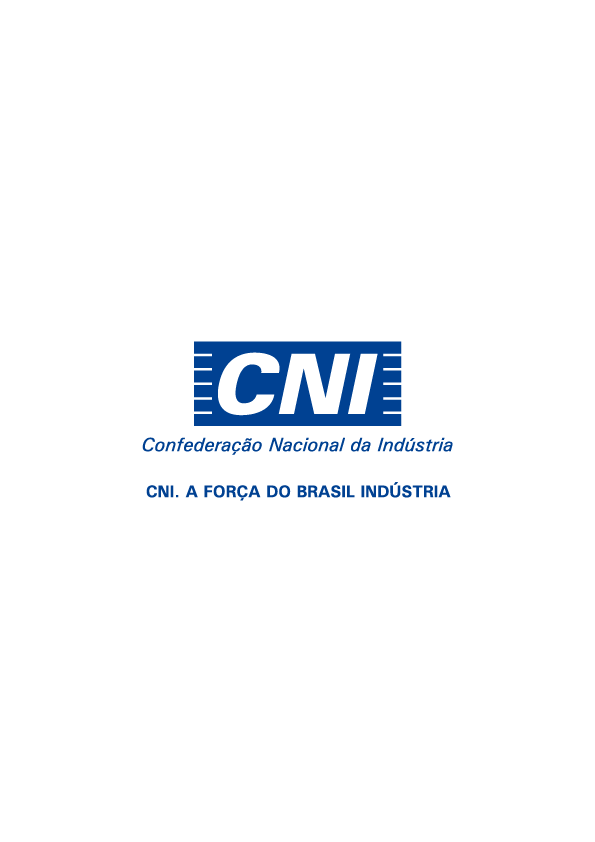 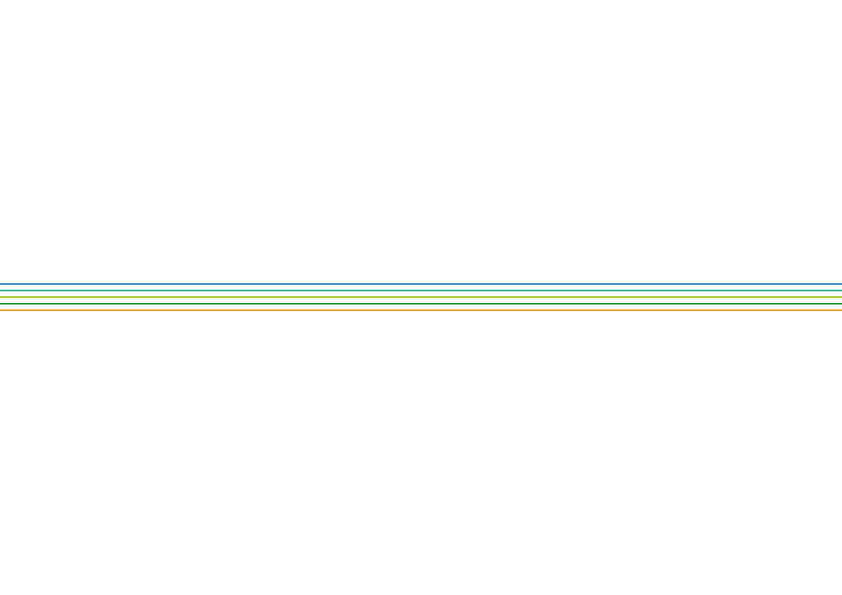 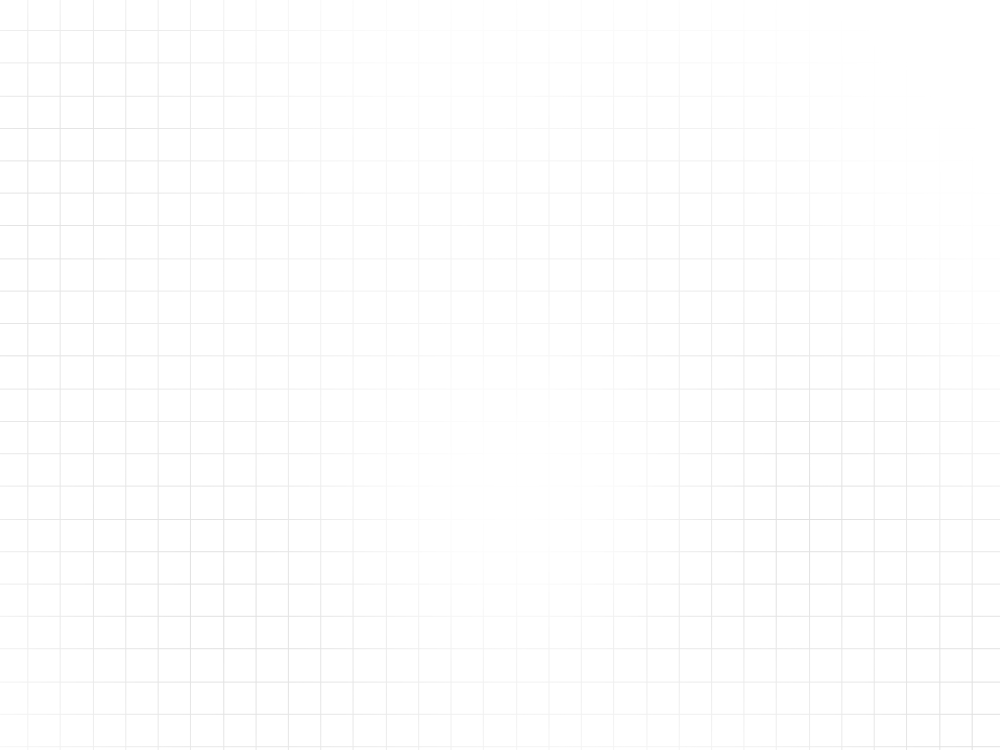 FISCALIZAÇÃO ORIENTADORA
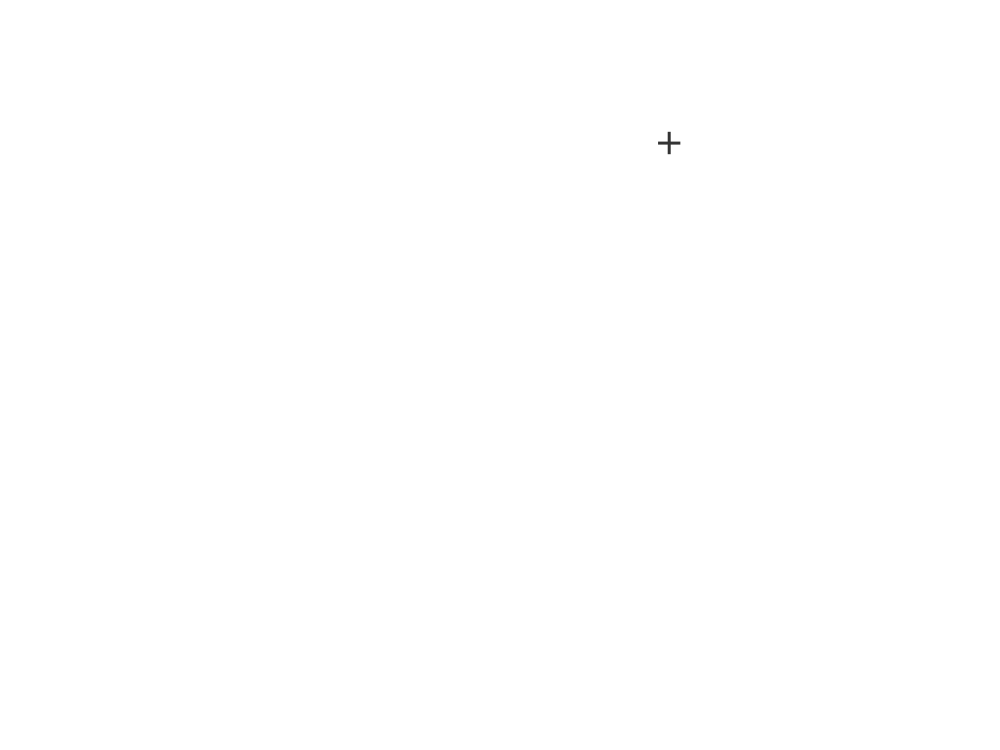 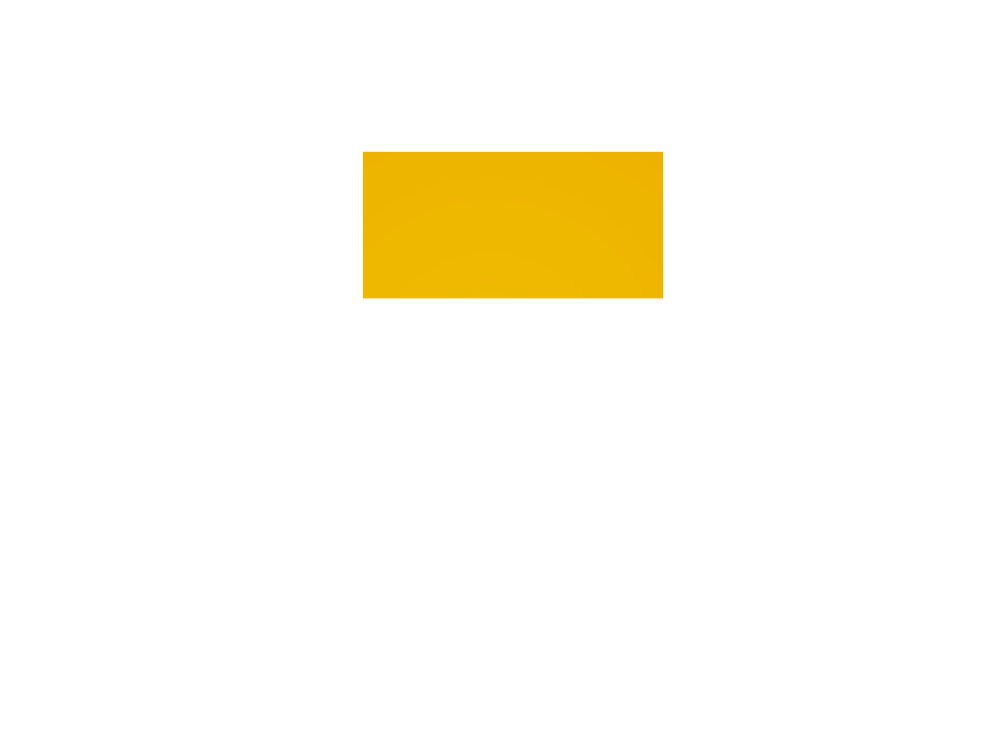 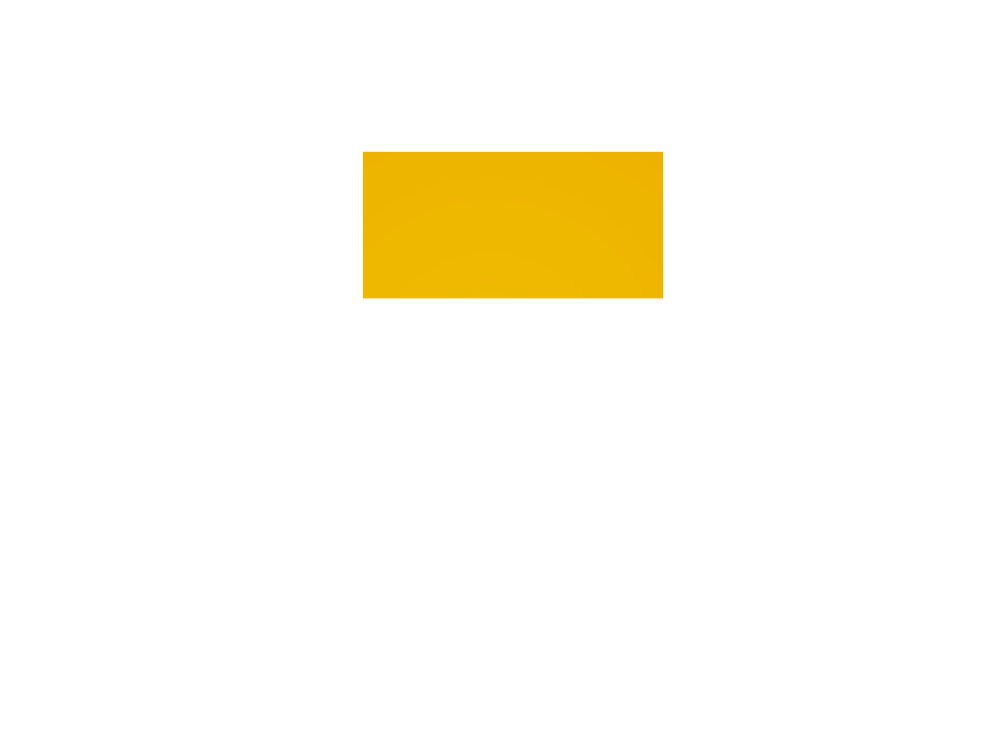 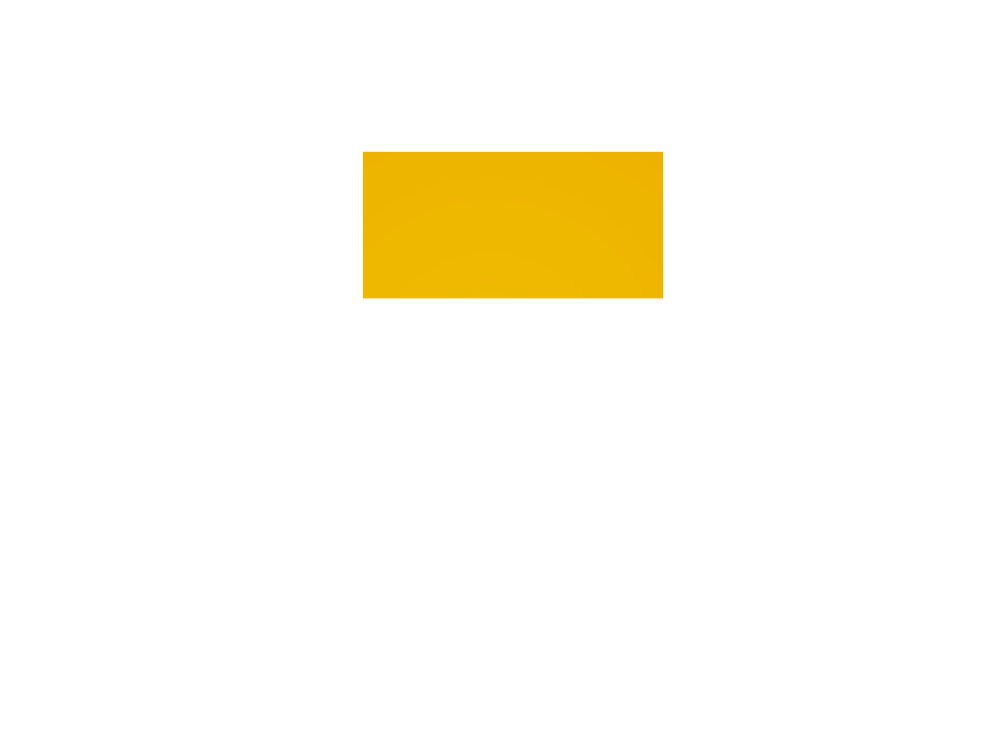 Adaptação para a área de TI
Até dezembro de 2014
NBS em consolidação
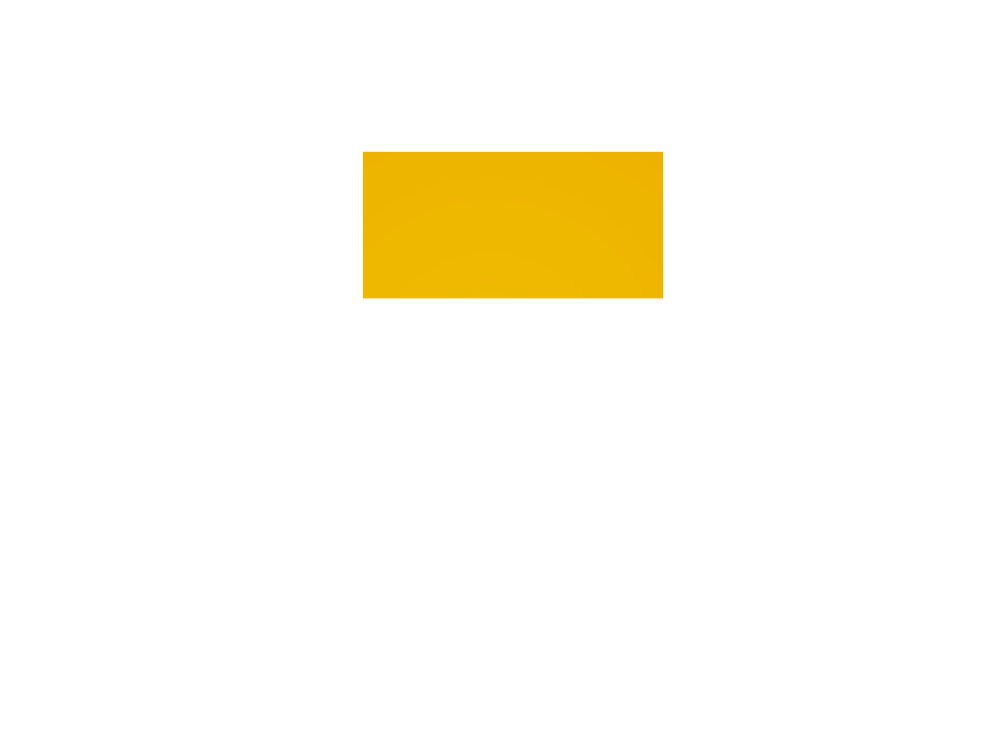 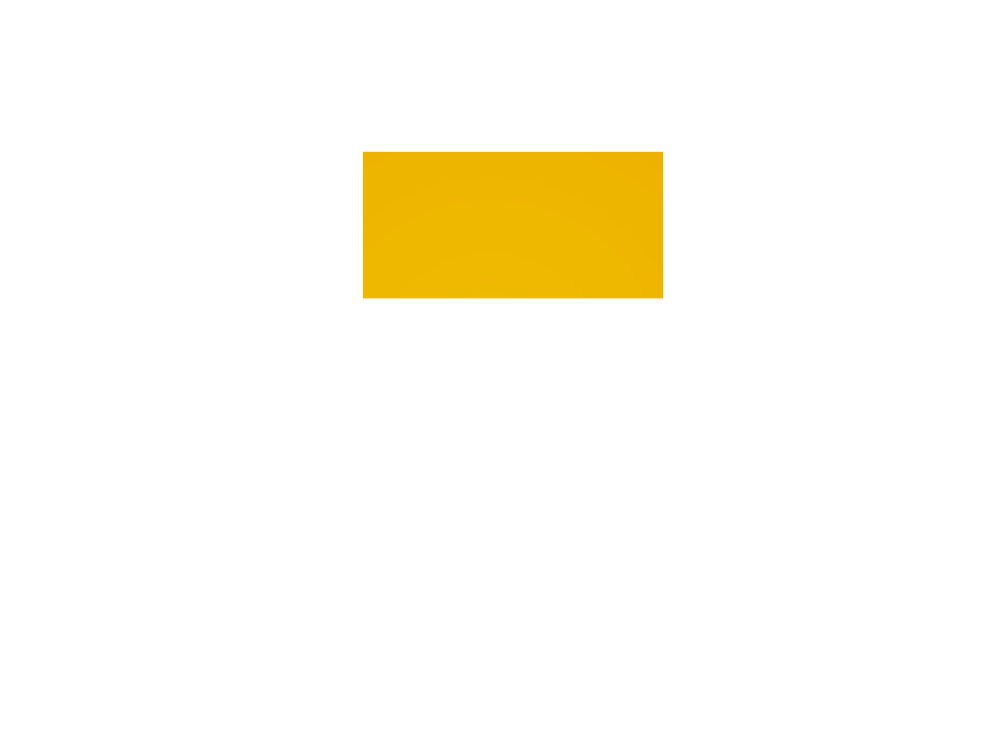 Capacitação dos funcionários
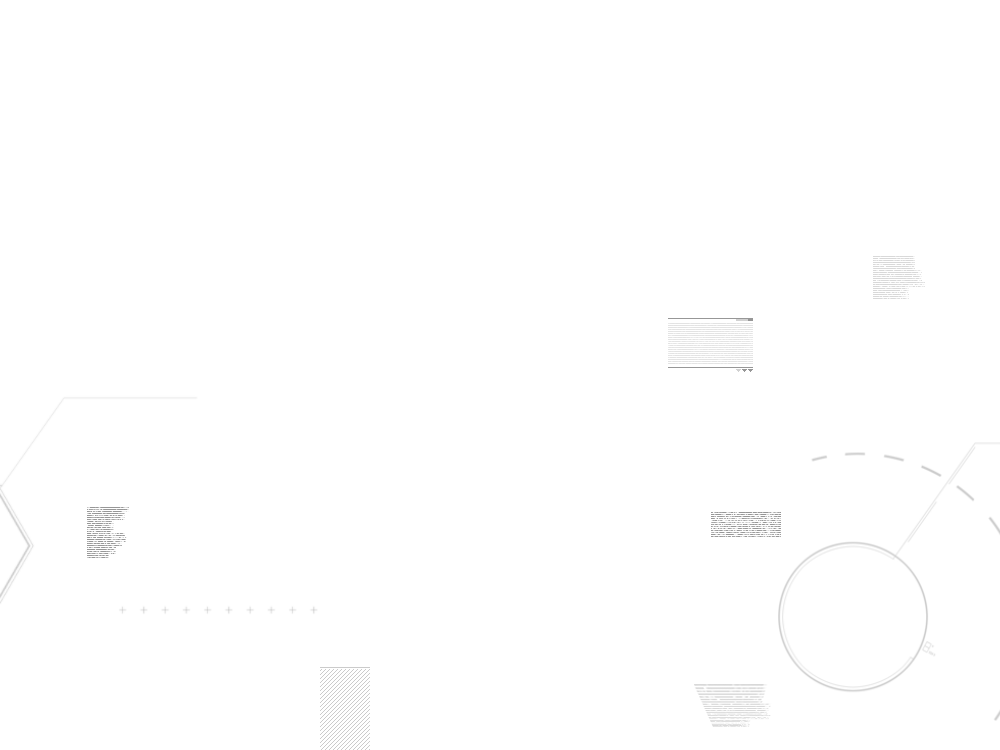 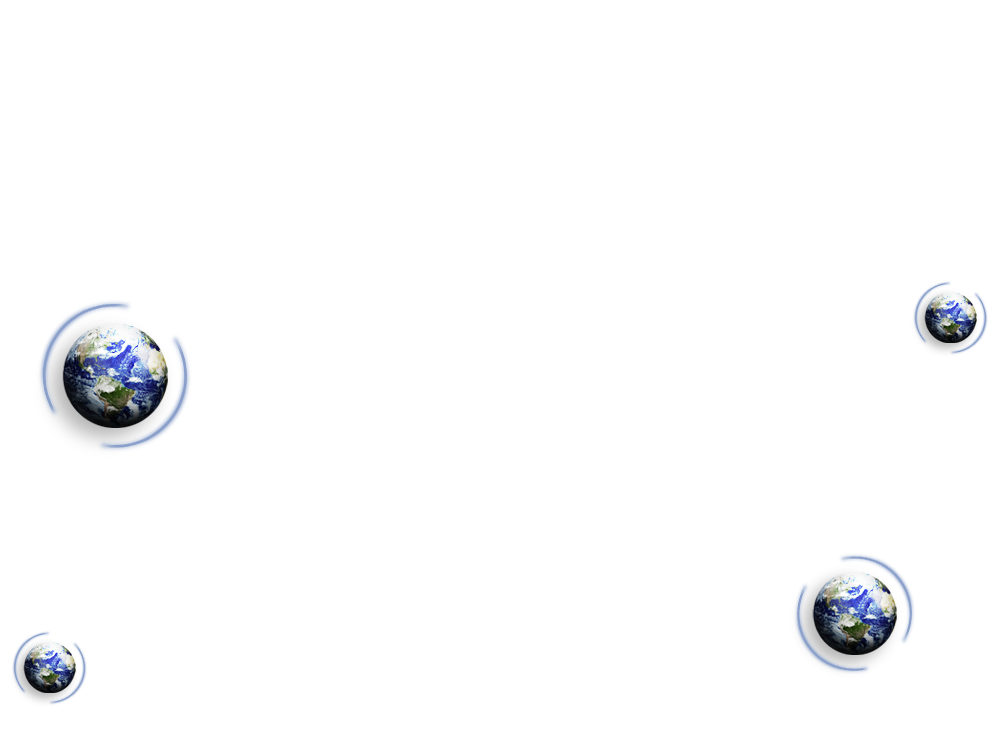 Segurança jurídica
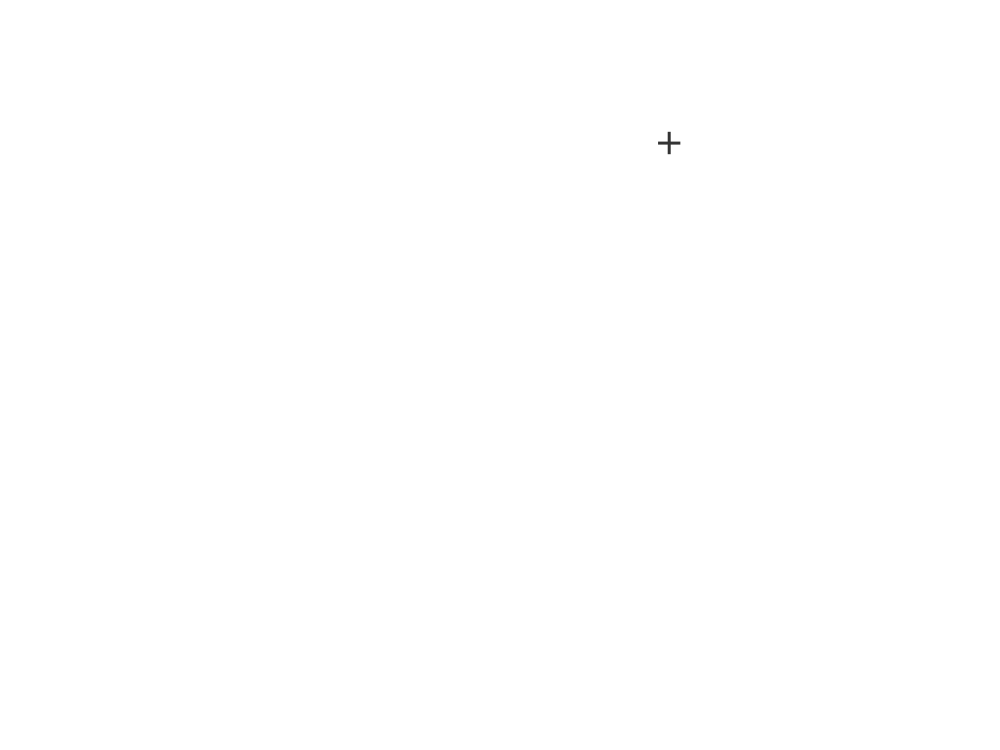 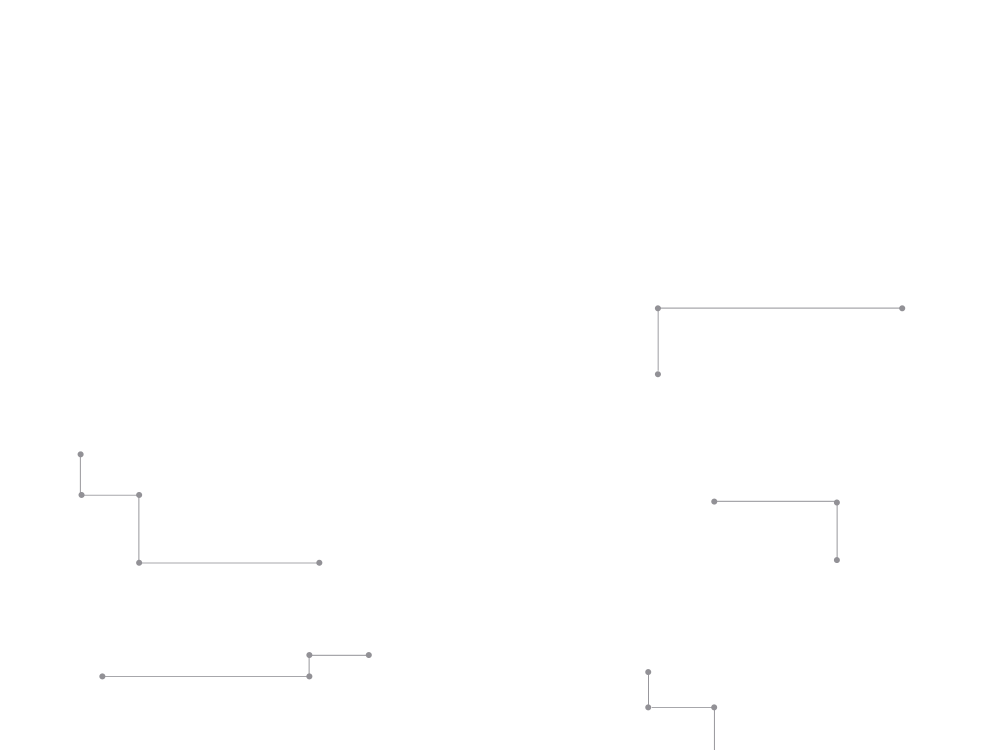 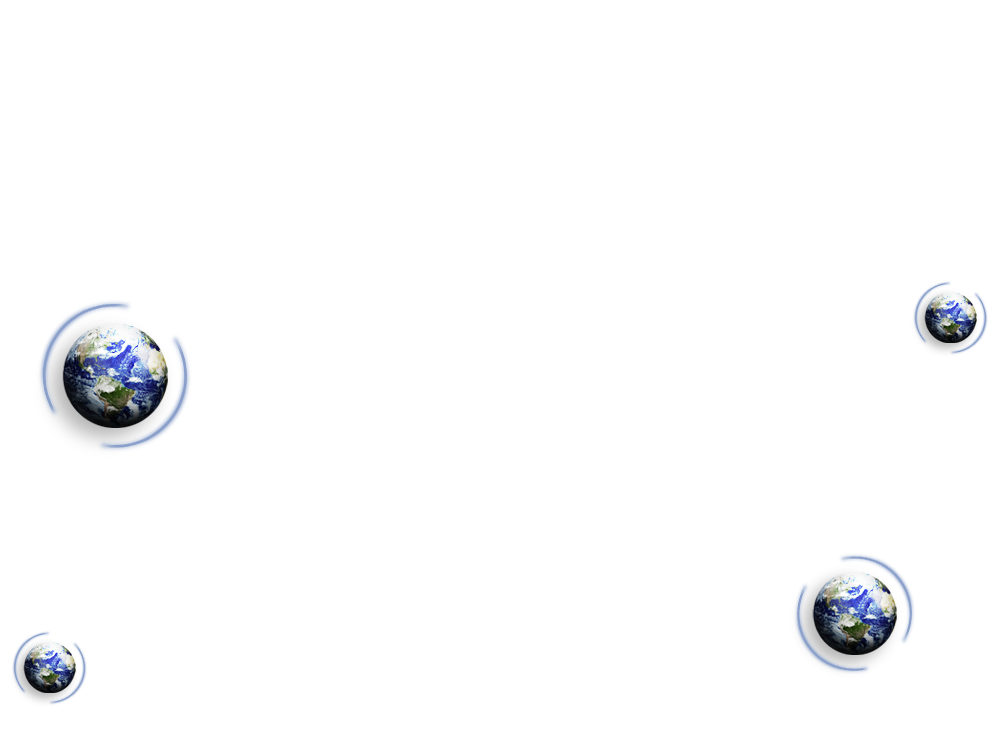 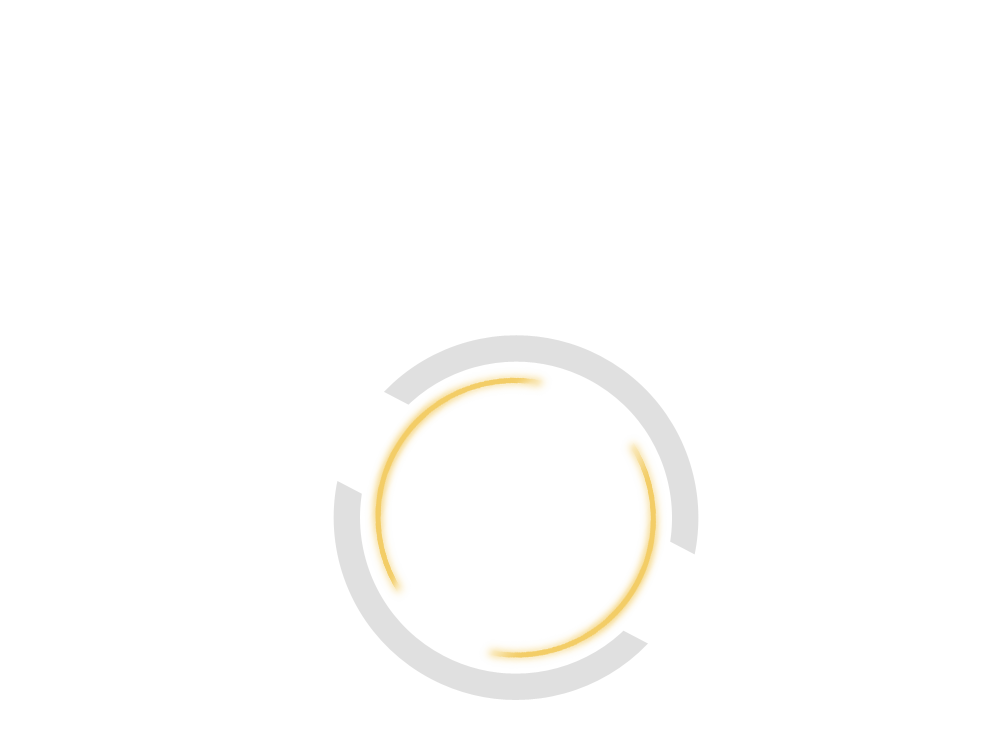 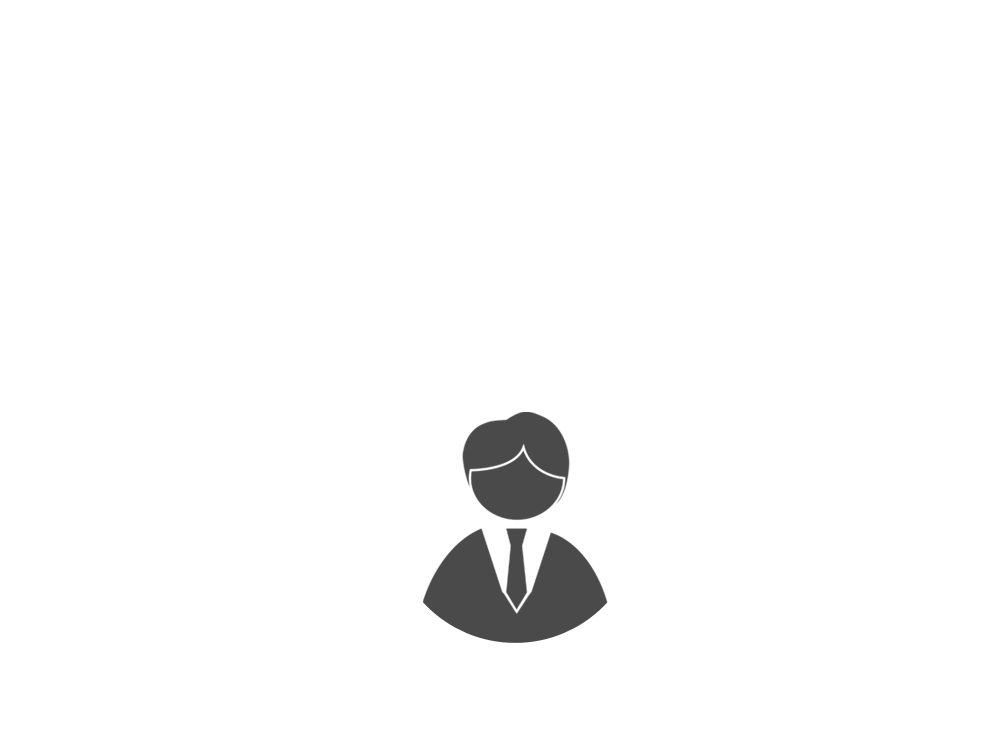 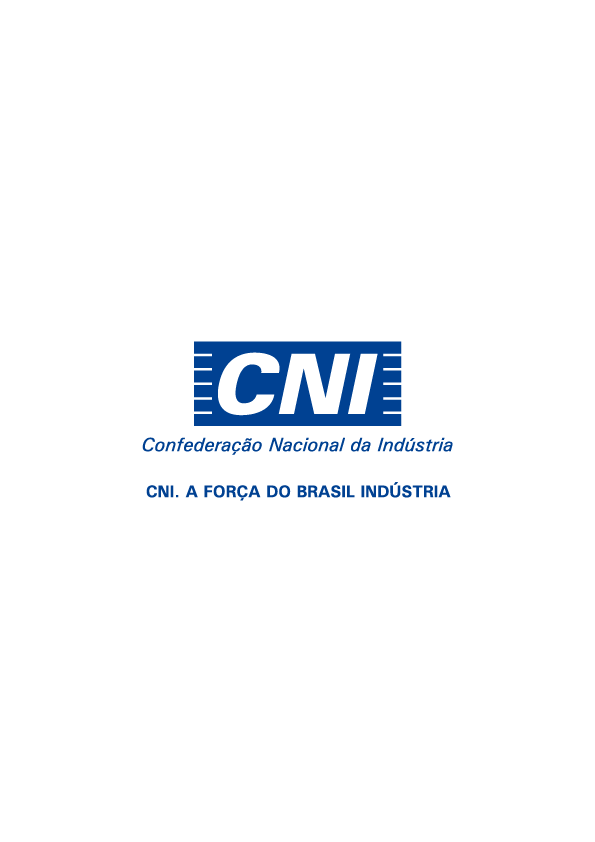 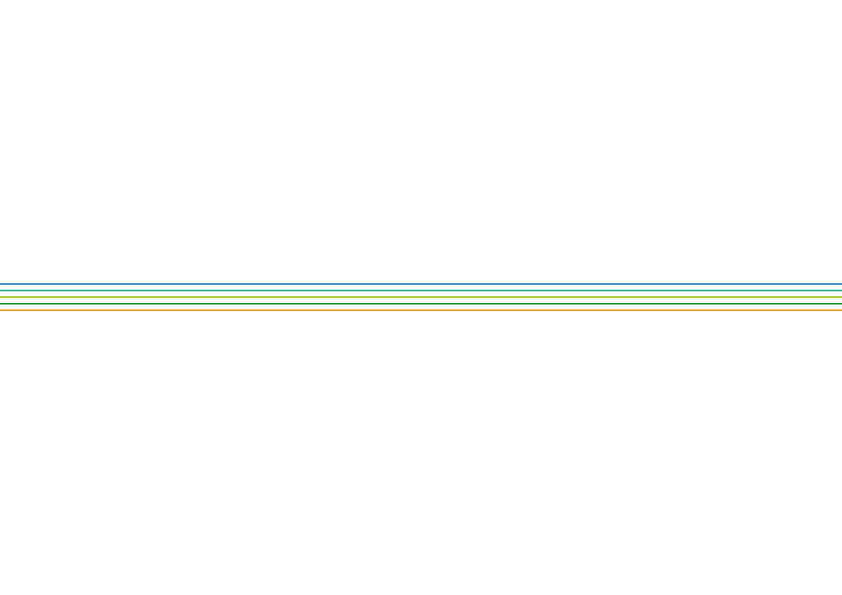 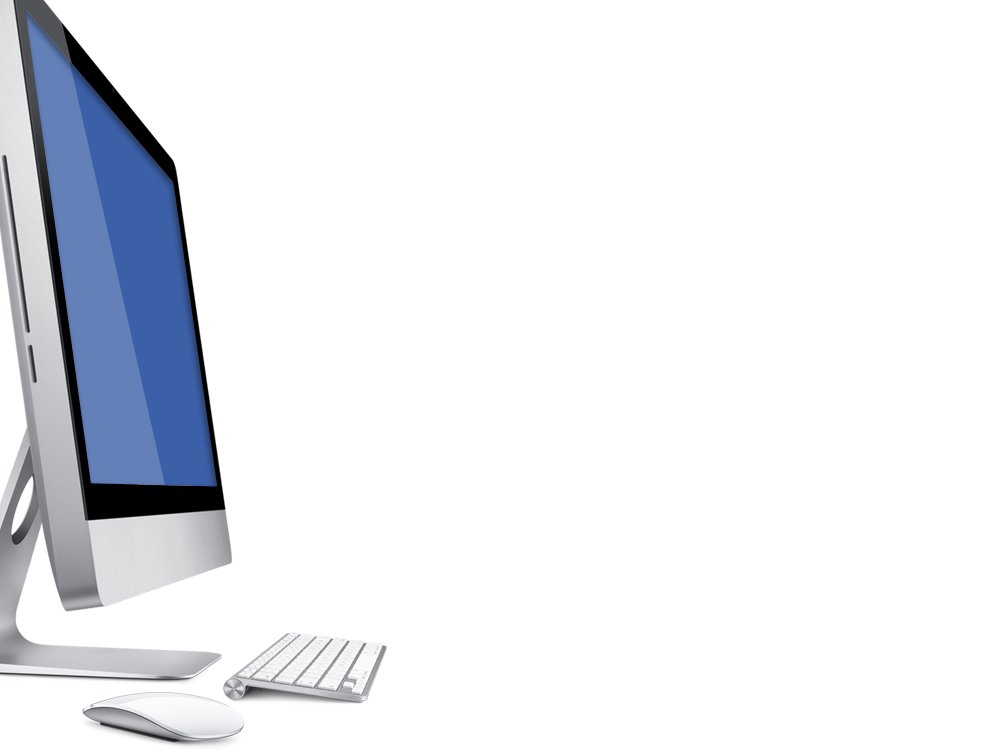 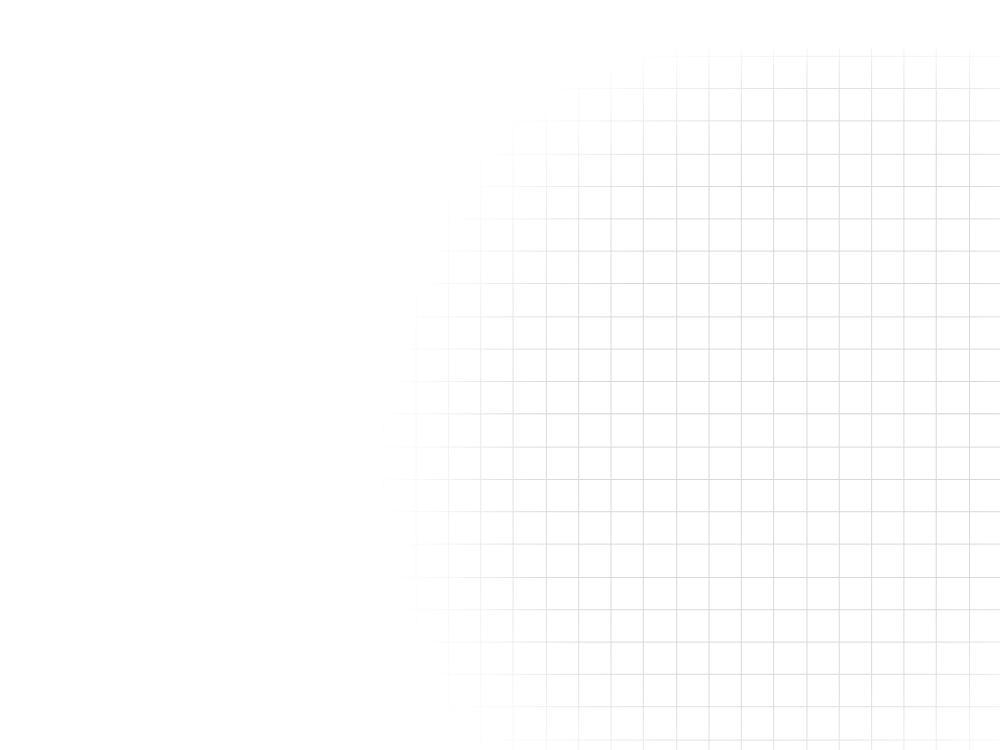 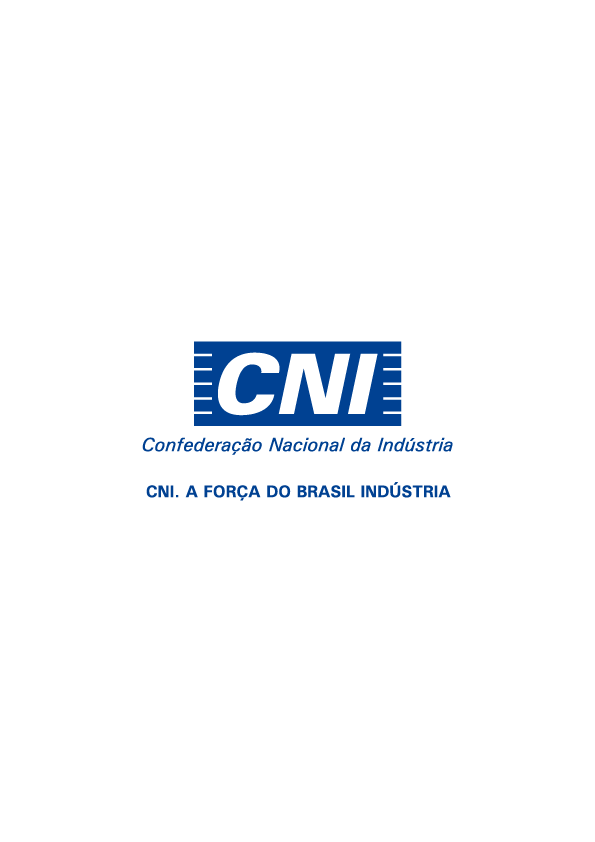 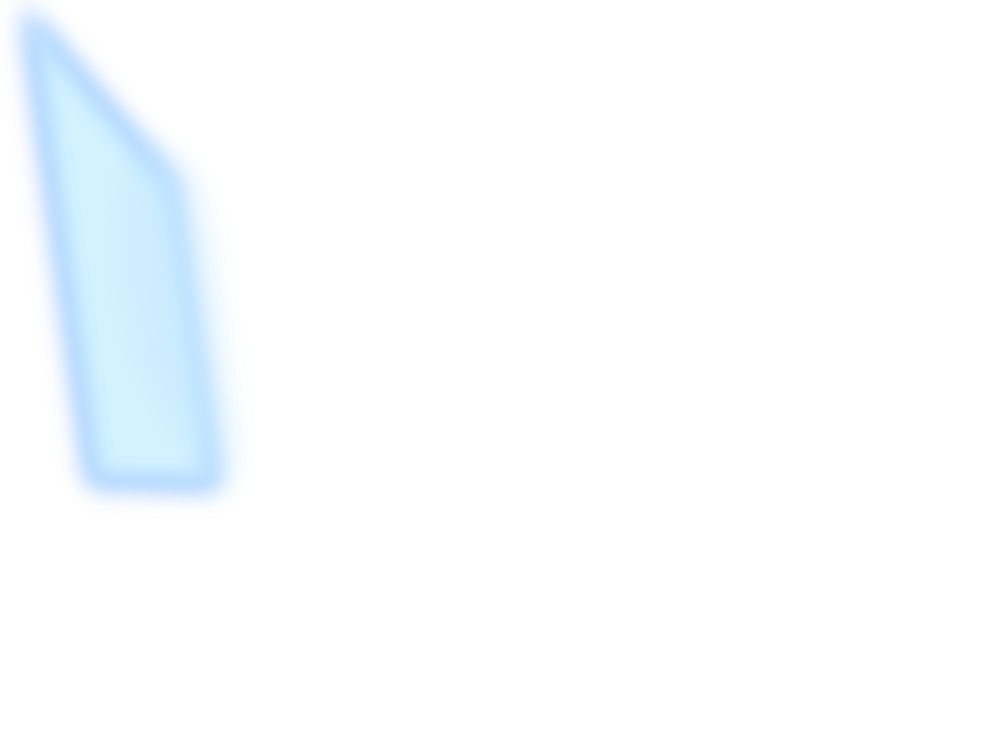 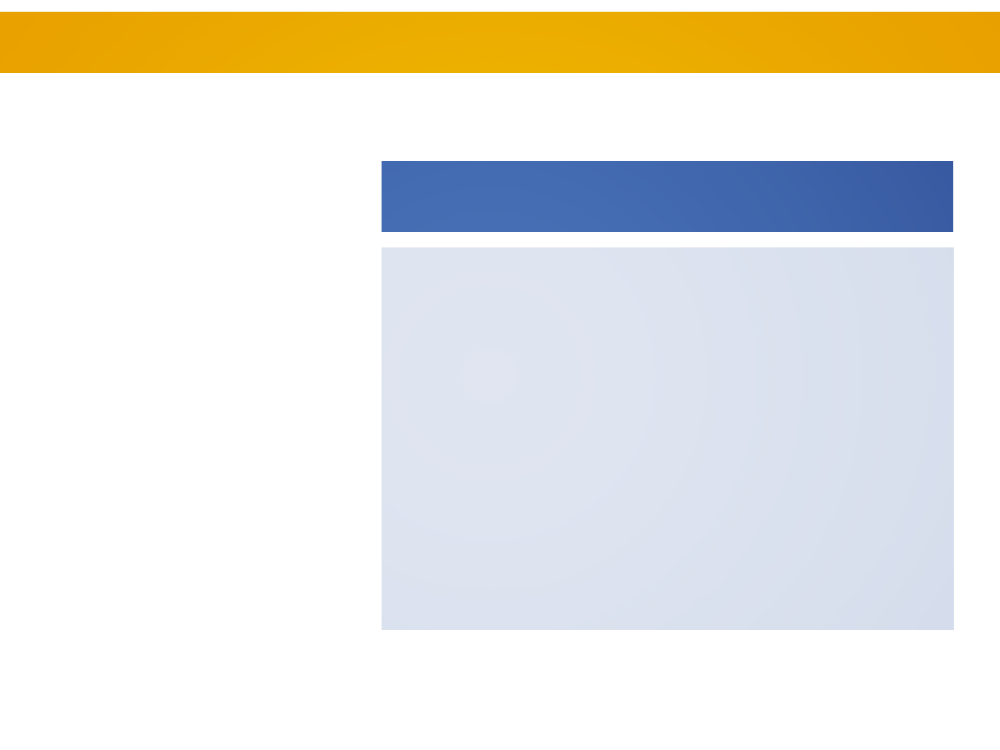 Obrigado
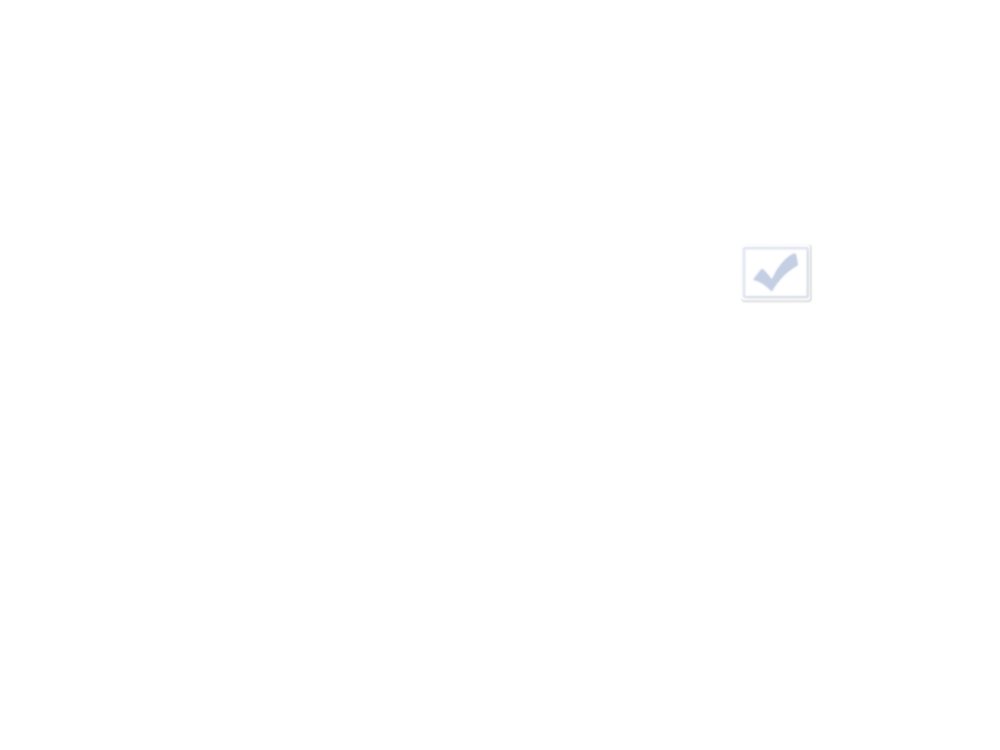 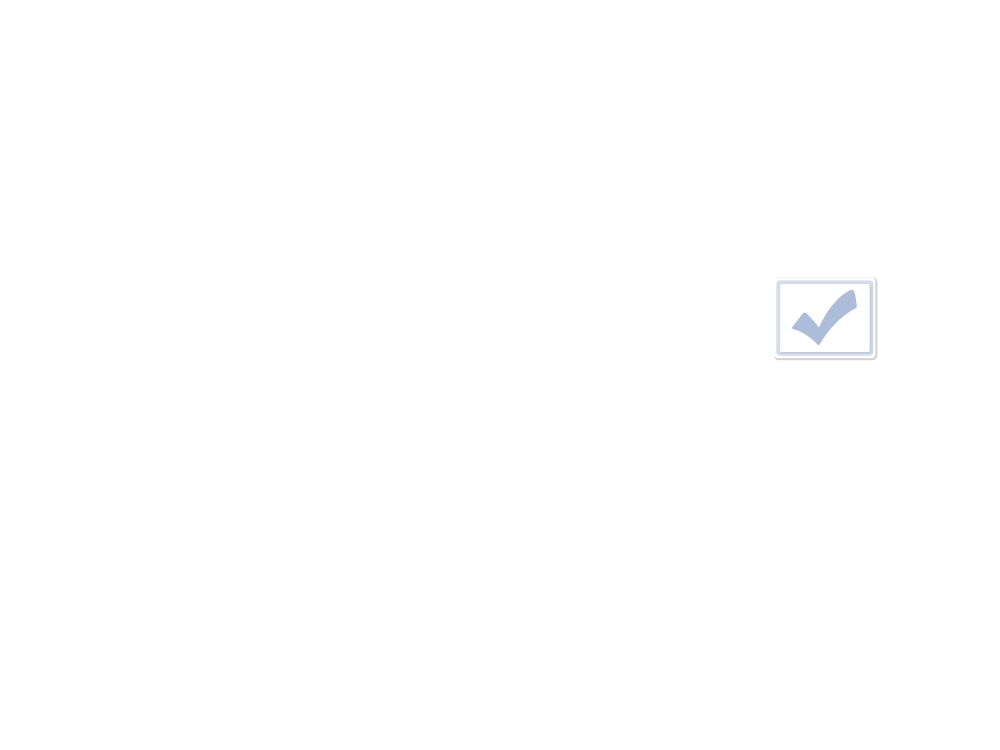 Samuel LemosGerência de Política Industrial samuel.lemos@cni.org.br[+55 61] 3317-8920
CNI – SISCOSERV                                 siscoserv@cni.org.br
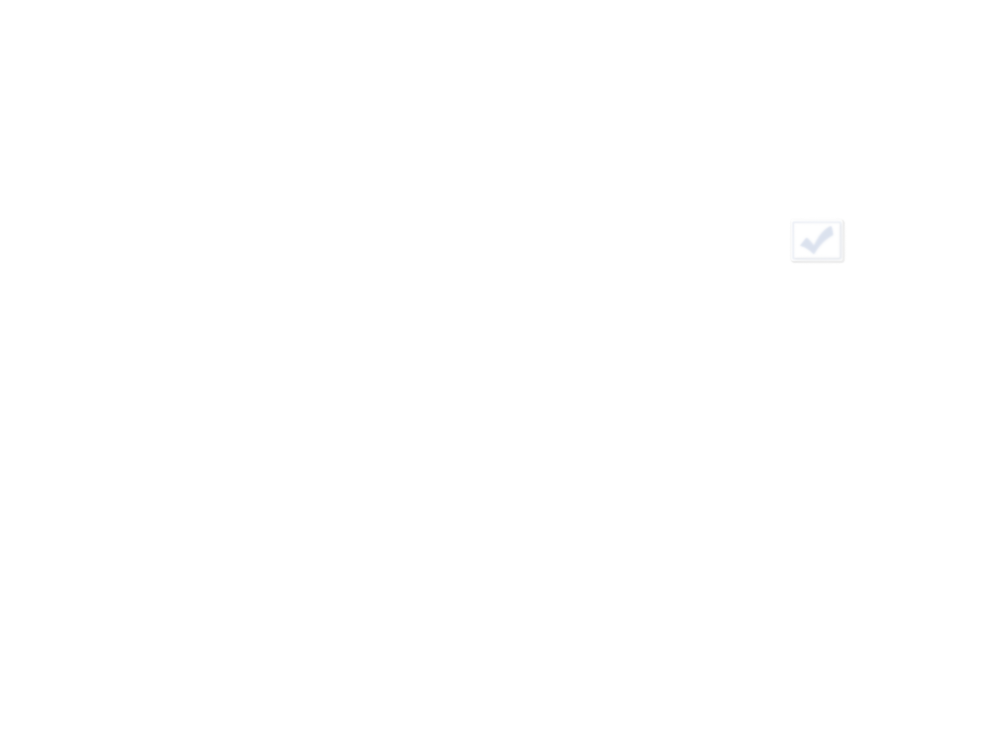 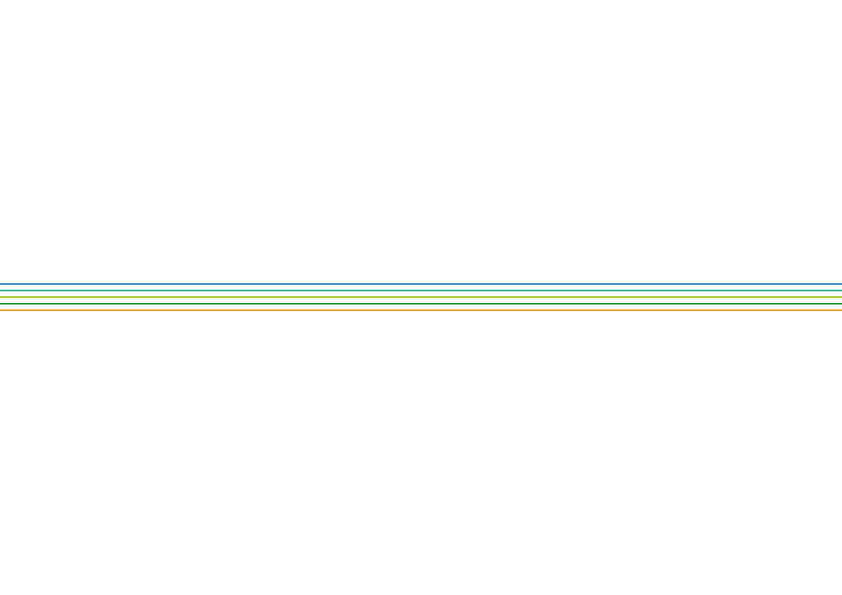